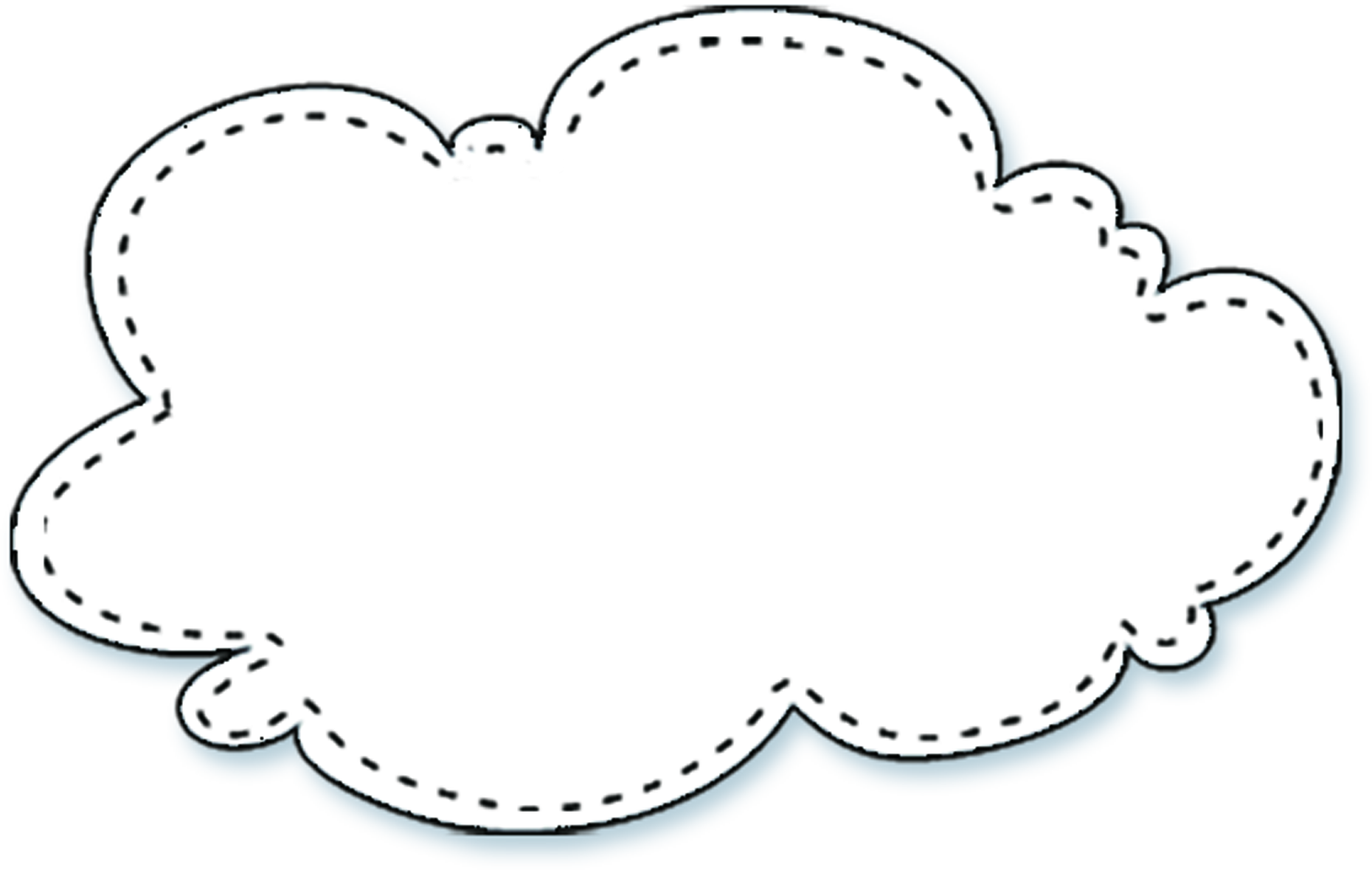 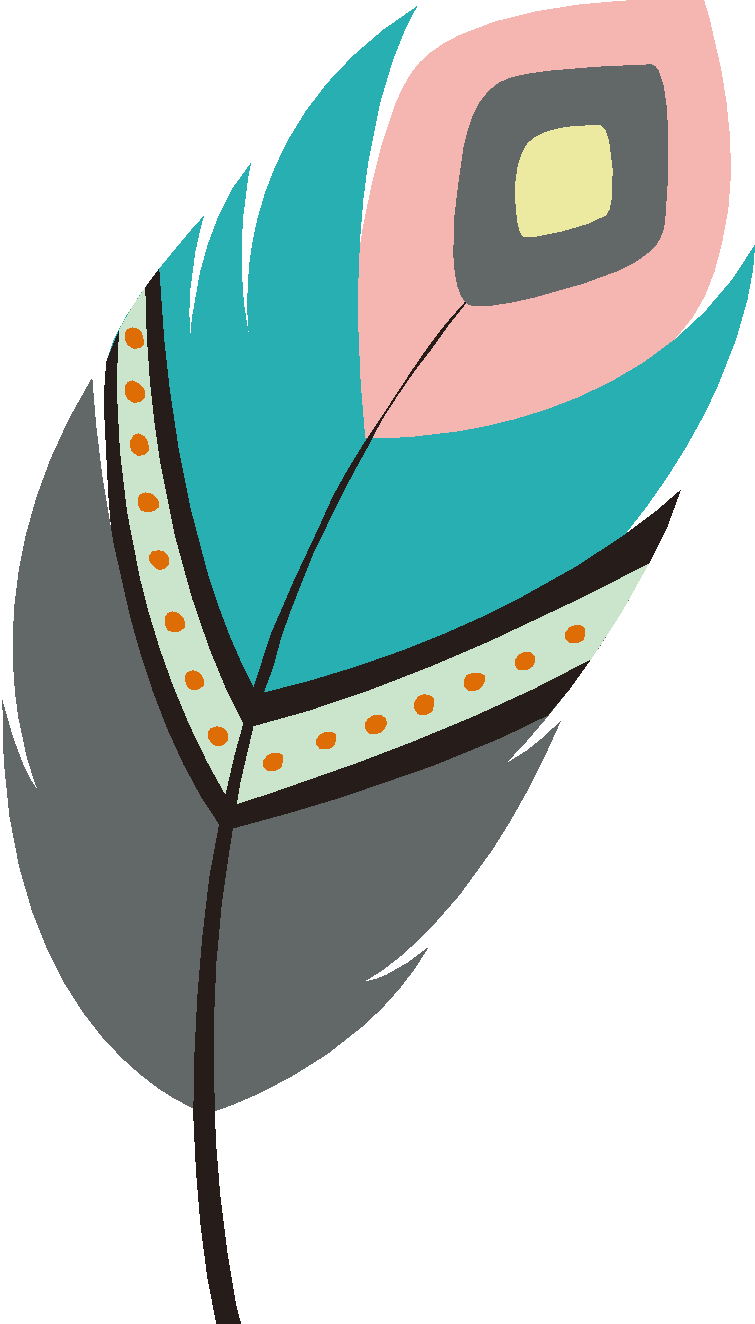 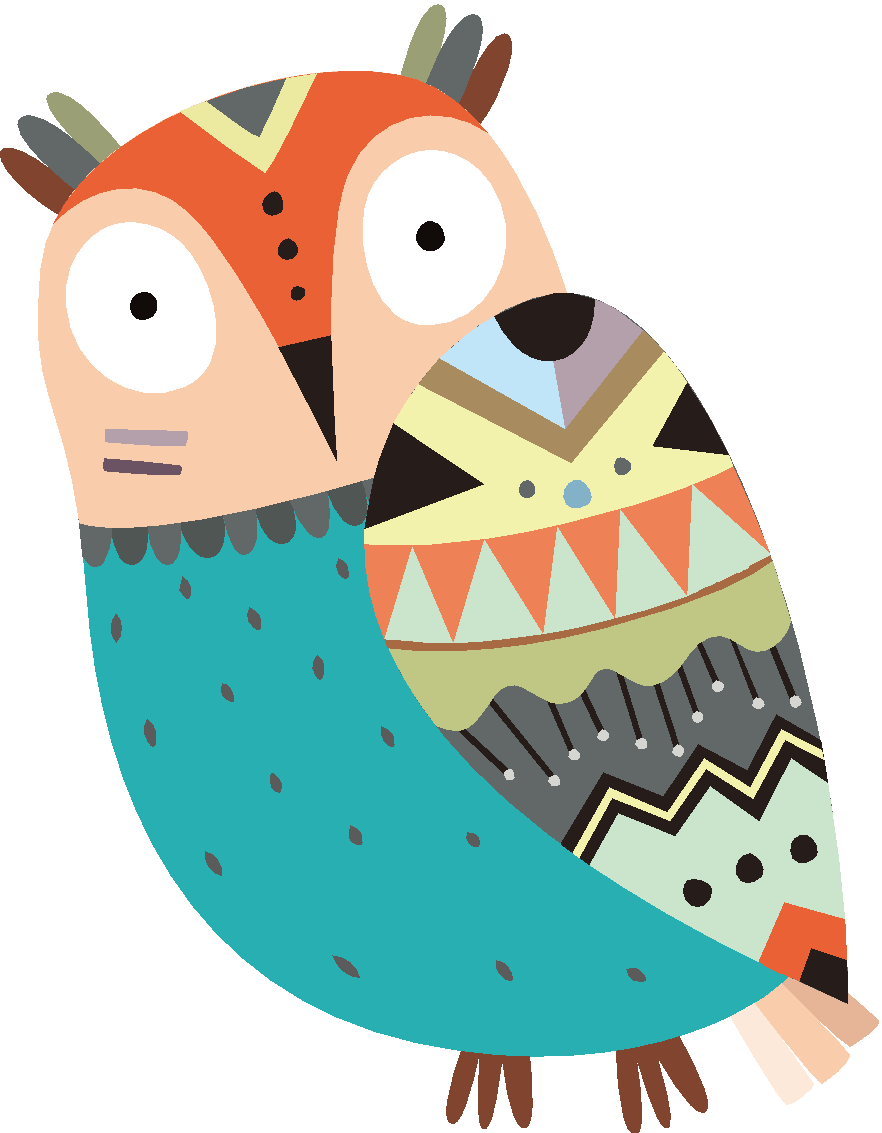 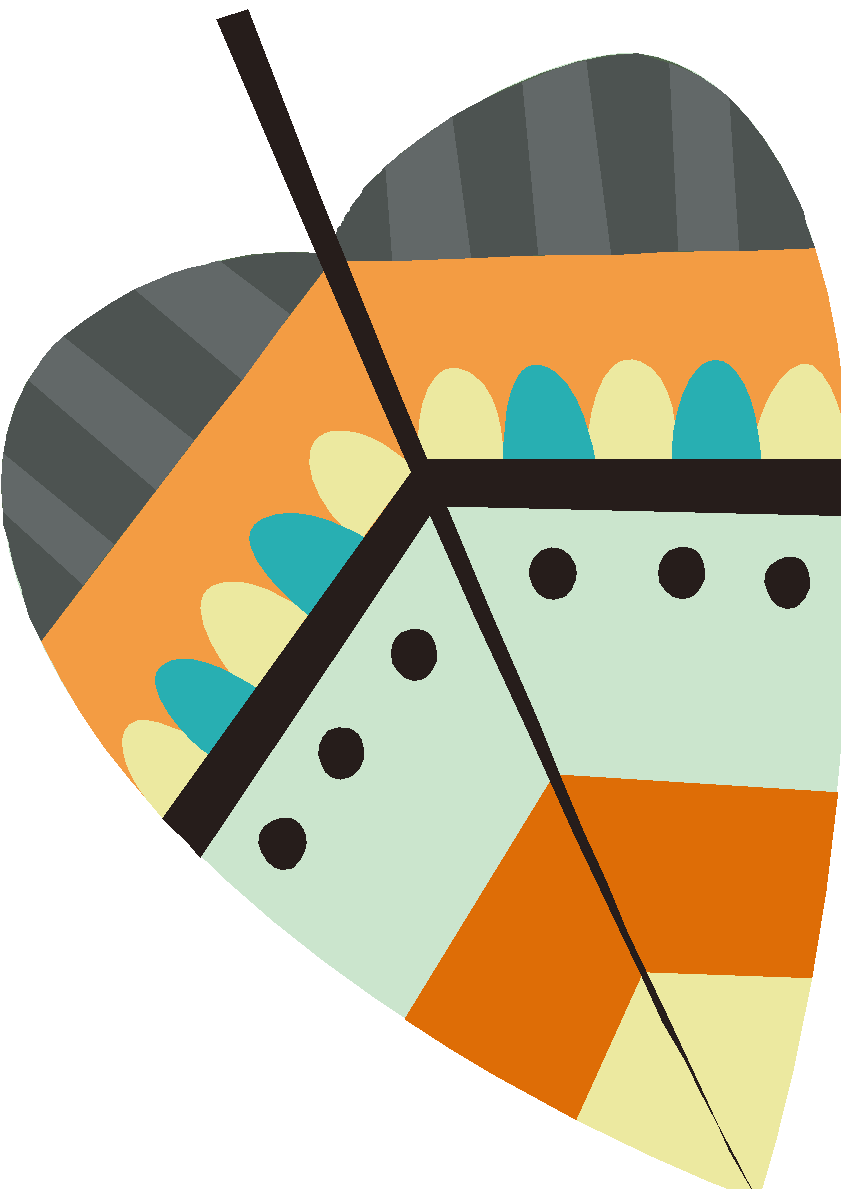 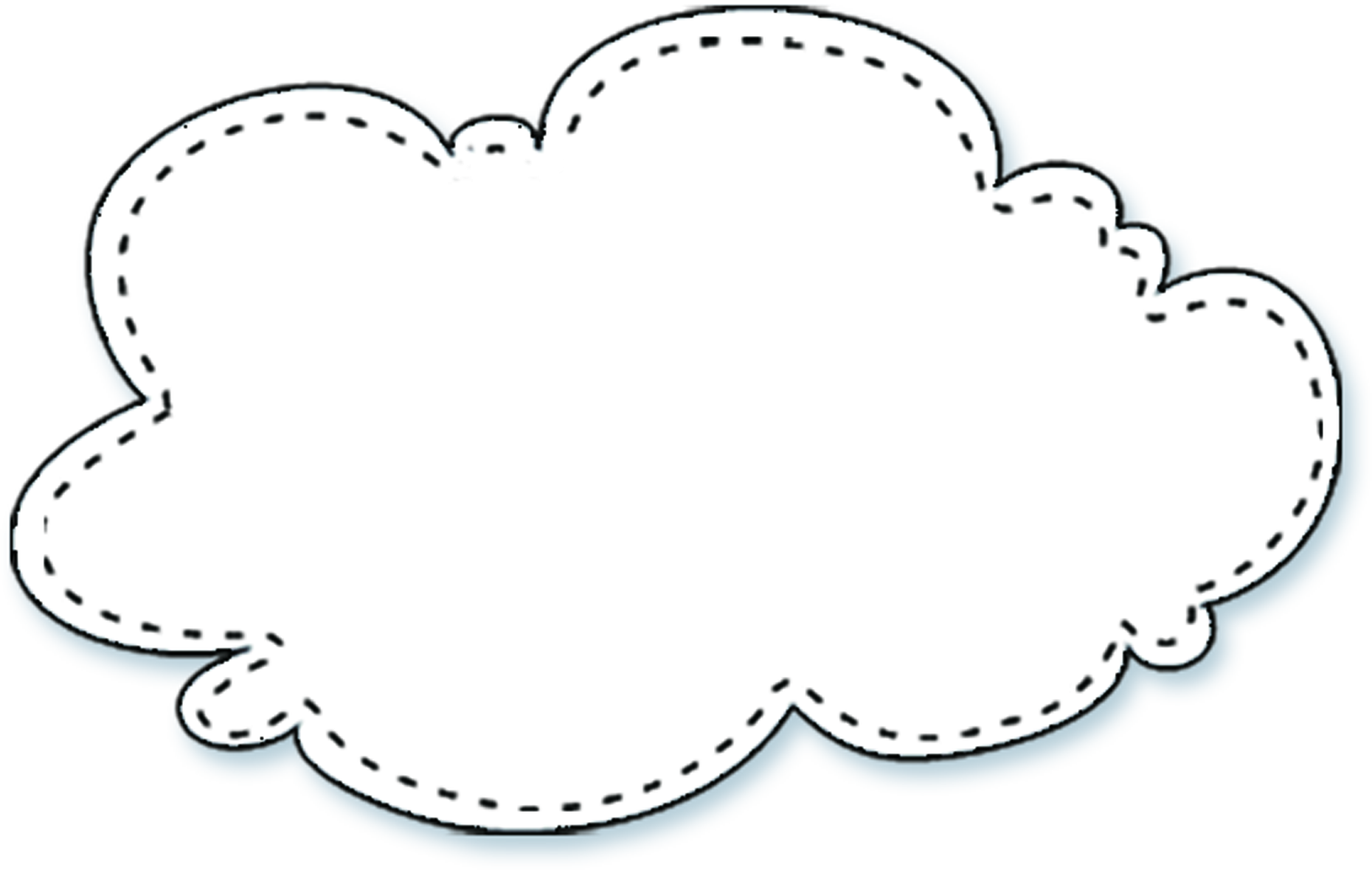 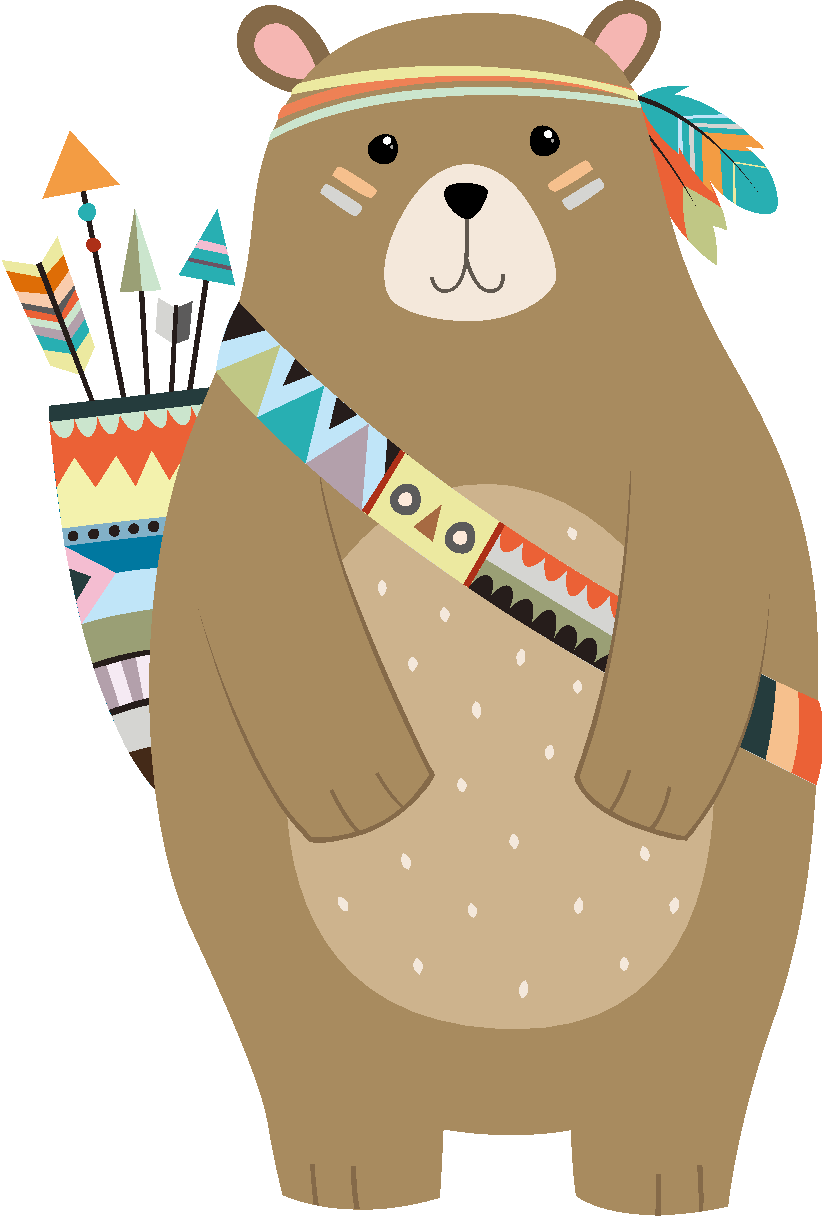 TOÁN
TRỪ 
HAI SỐ THẬP PHÂN
Trang: 53
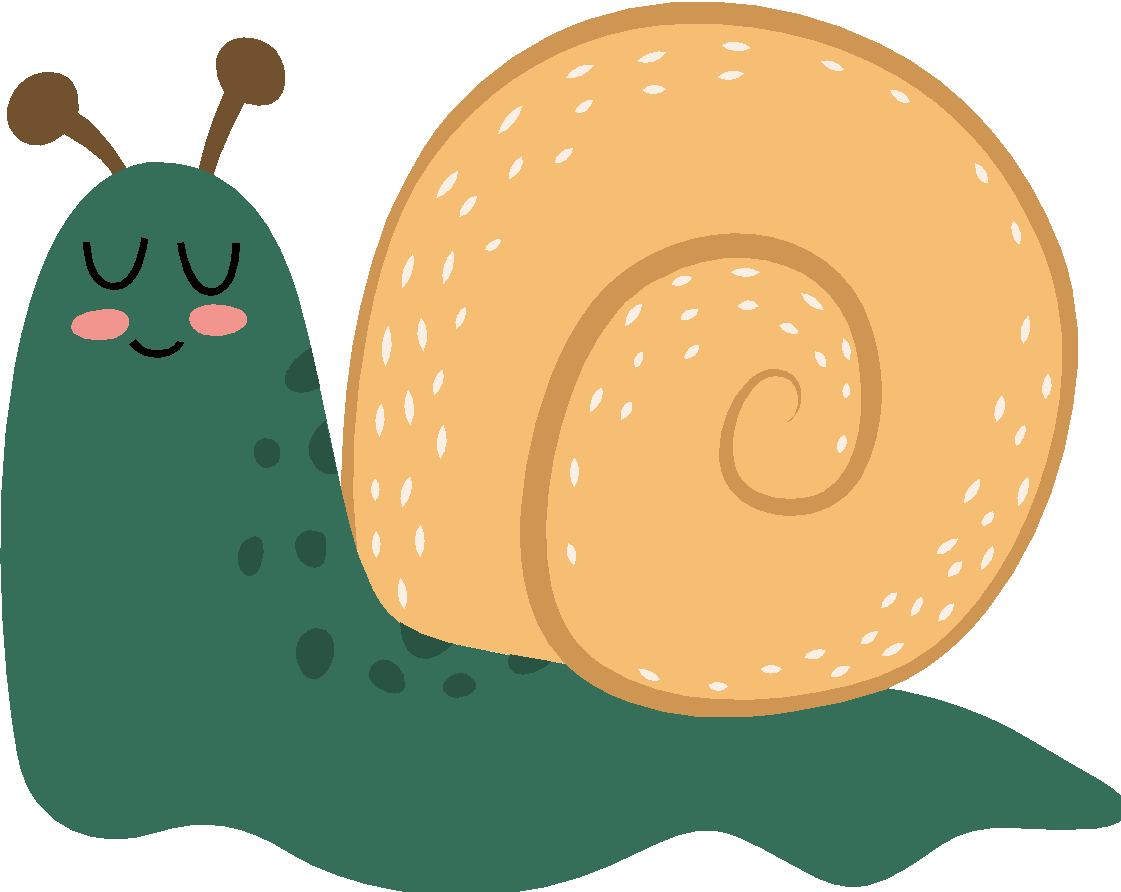 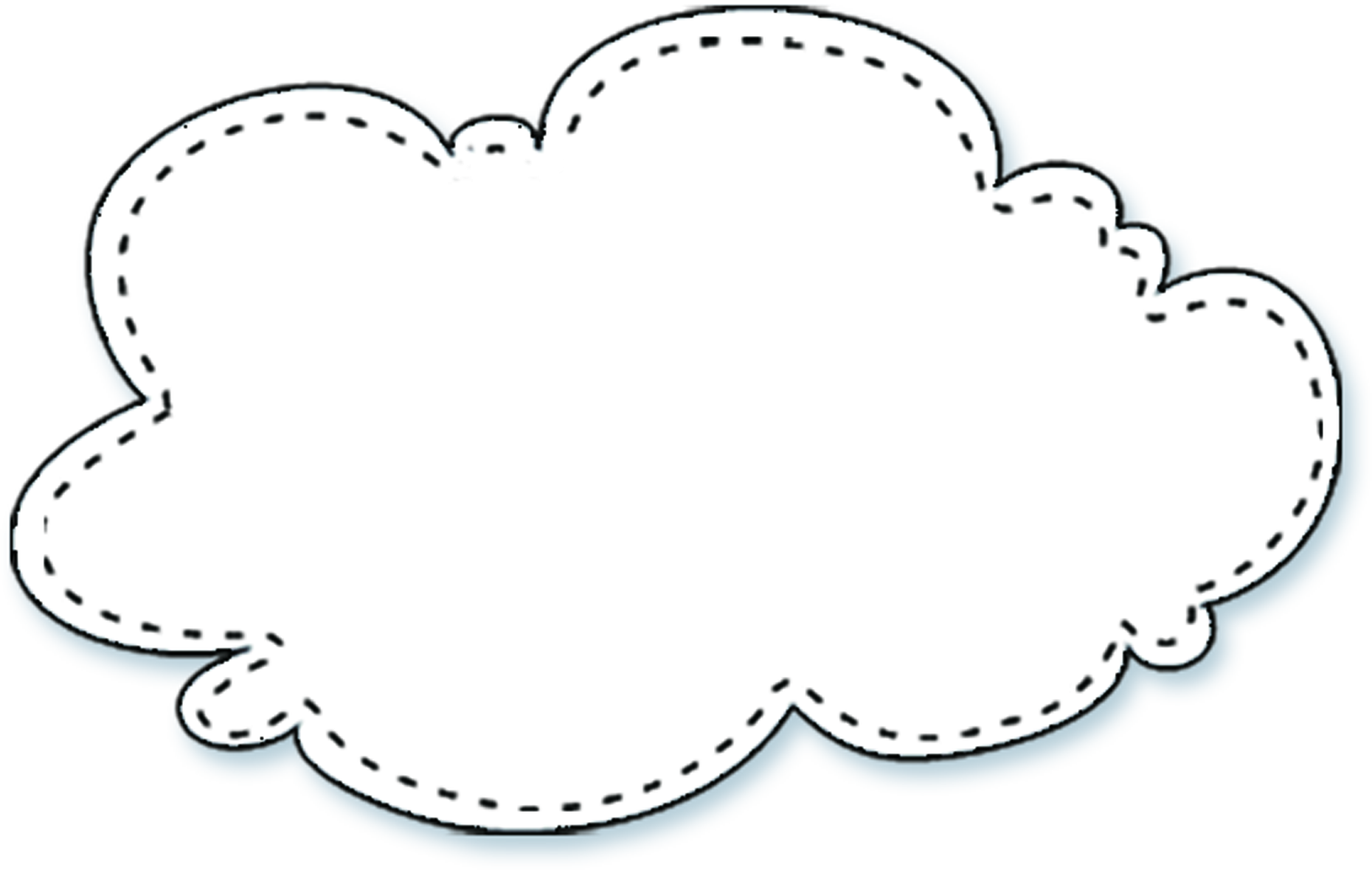 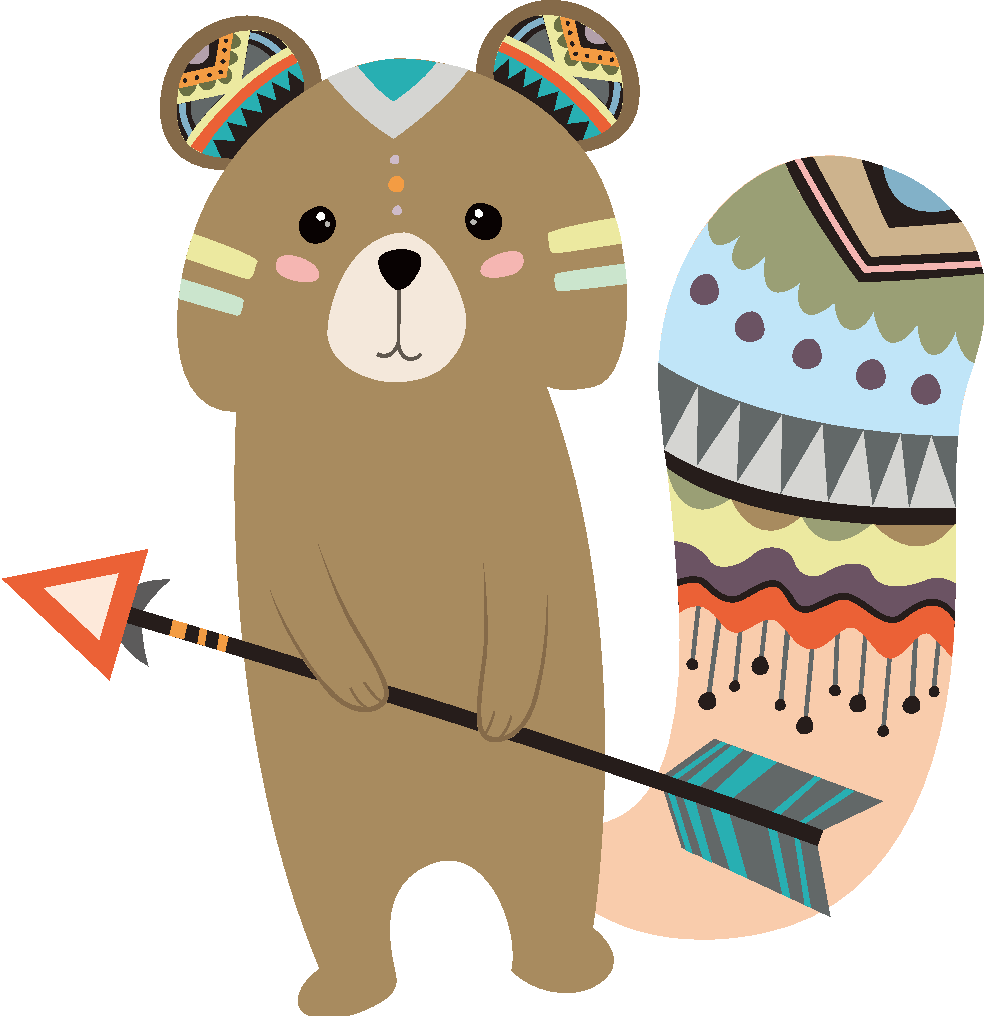 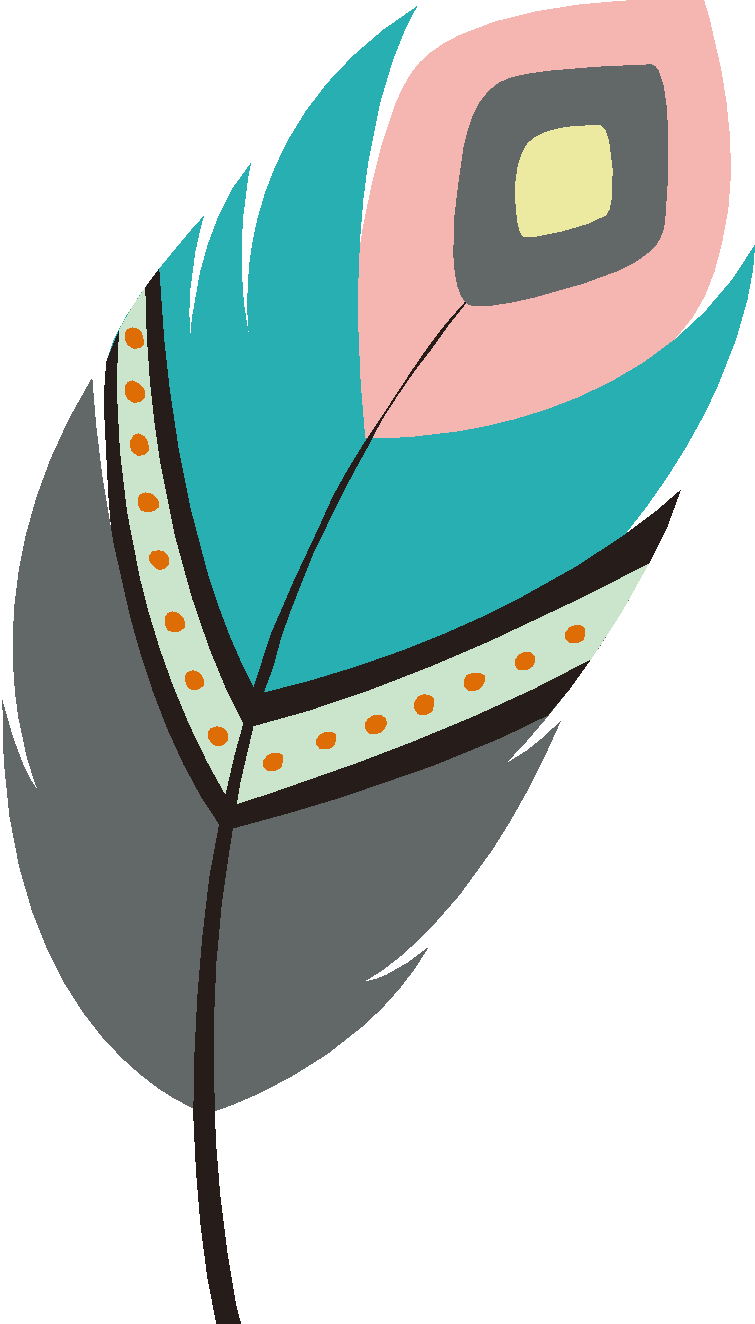 KHỞI ĐỘNG
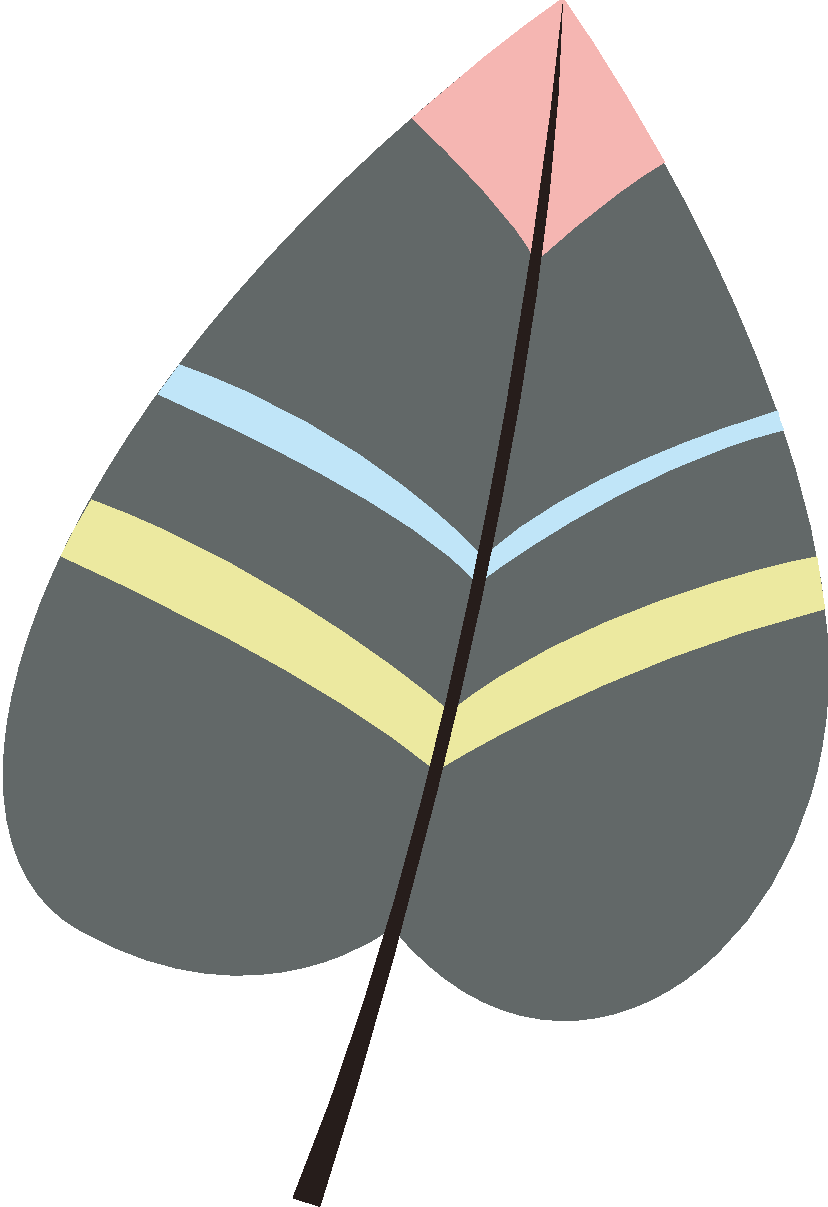 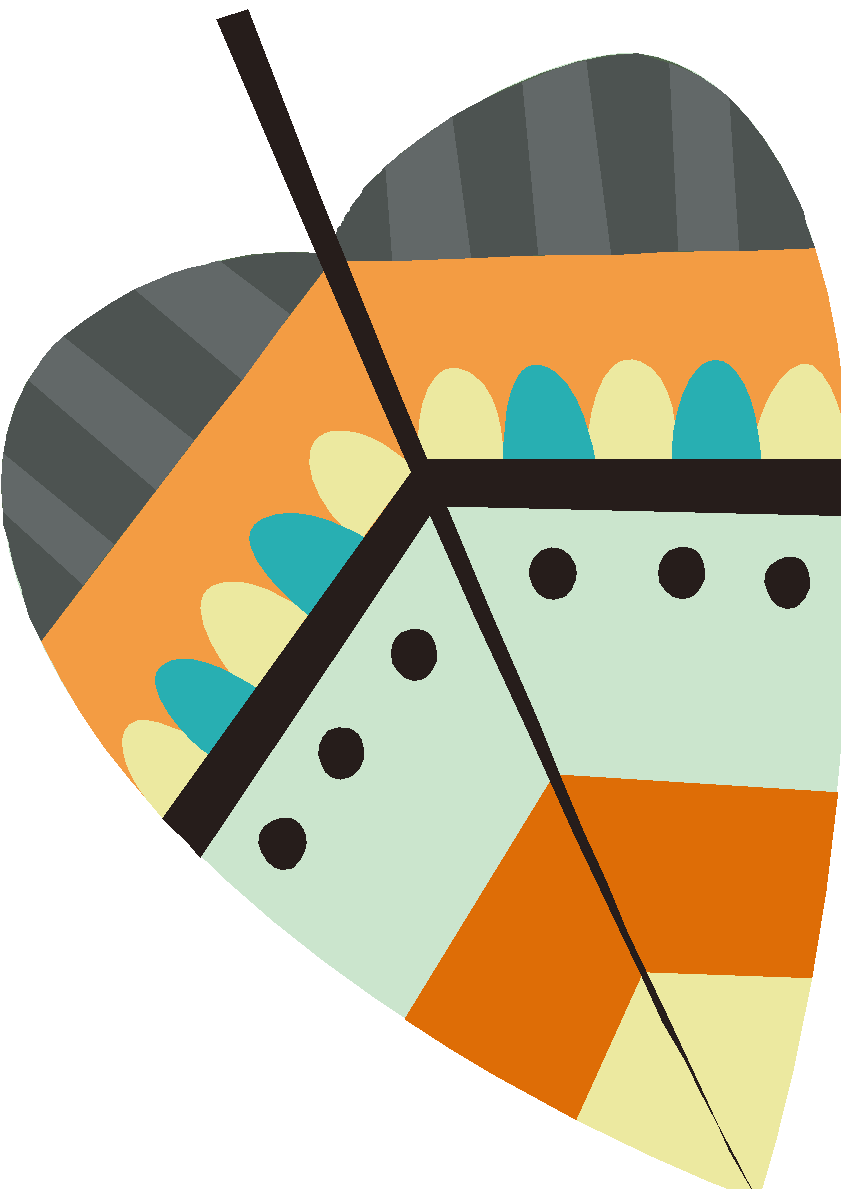 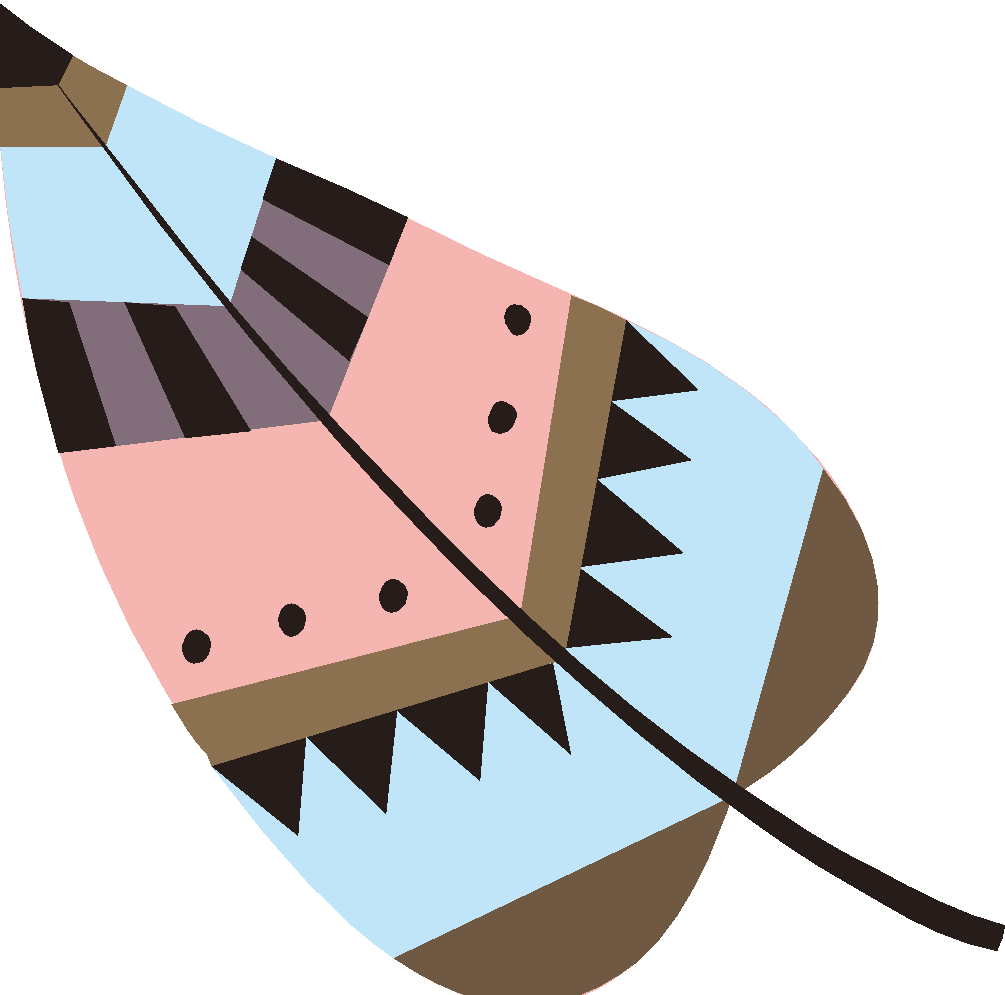 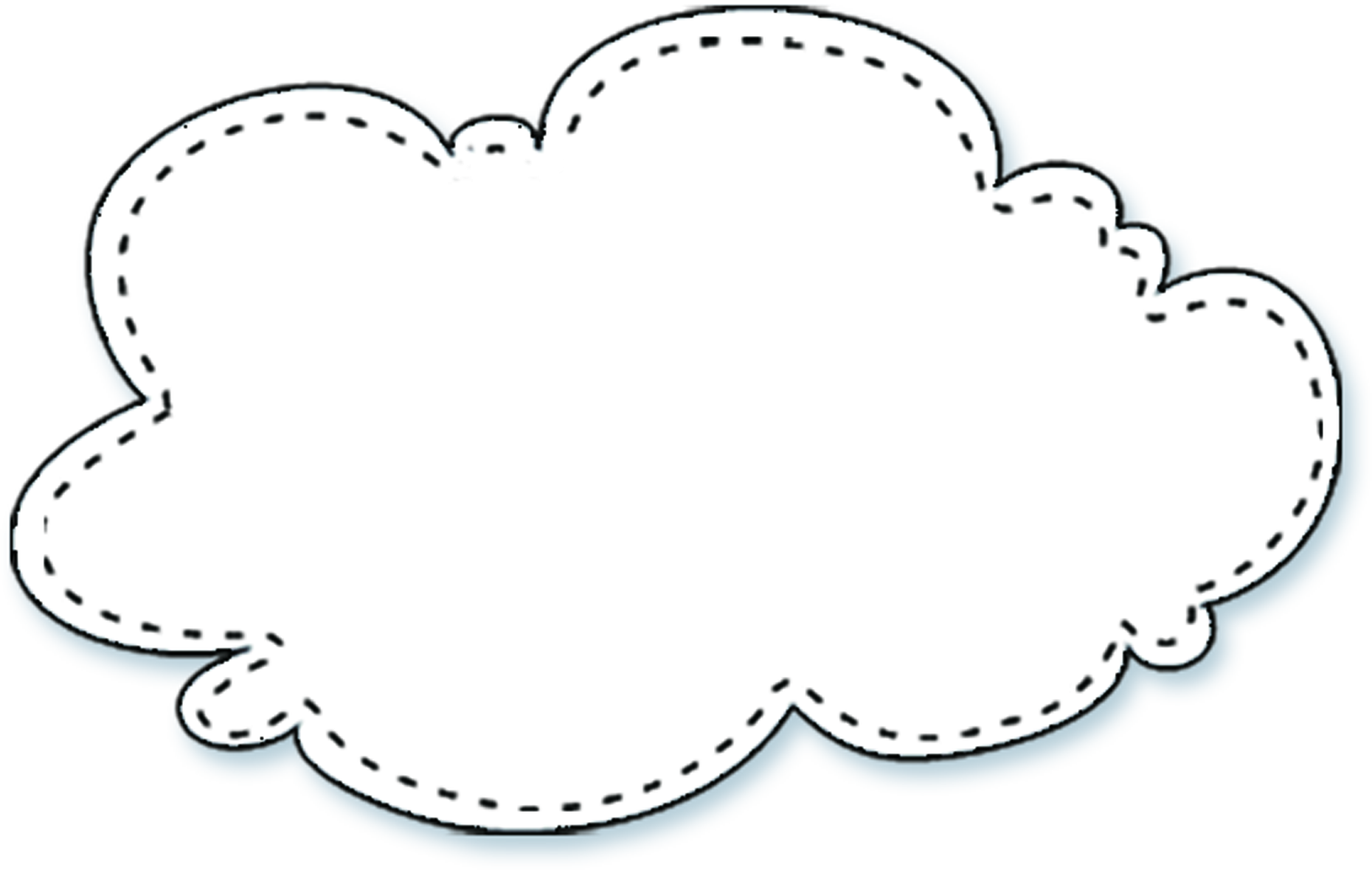 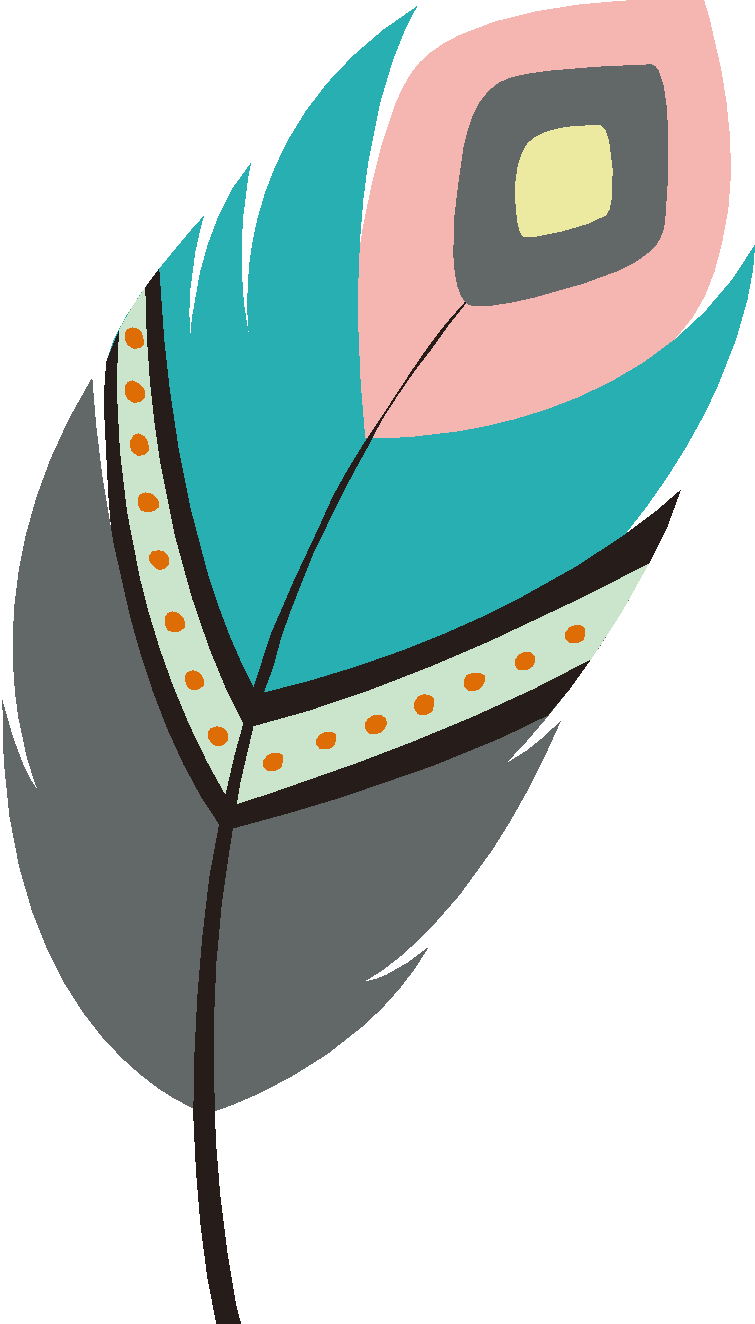 AI NHANH, 
AI ĐÚNG?
- Click khung chữ để qua slide 7
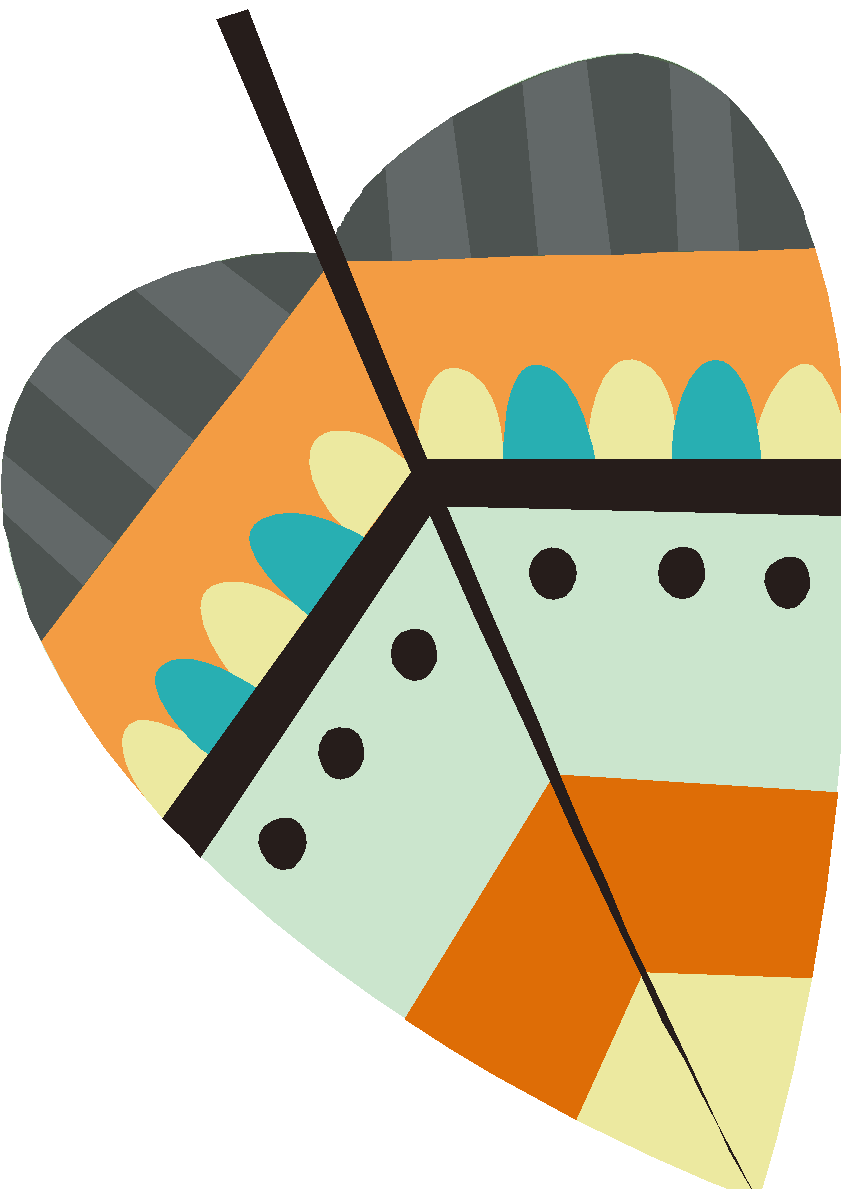 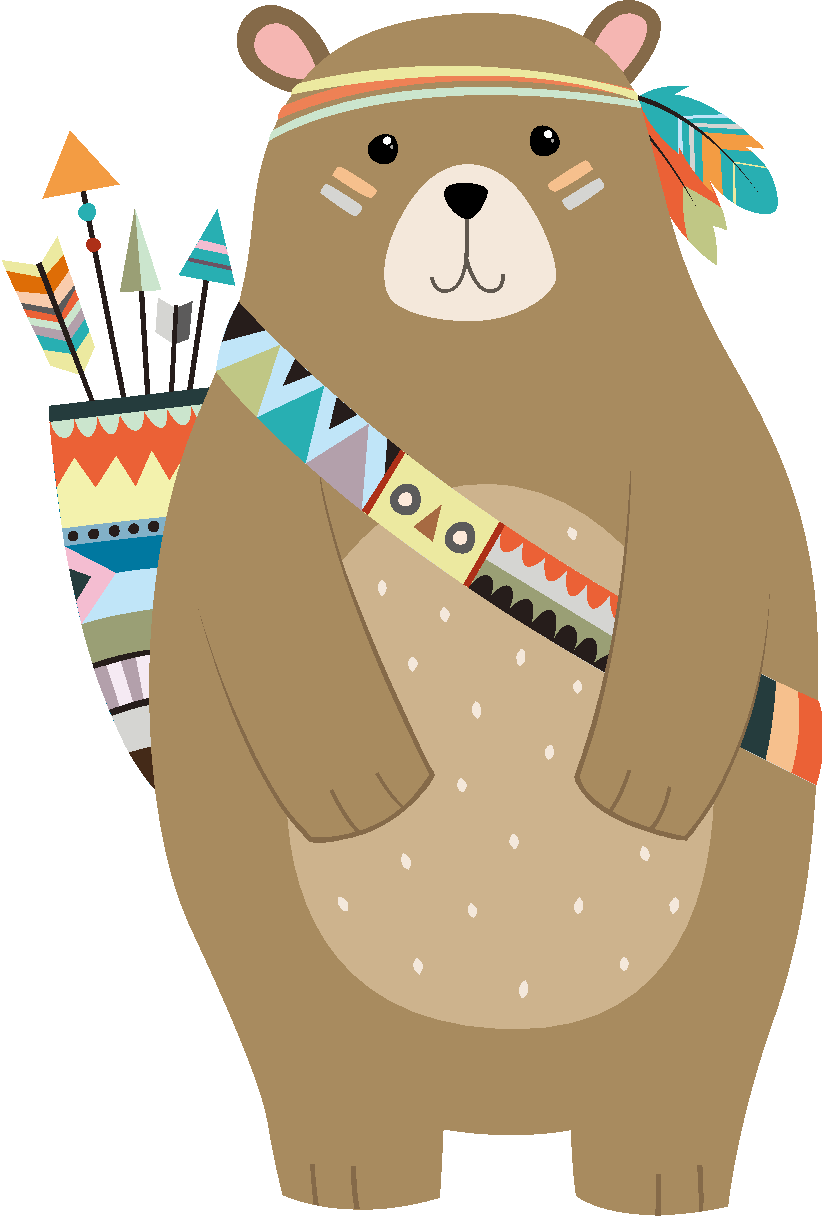 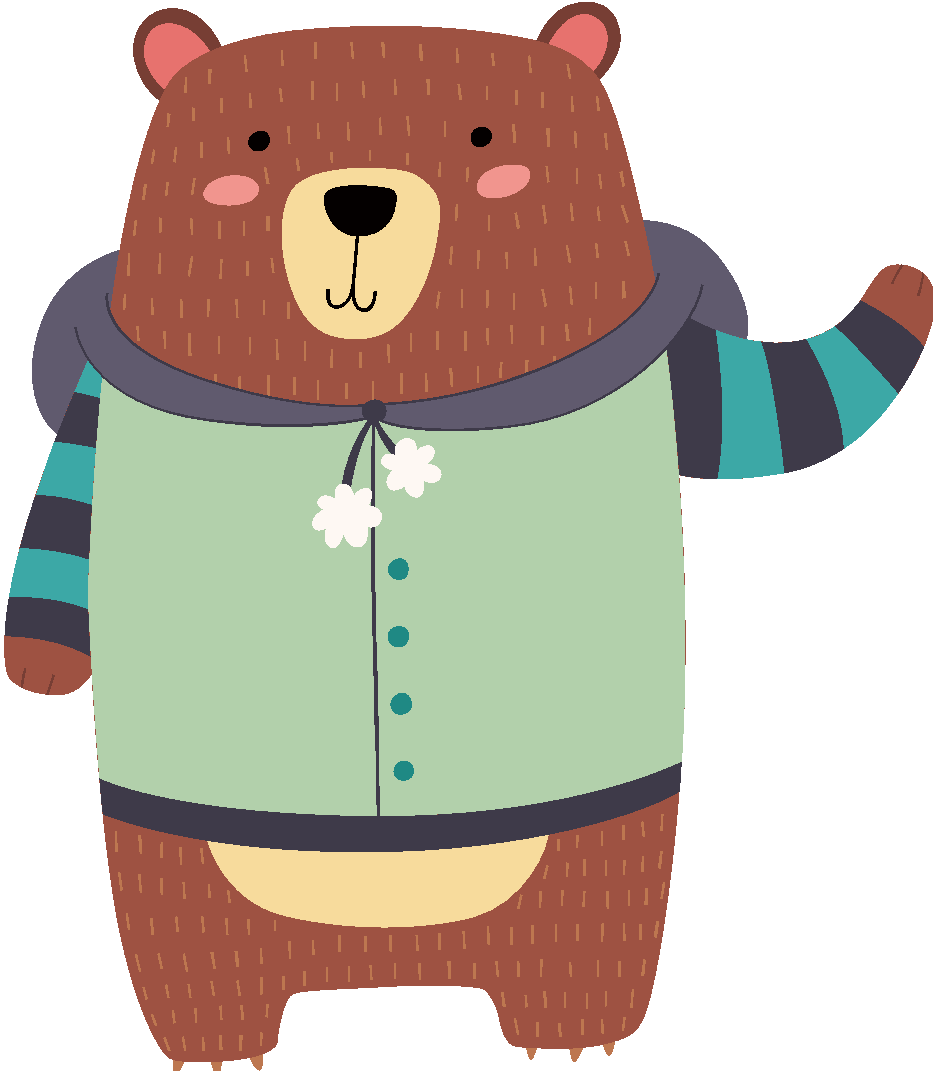 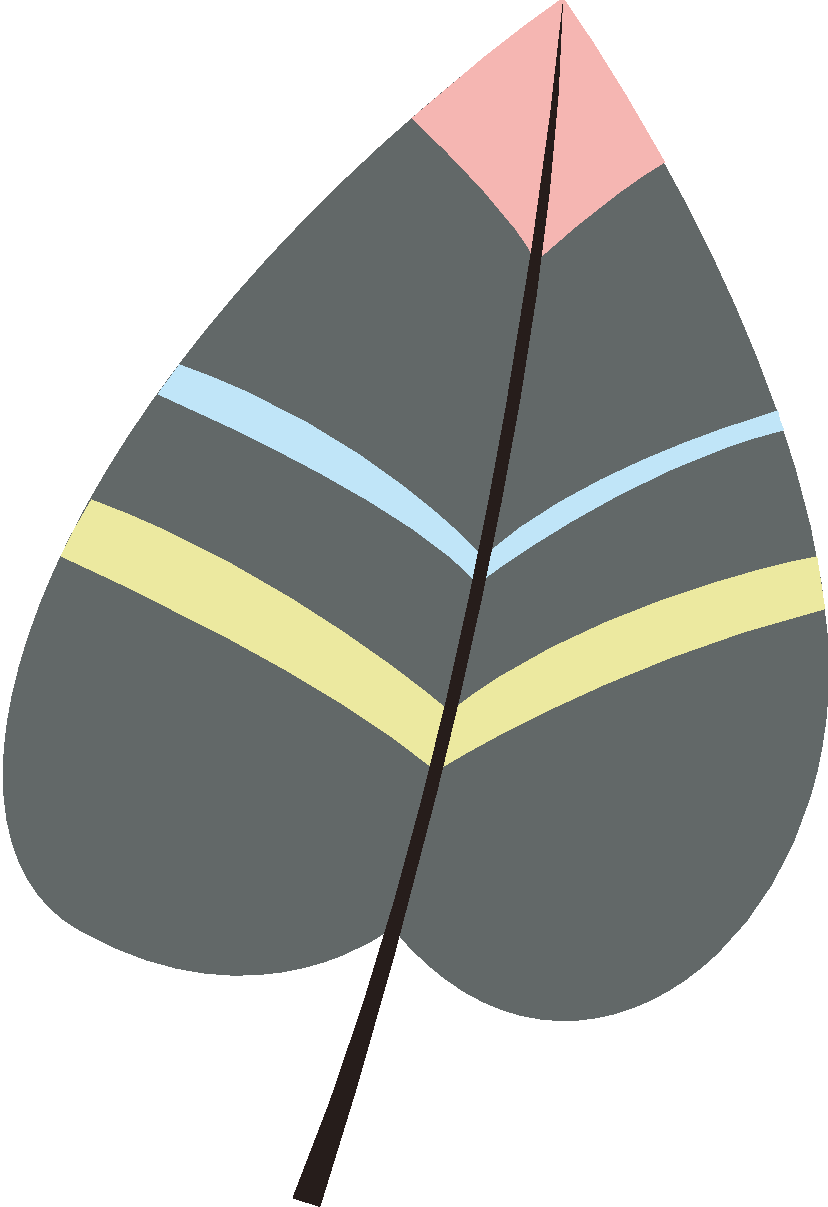 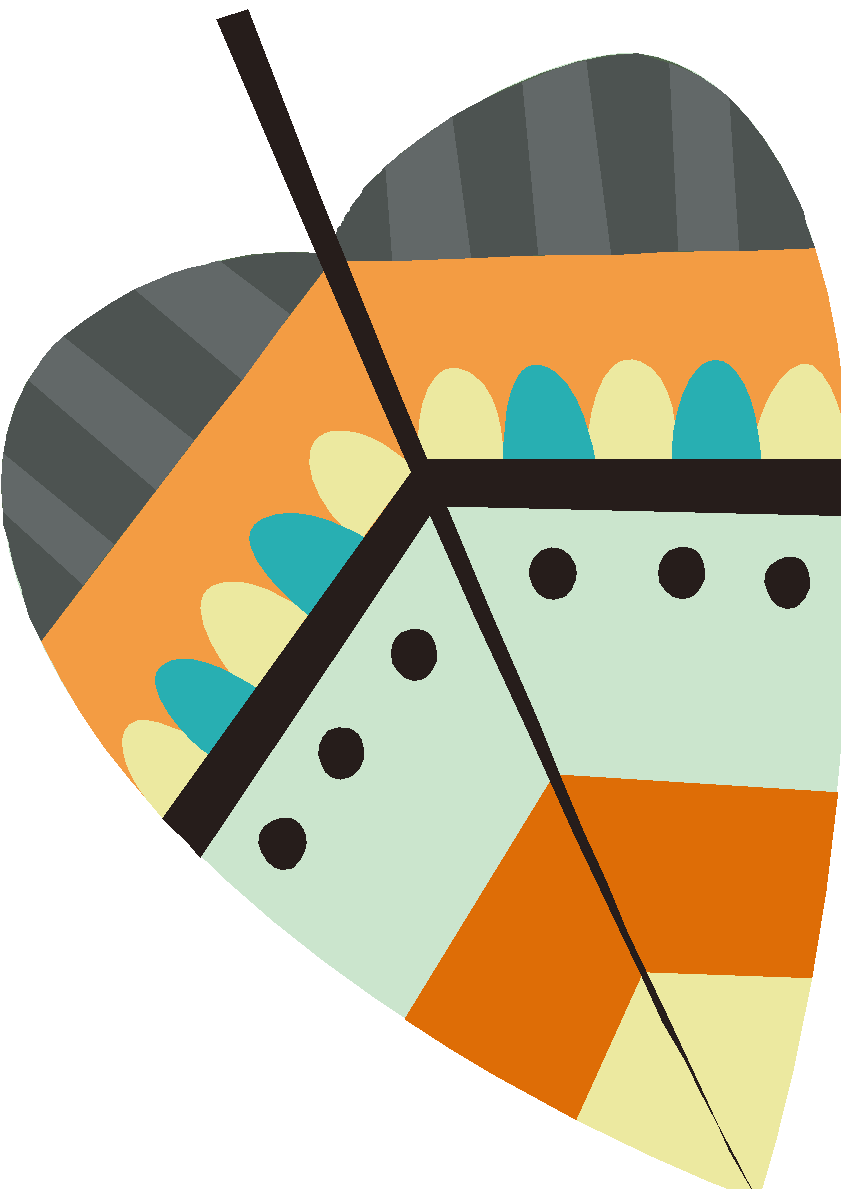 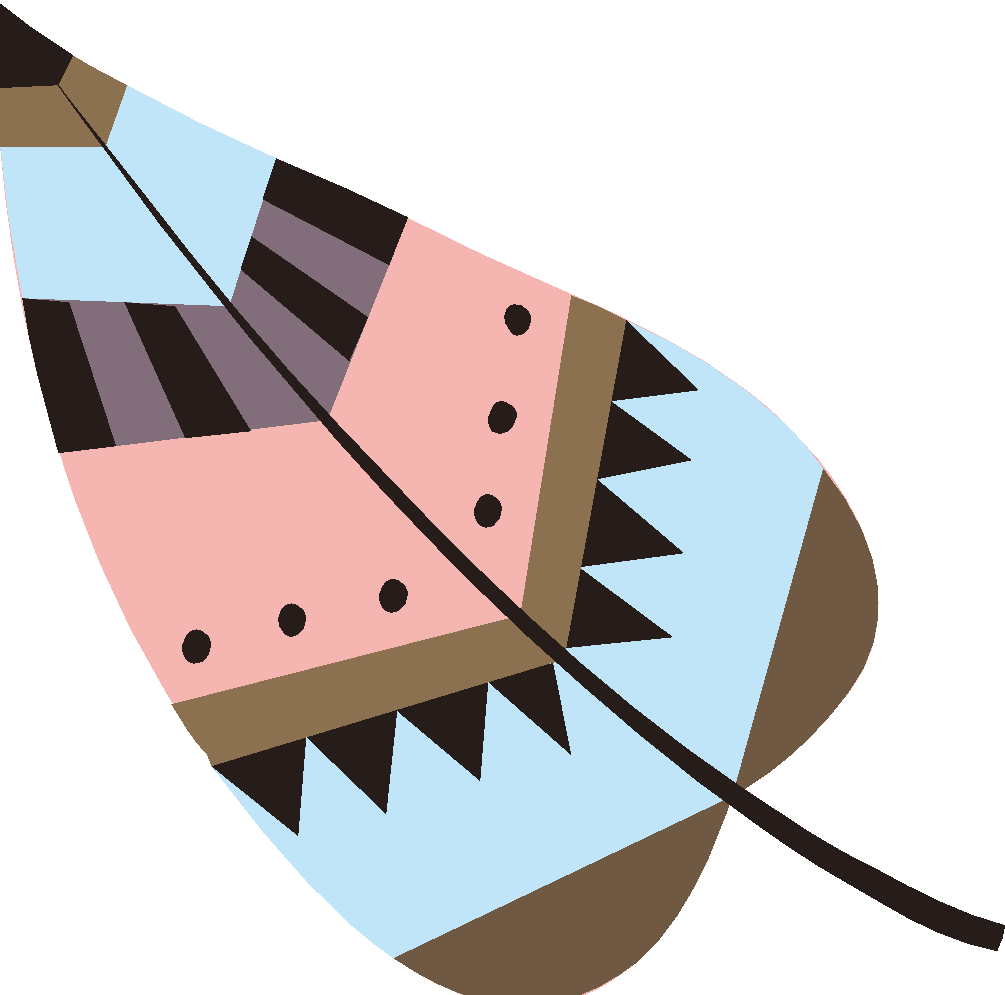 [Speaker Notes: - Click khung chữ để qua slide 7]
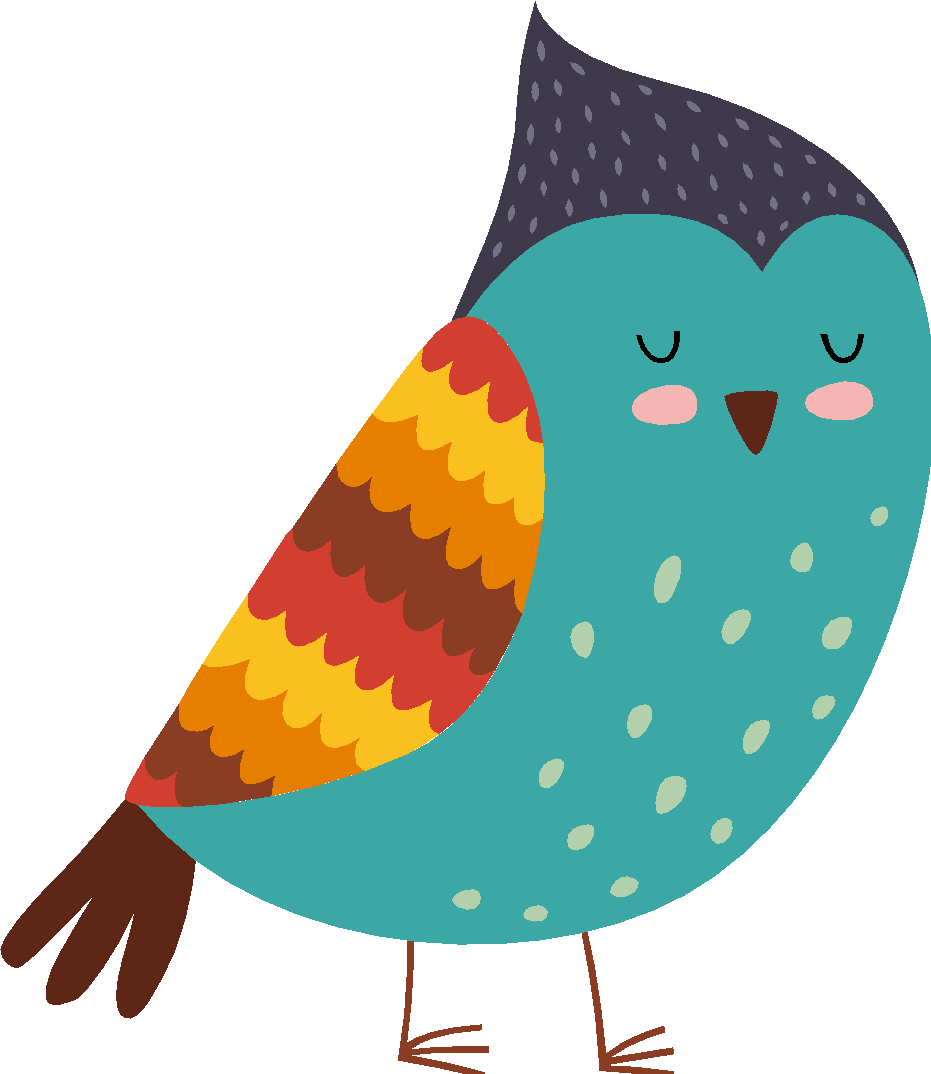 Câu 1: Kết quả phép trừ 560 - 298 là:
A
858
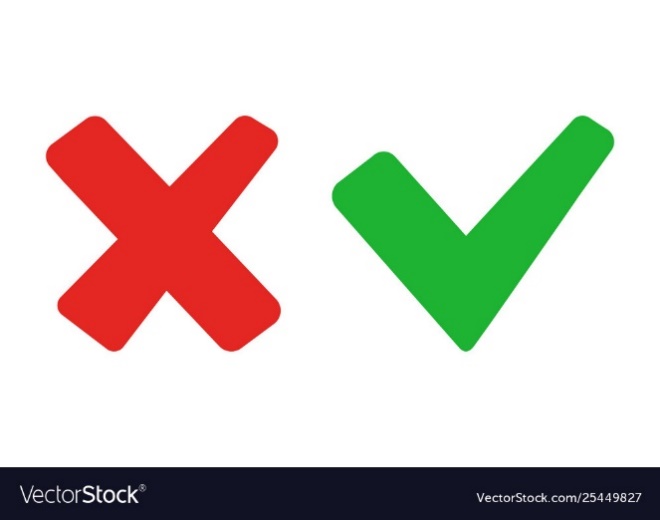 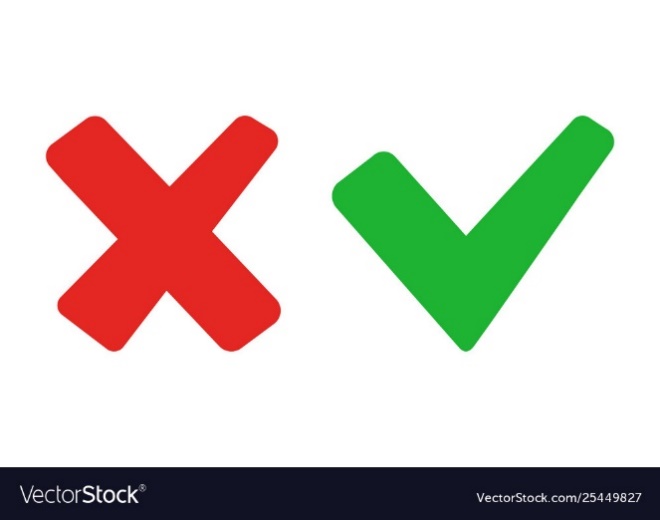 D
B
262
272
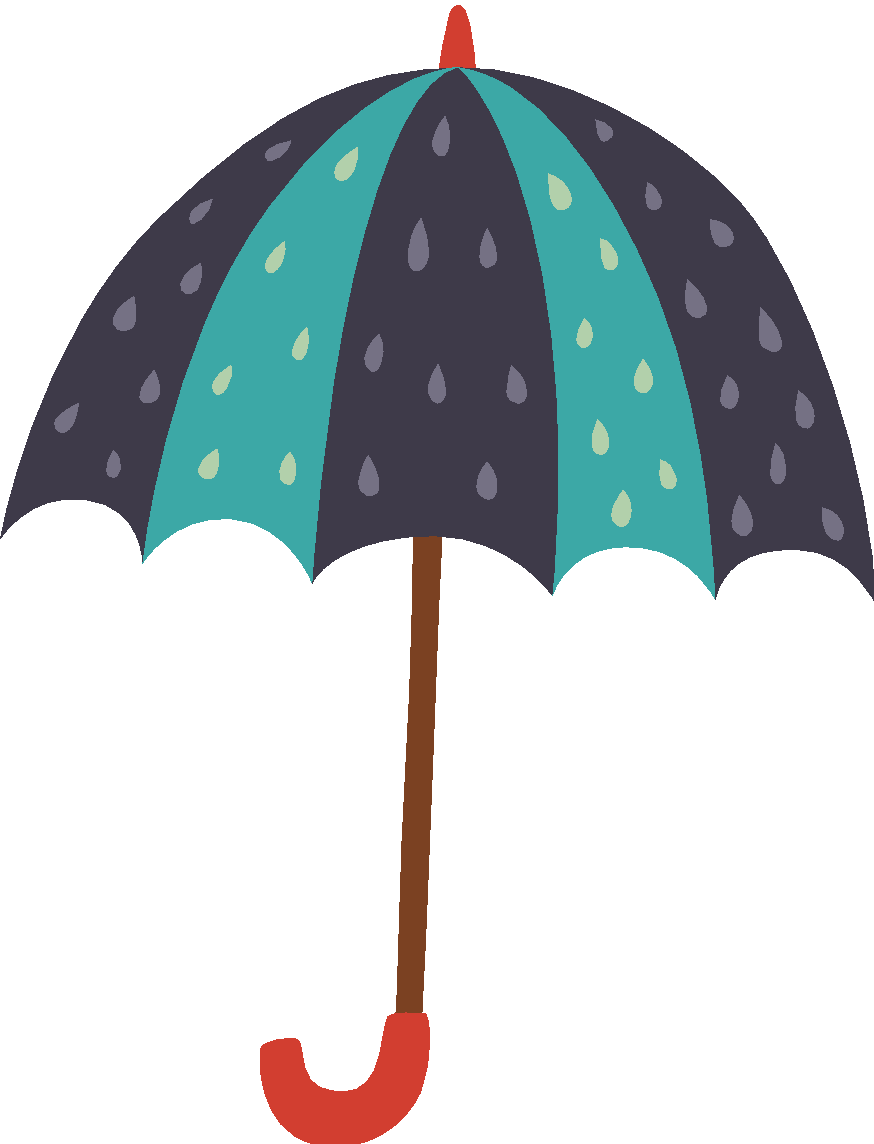 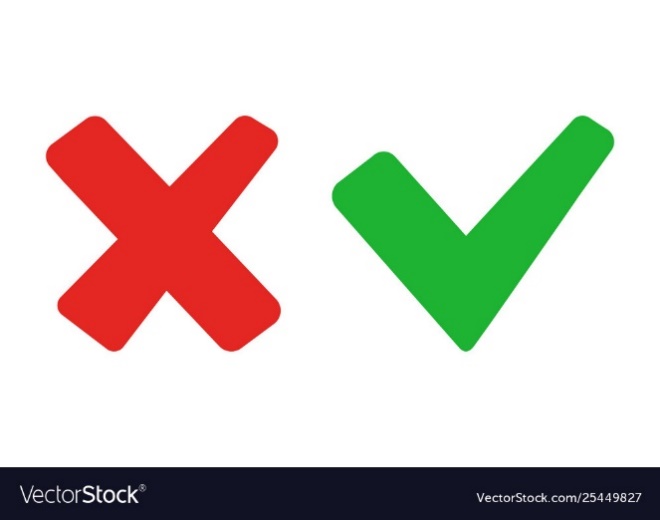 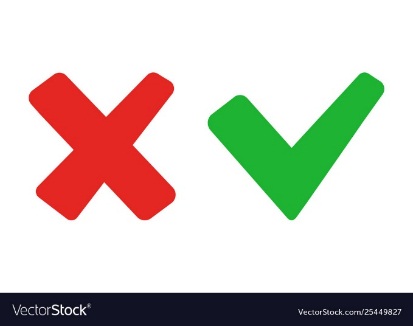 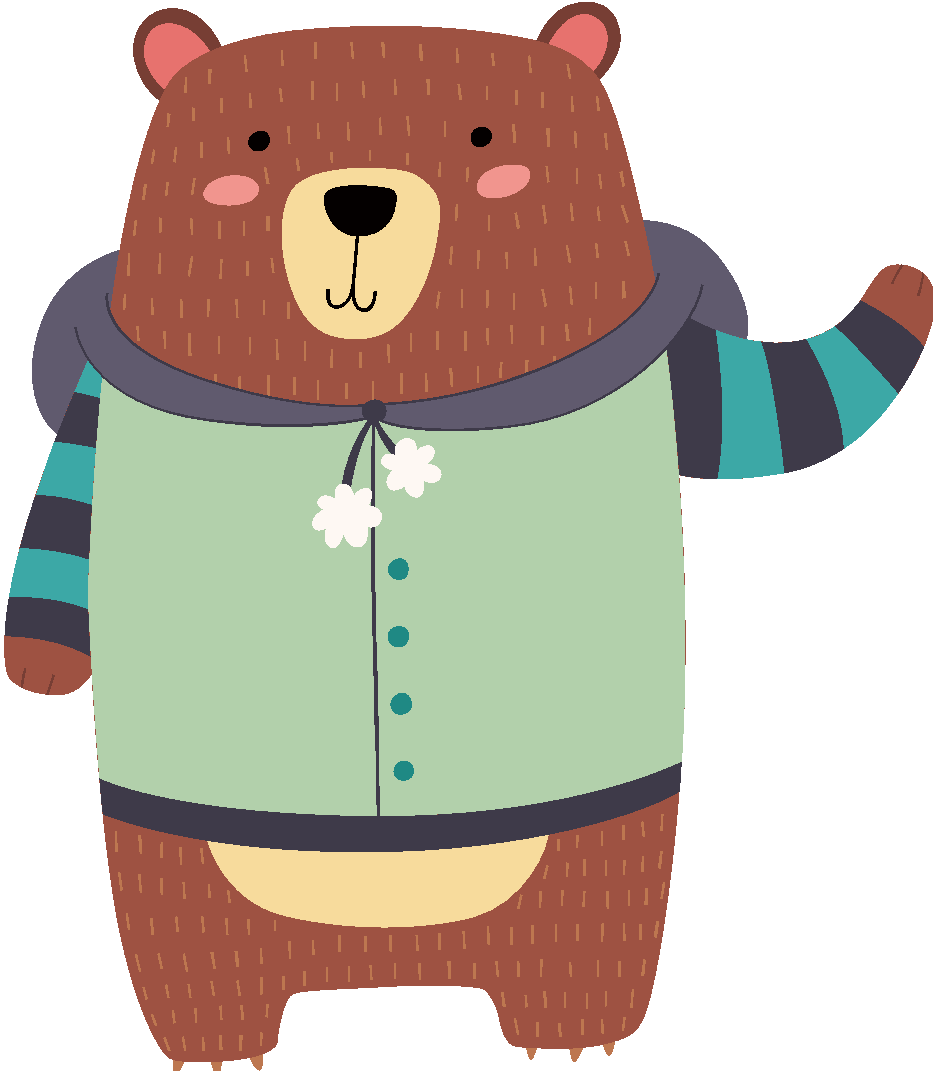 C
362
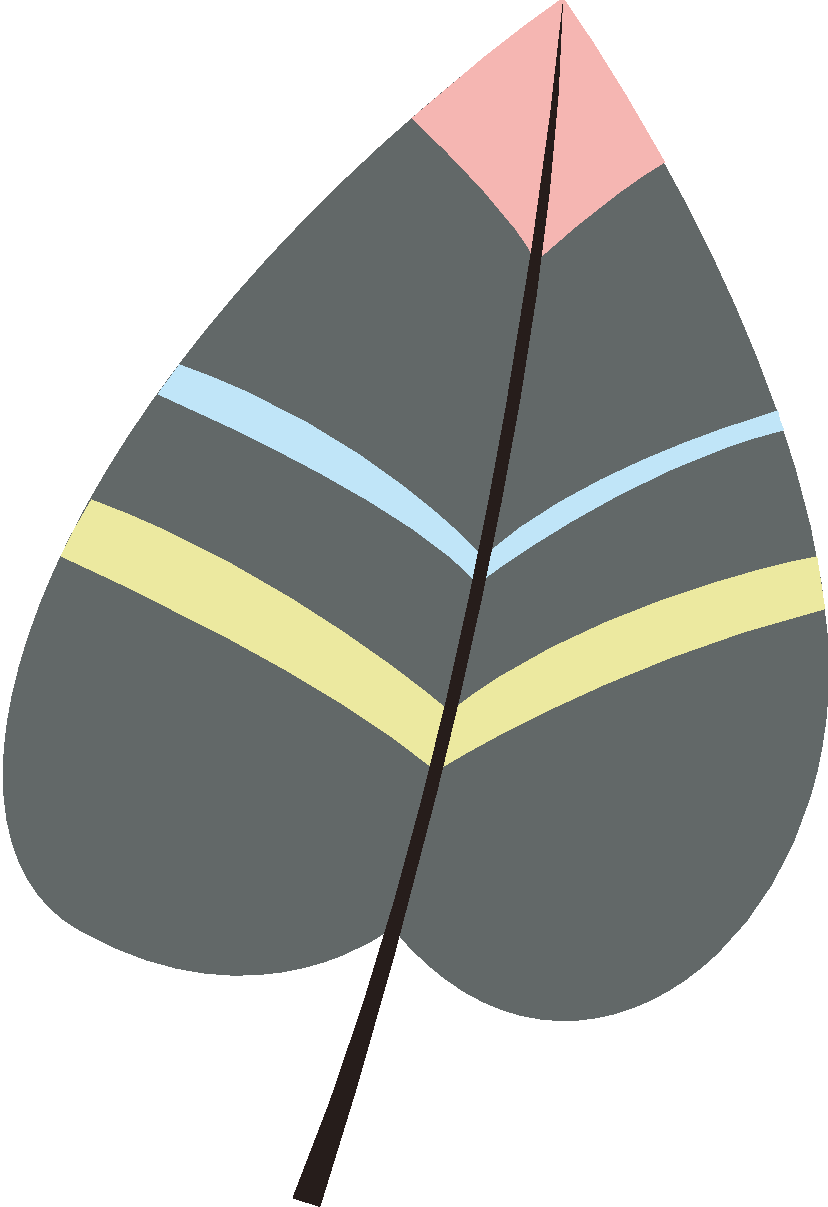 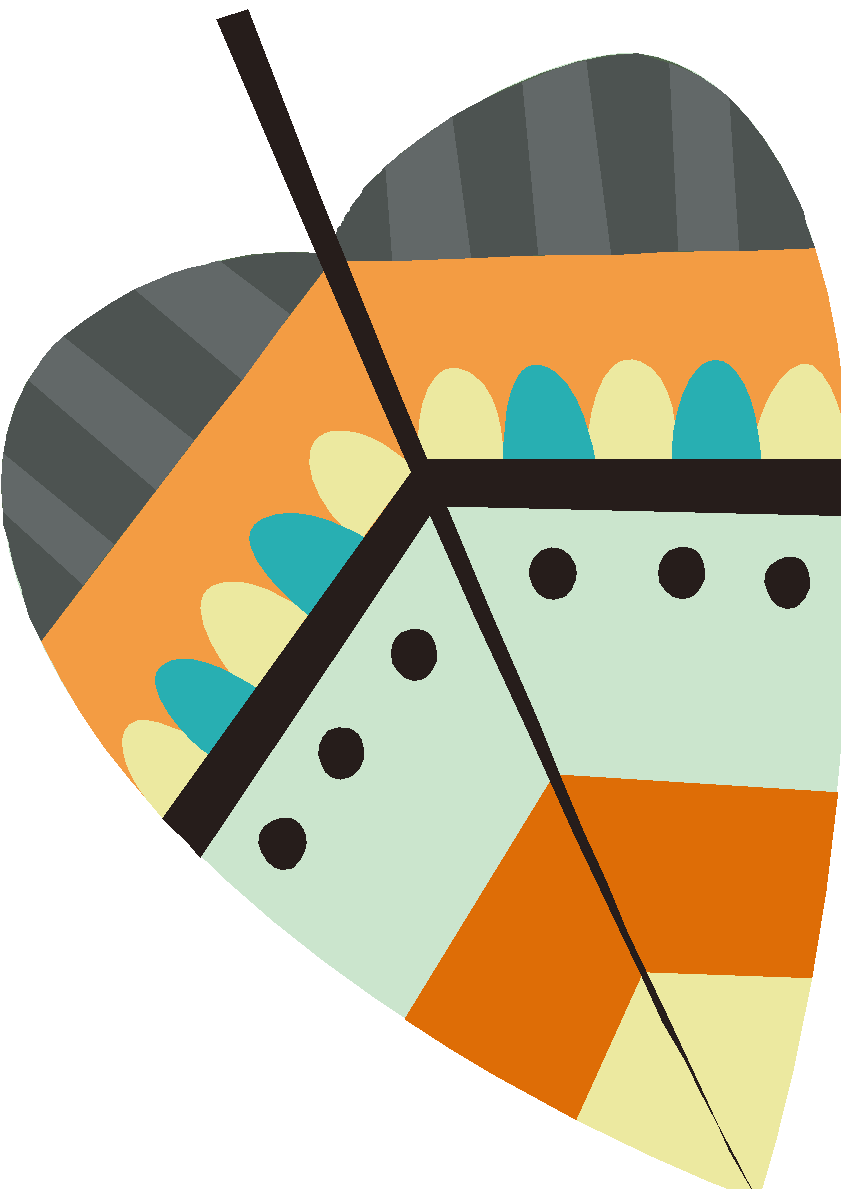 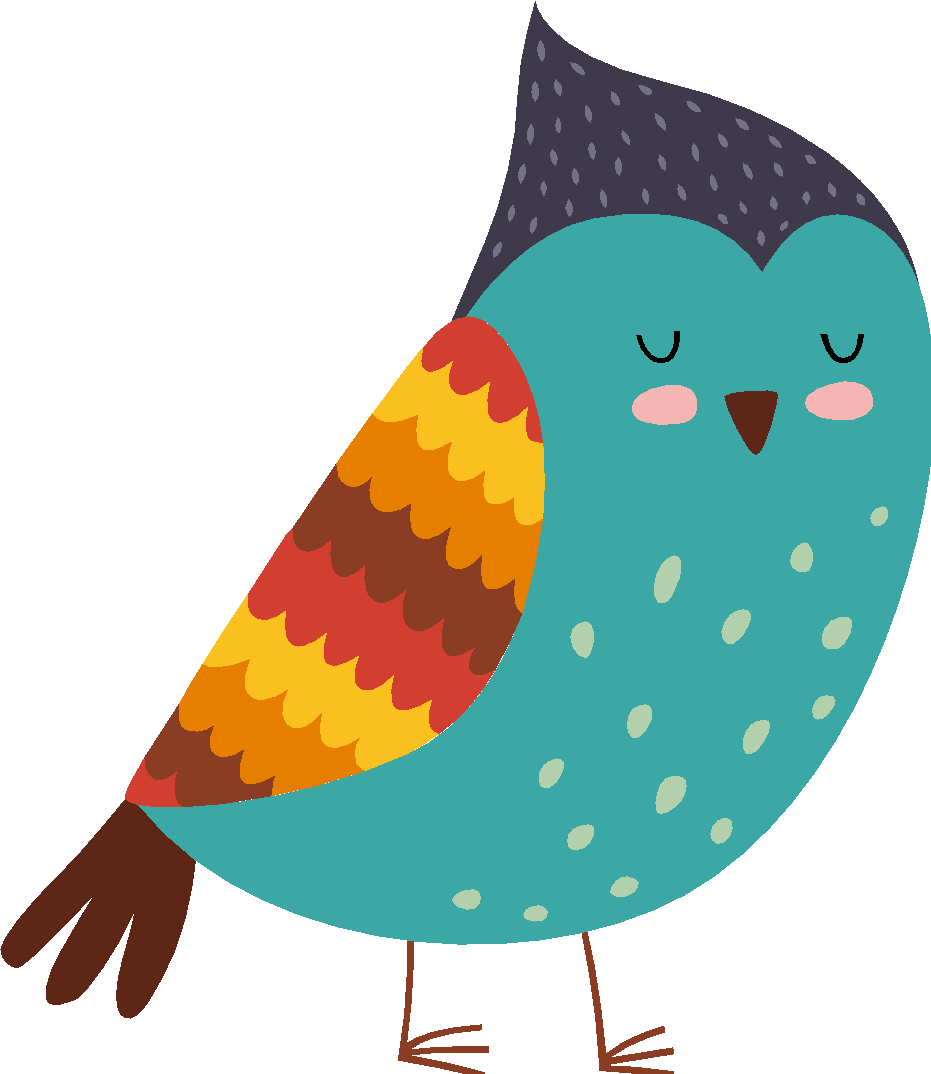 Câu 2: Kết quả phép trừ 725 - 354 là:
A
1079
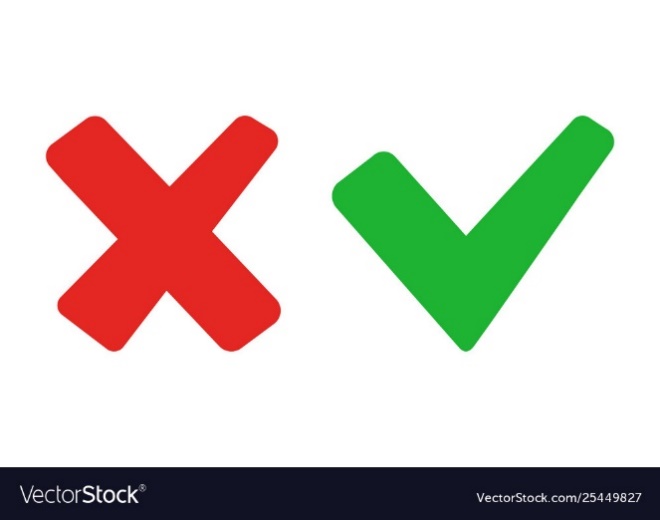 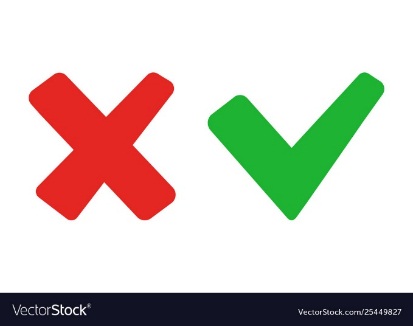 D
B
361
471
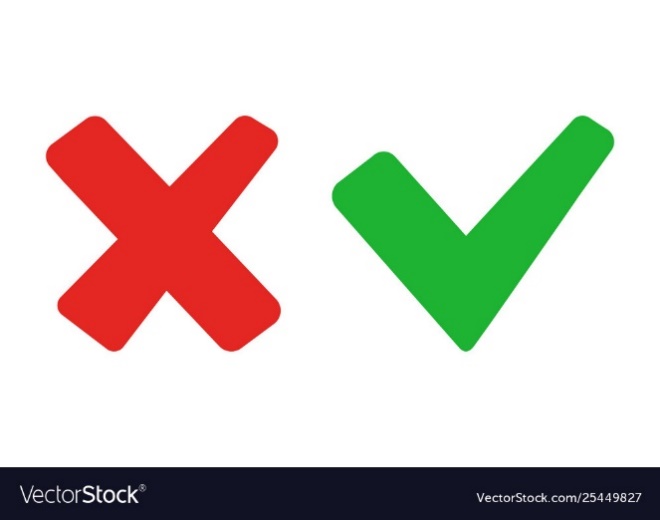 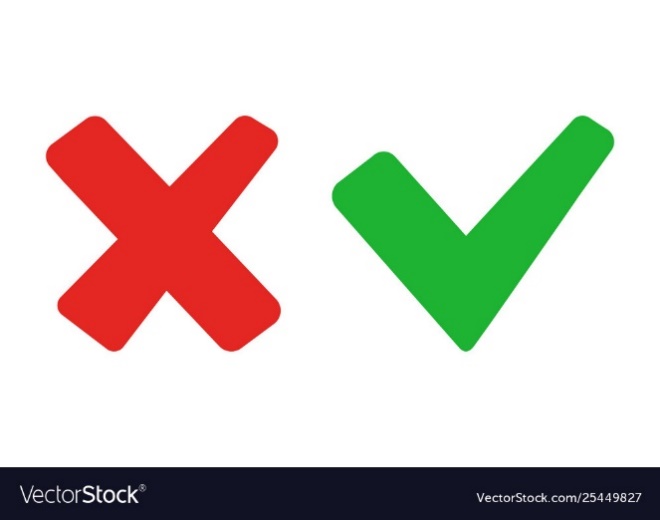 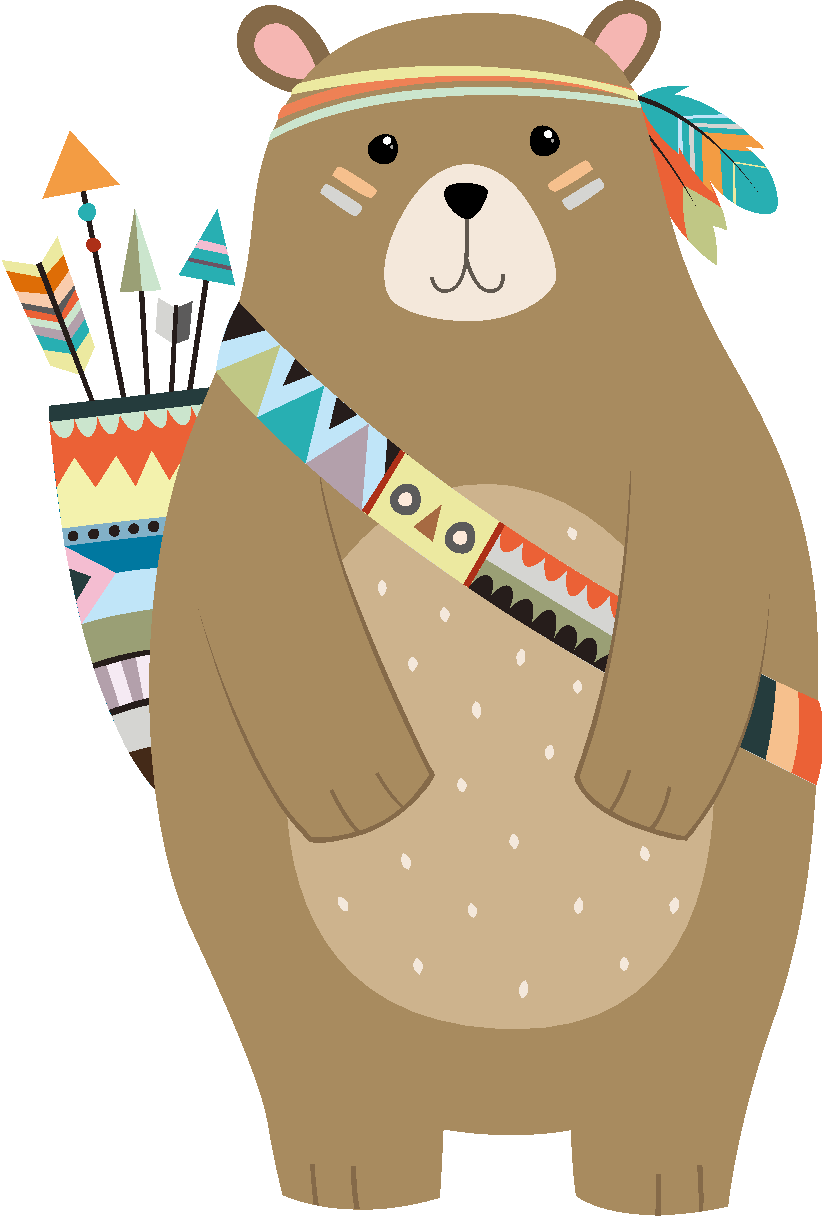 C
371
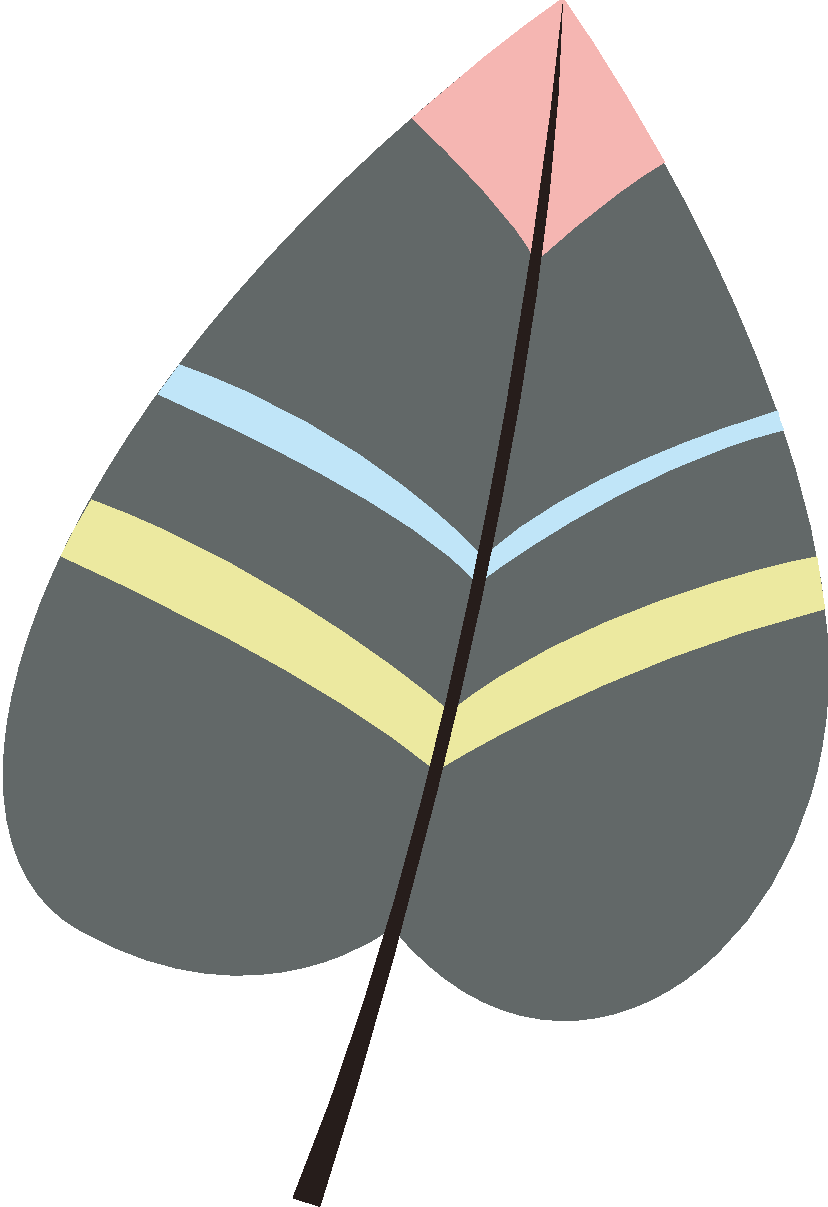 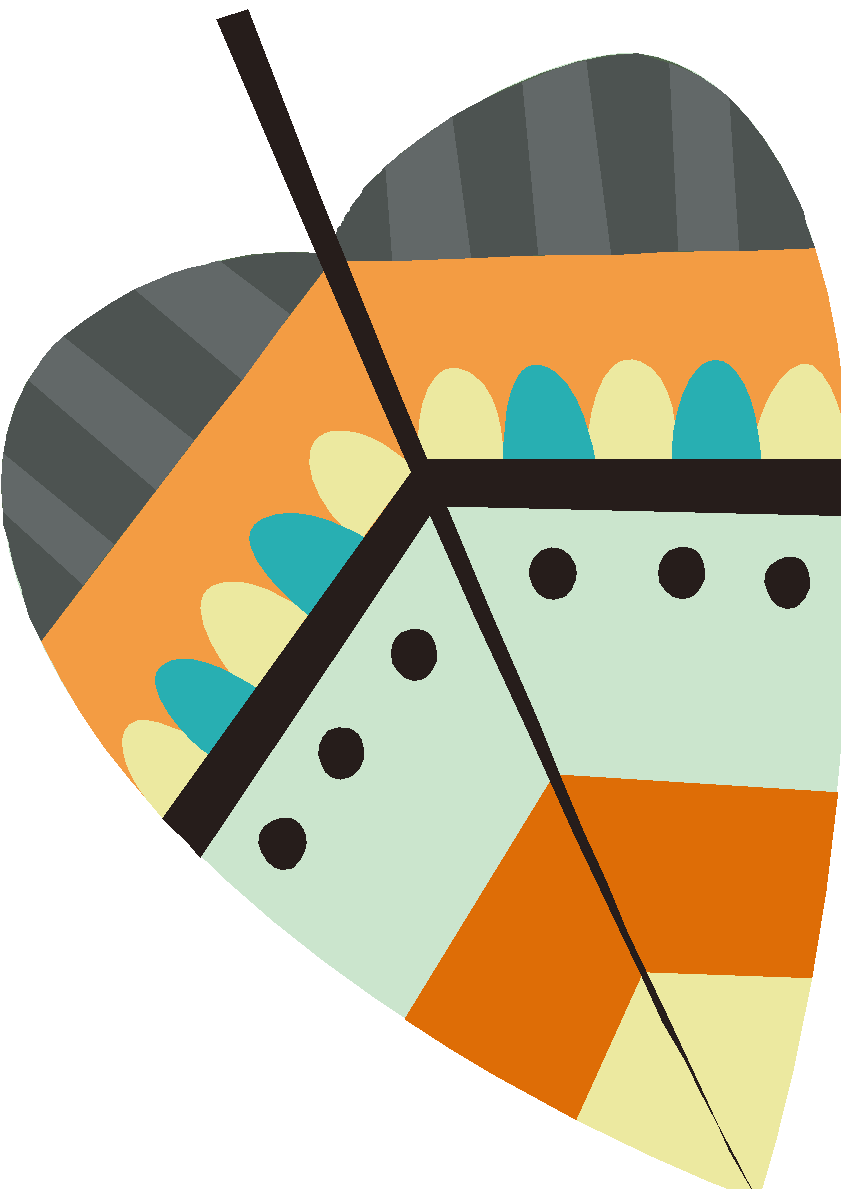 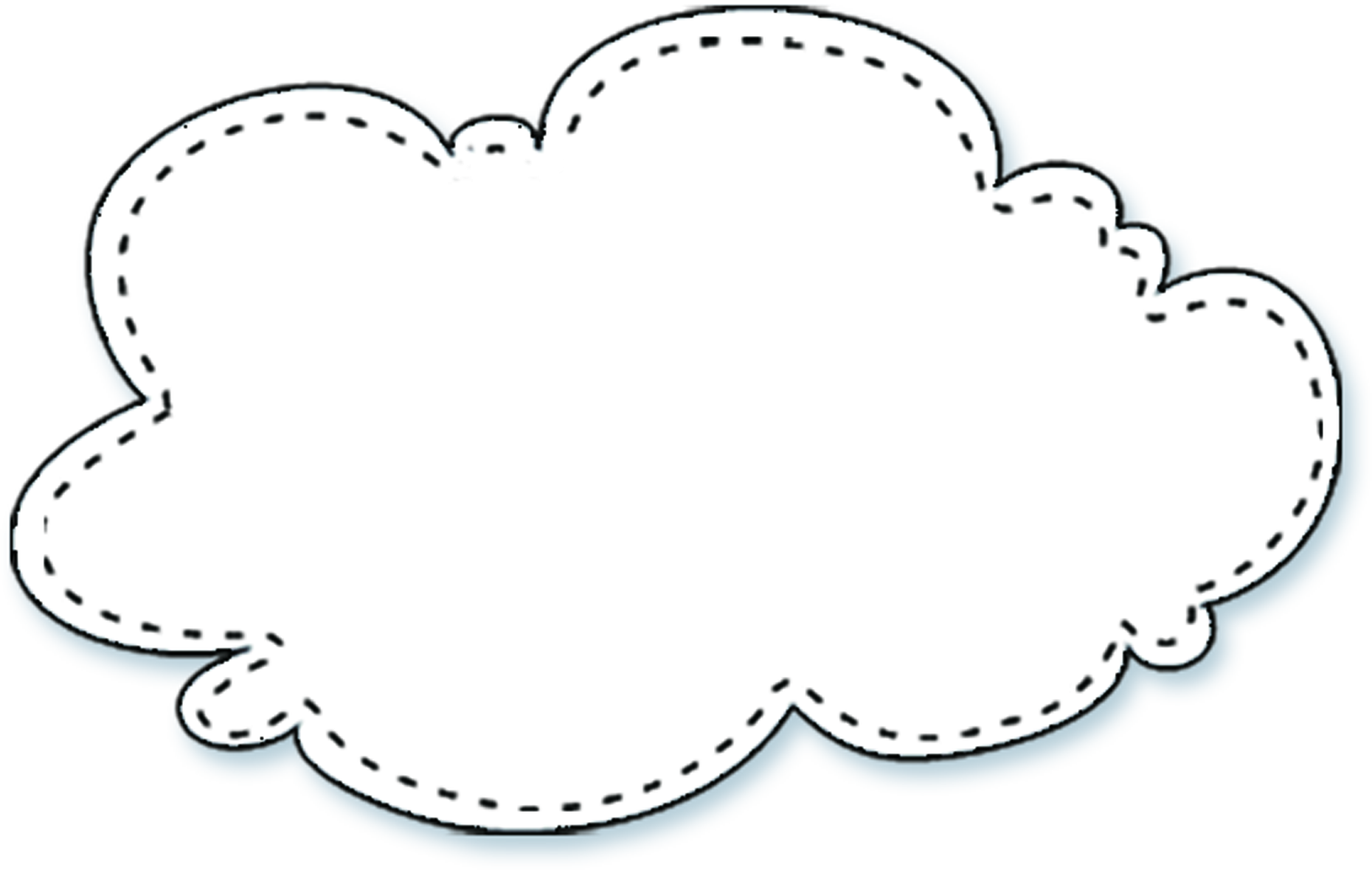 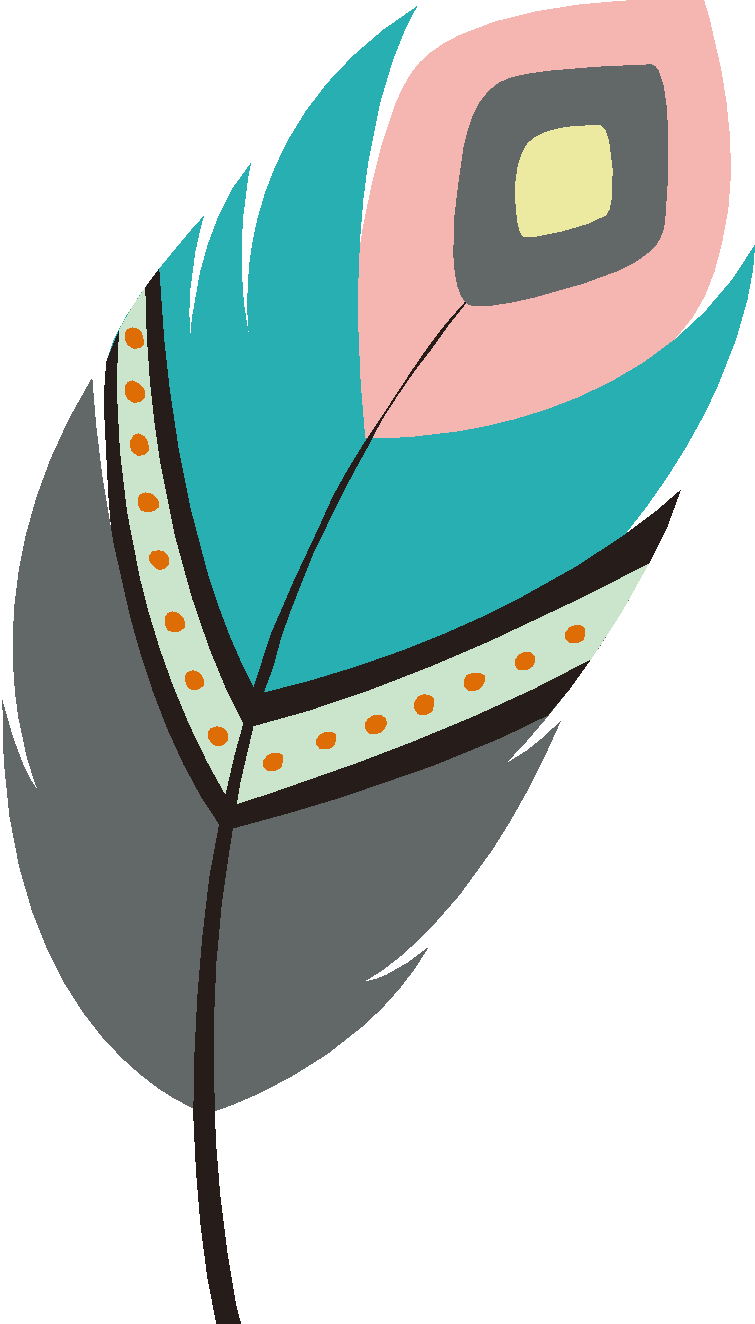 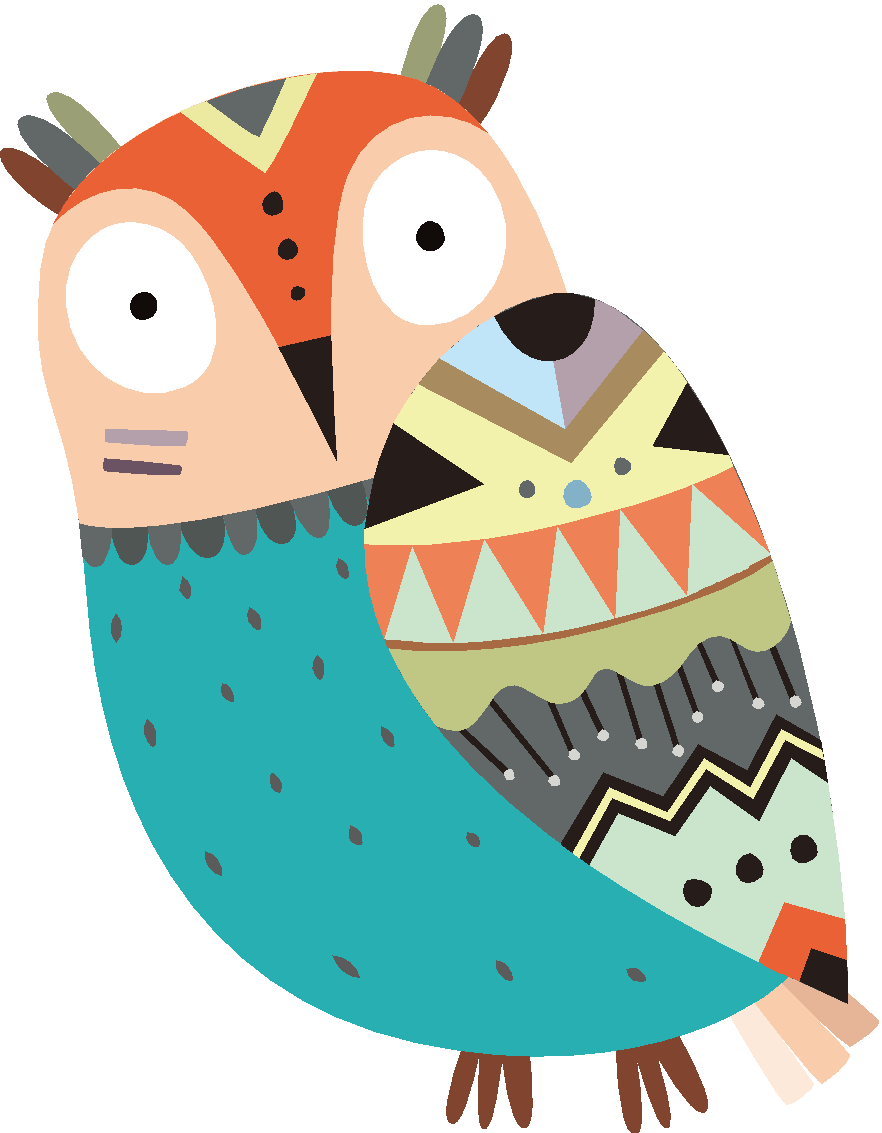 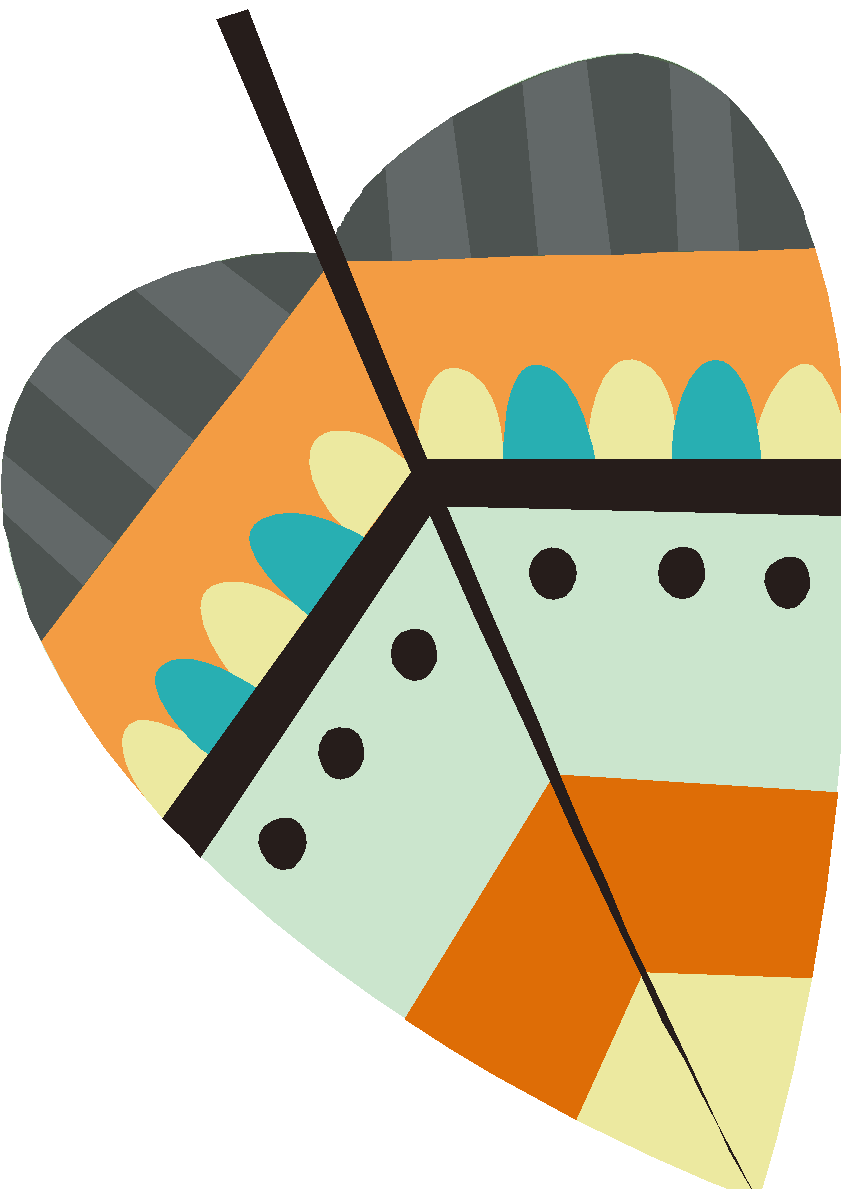 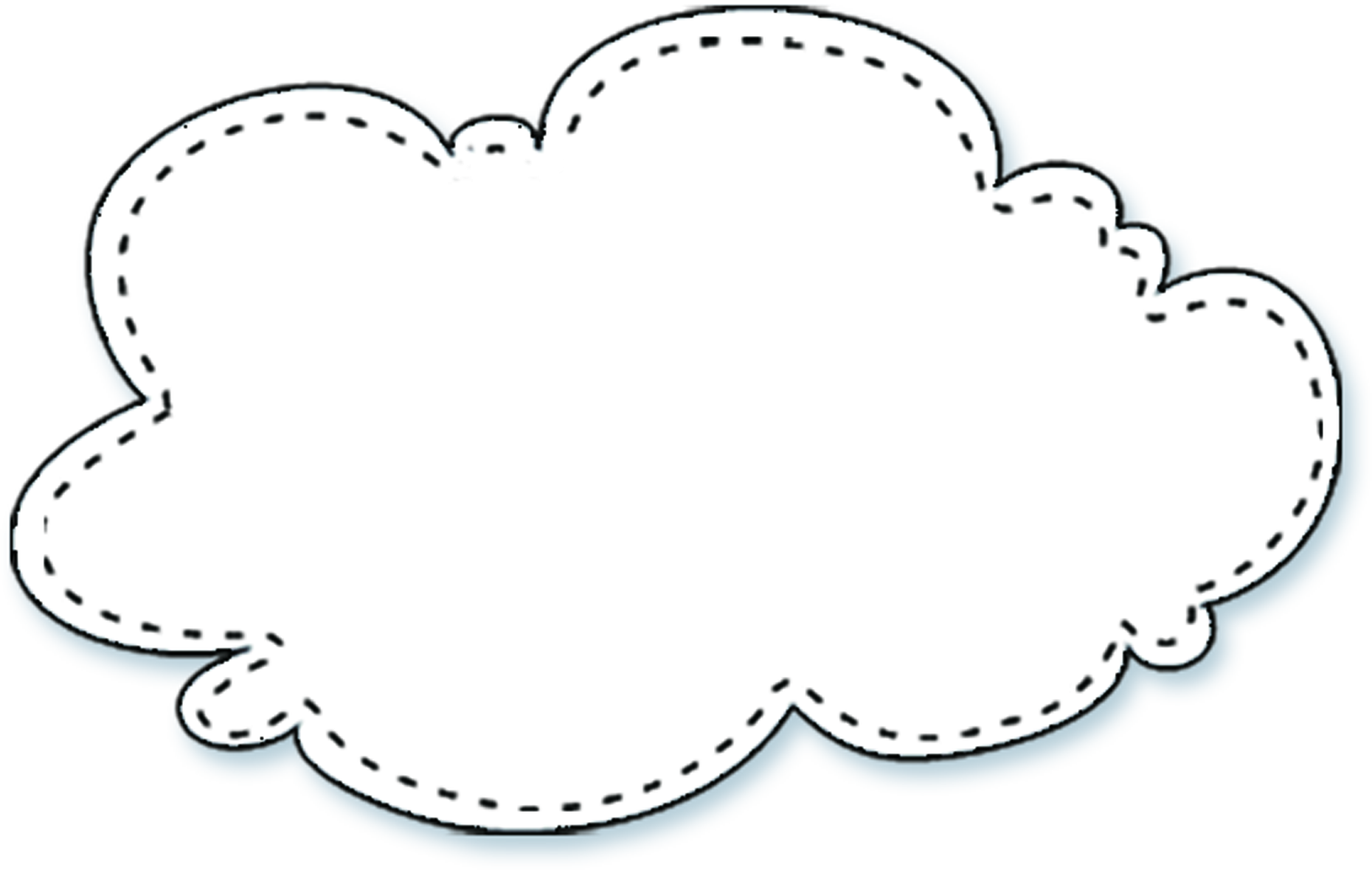 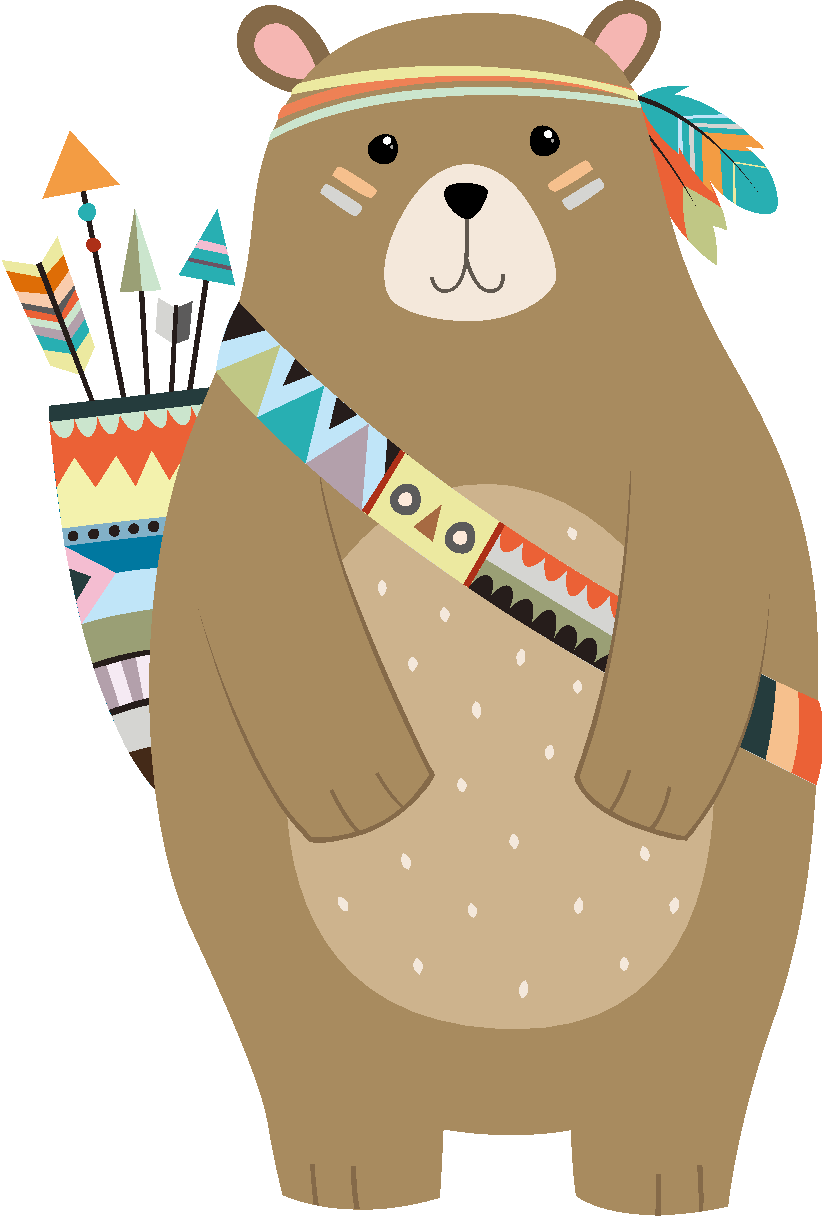 TOÁN
TRỪ 
HAI SỐ THẬP PHÂN
Trang: 53
Thực hiện: EduFive
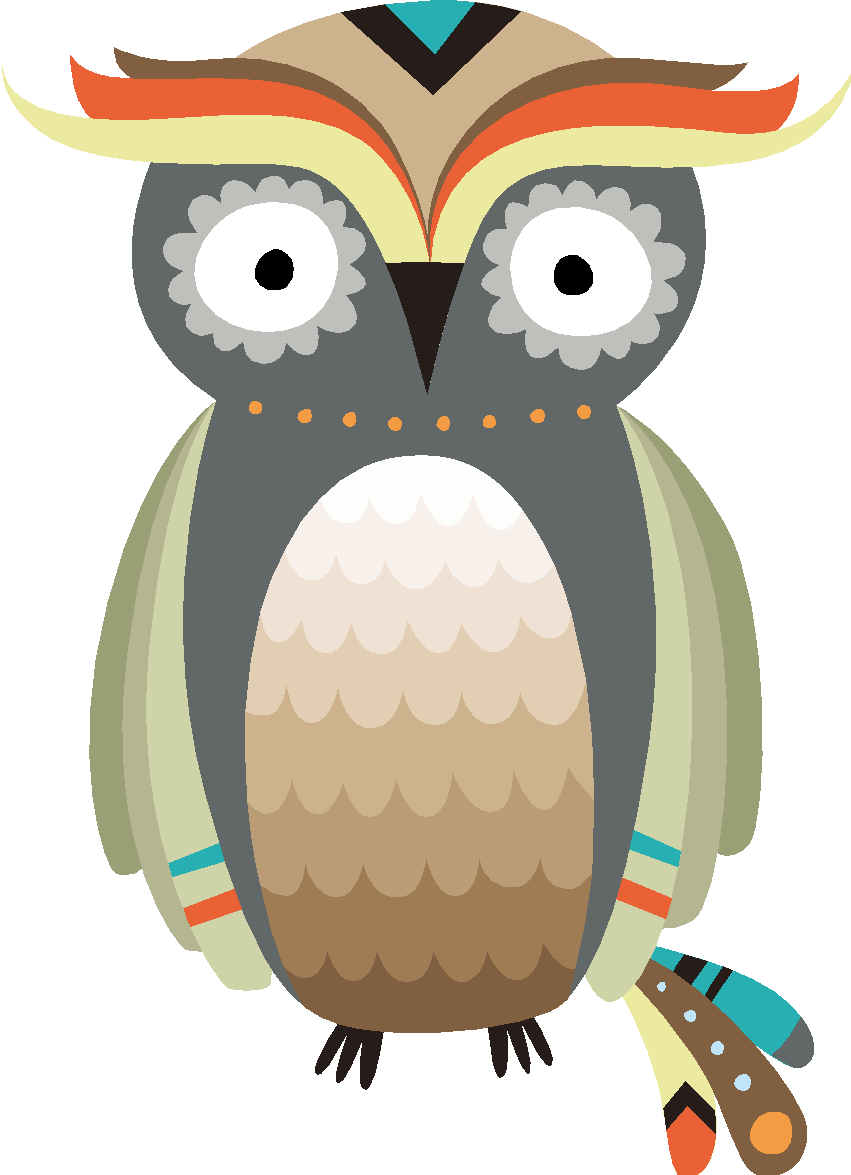 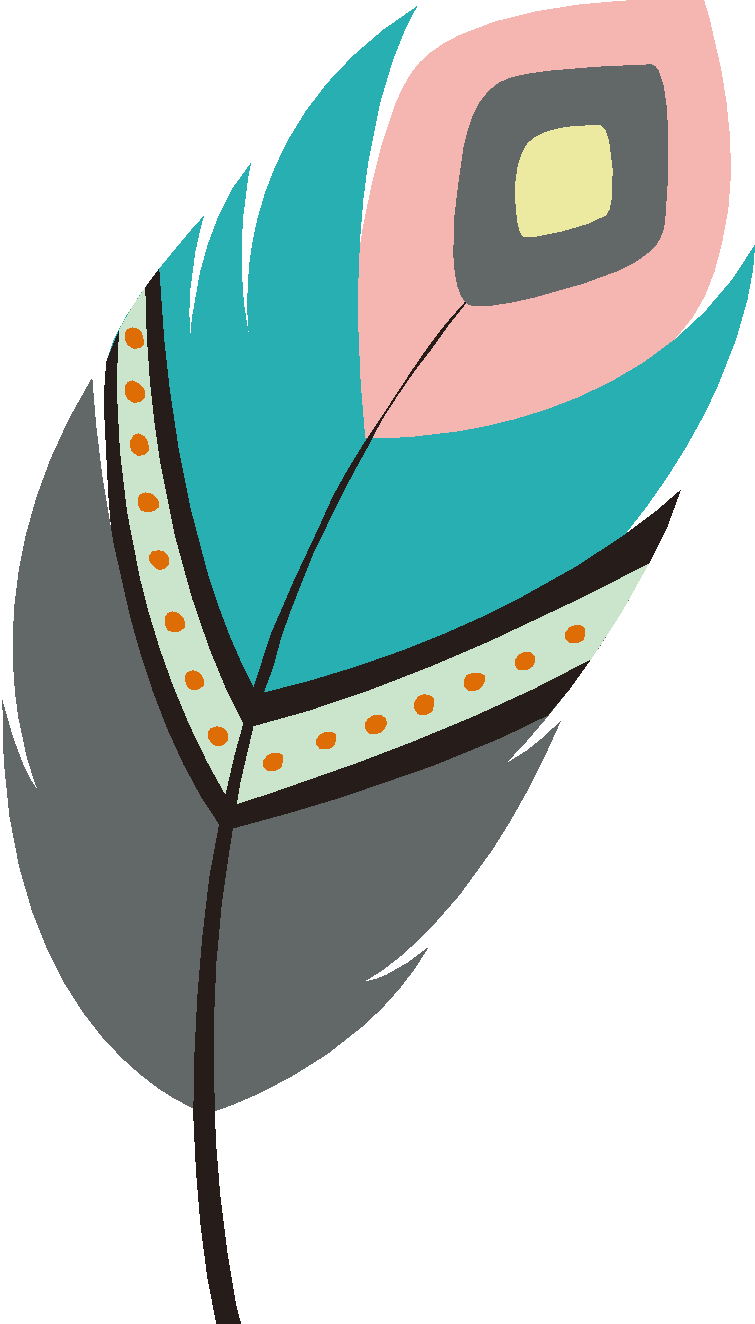 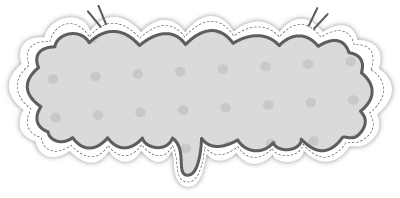 MỤC TIÊU
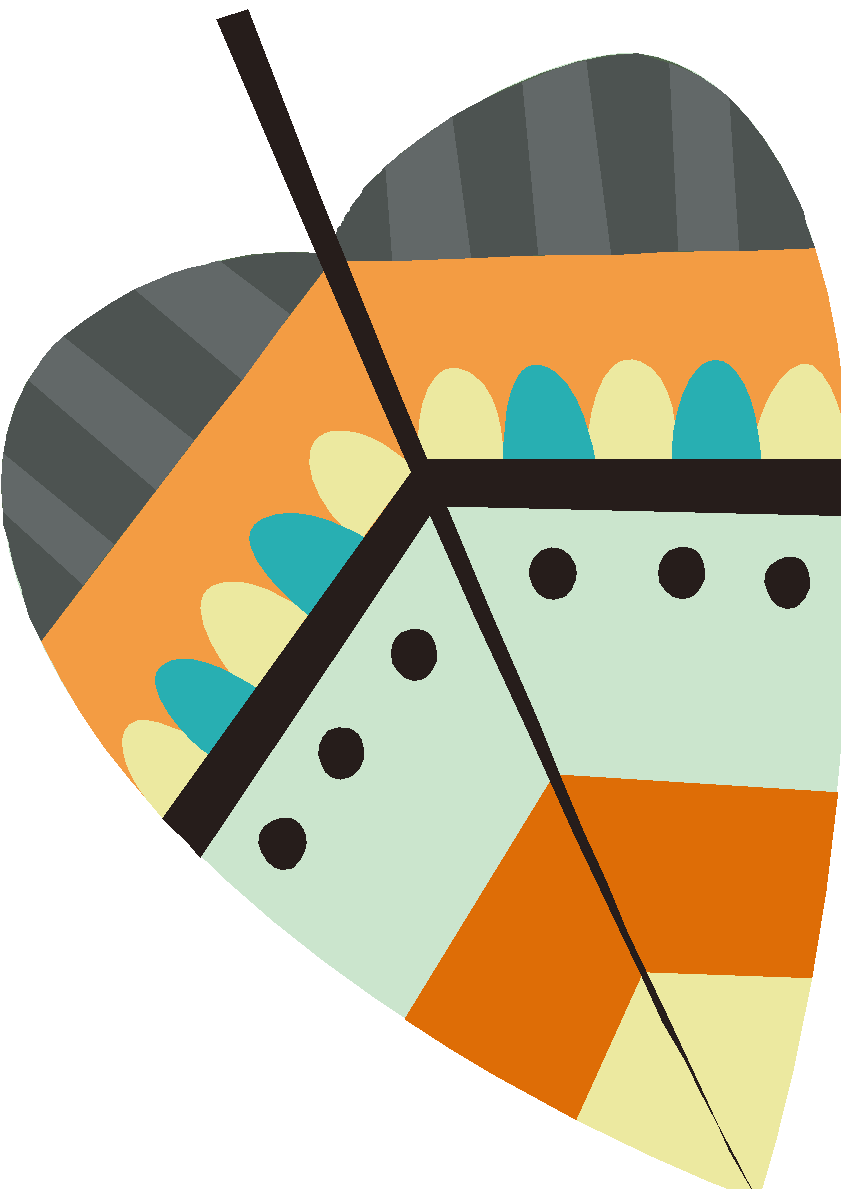 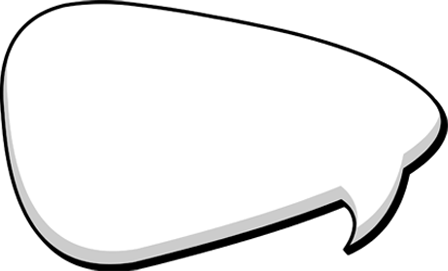 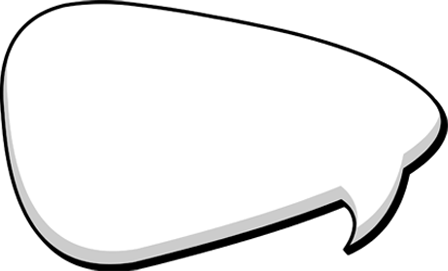 Biết cách thực hiện phép trừ hai số thập phân.
Áp dụng phép trừ hai số thập phân để giải các bài toán có liên quan.
01
02
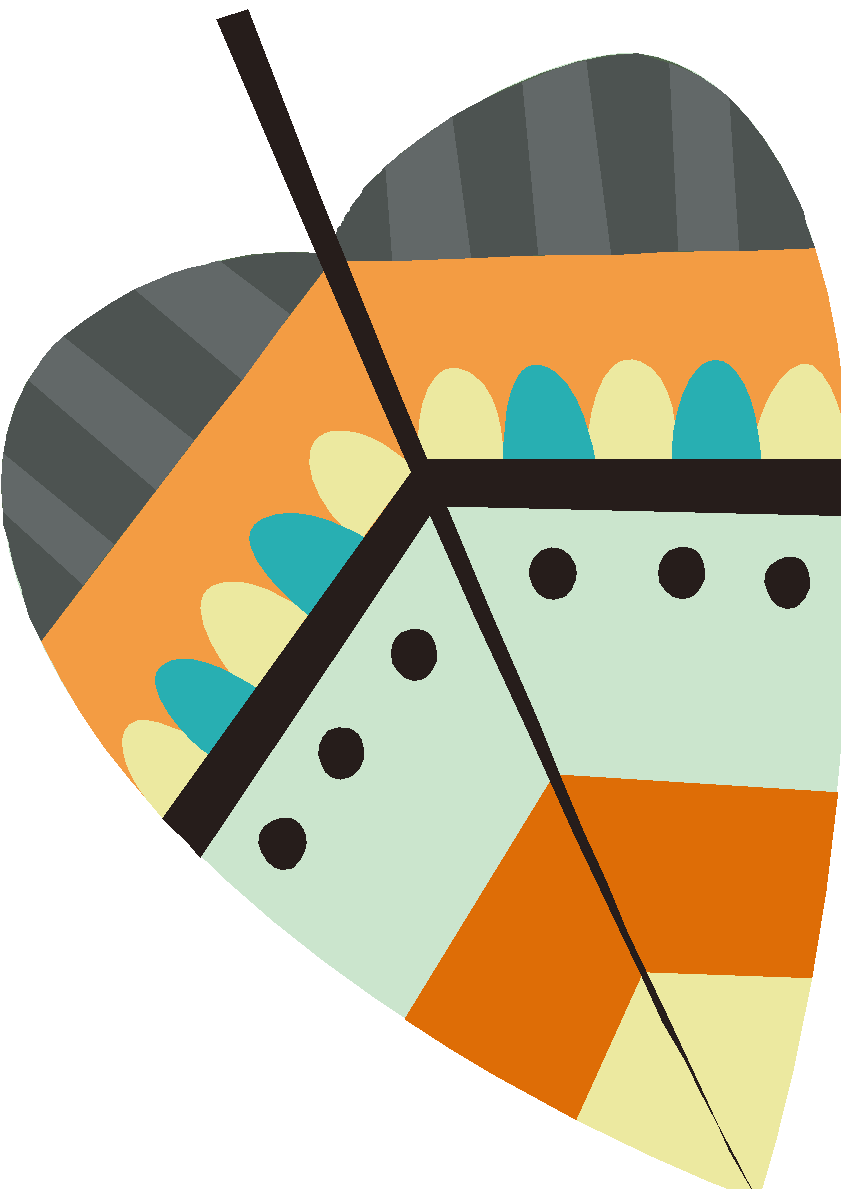 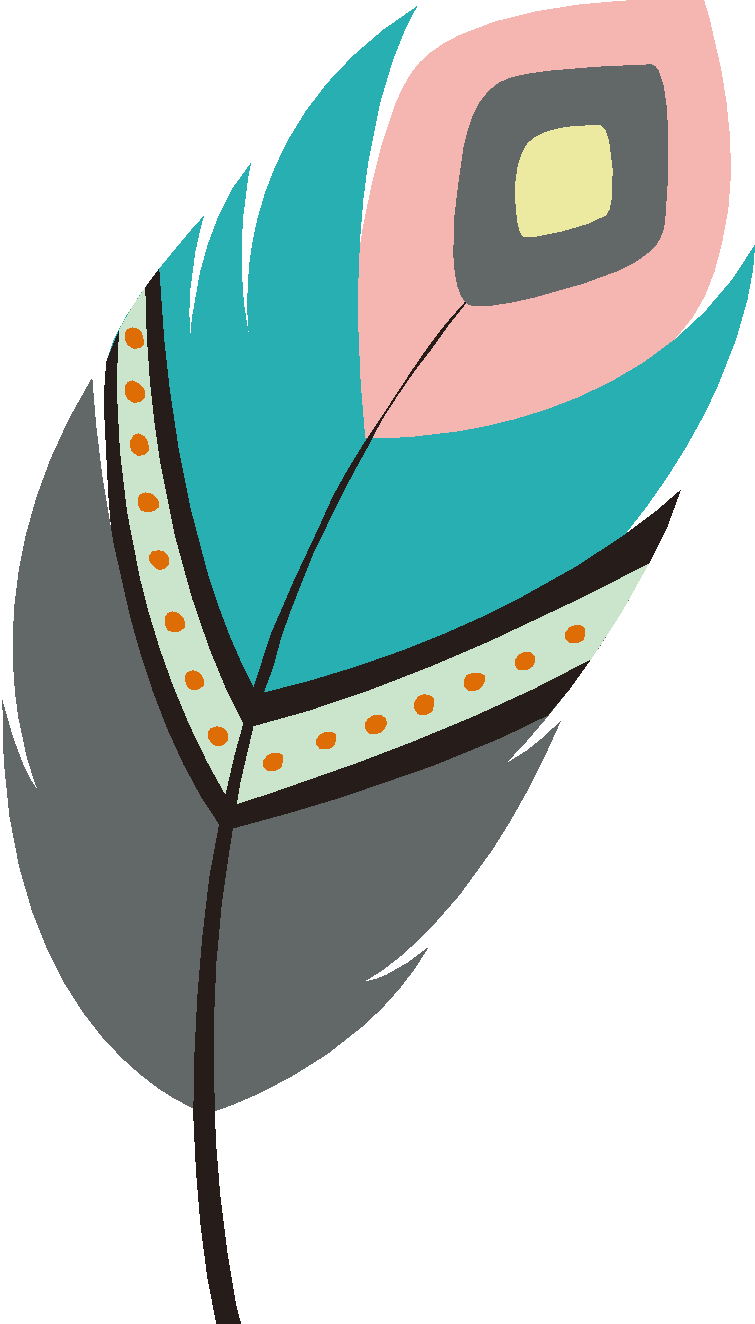 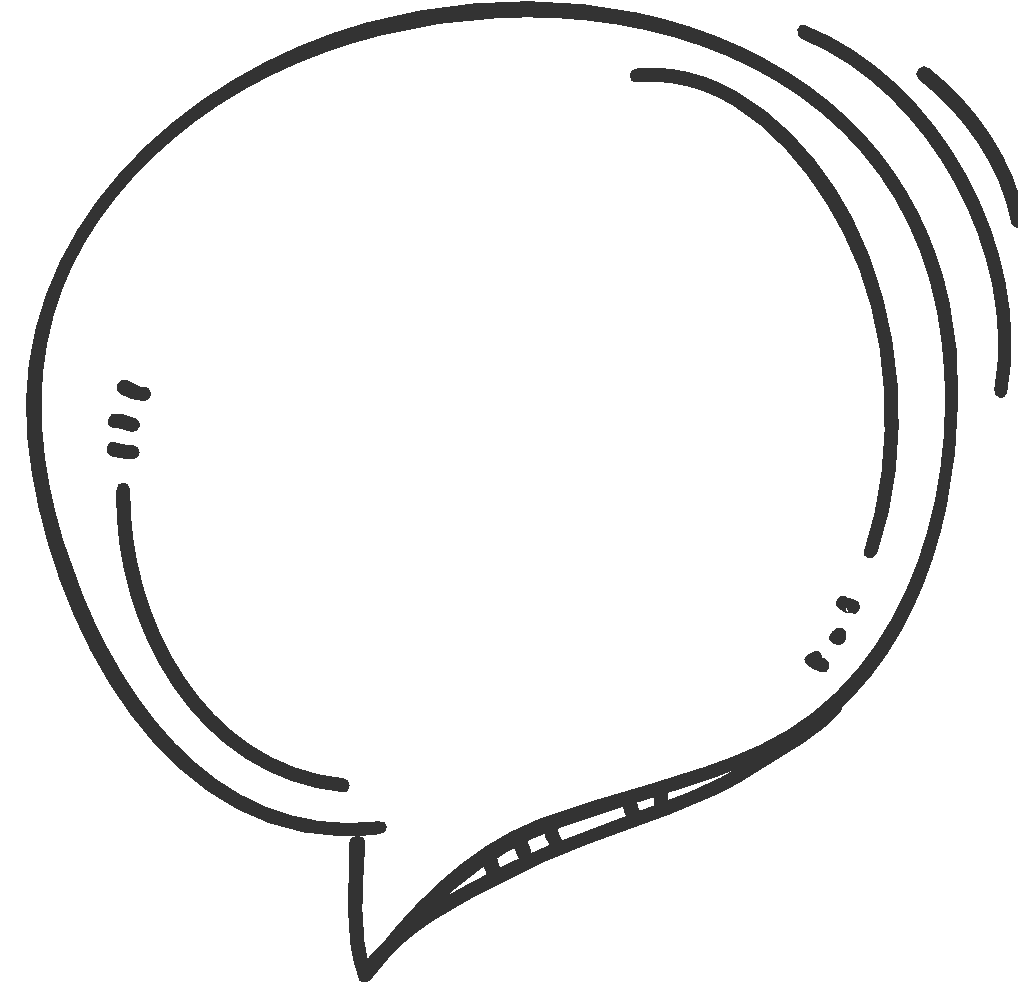 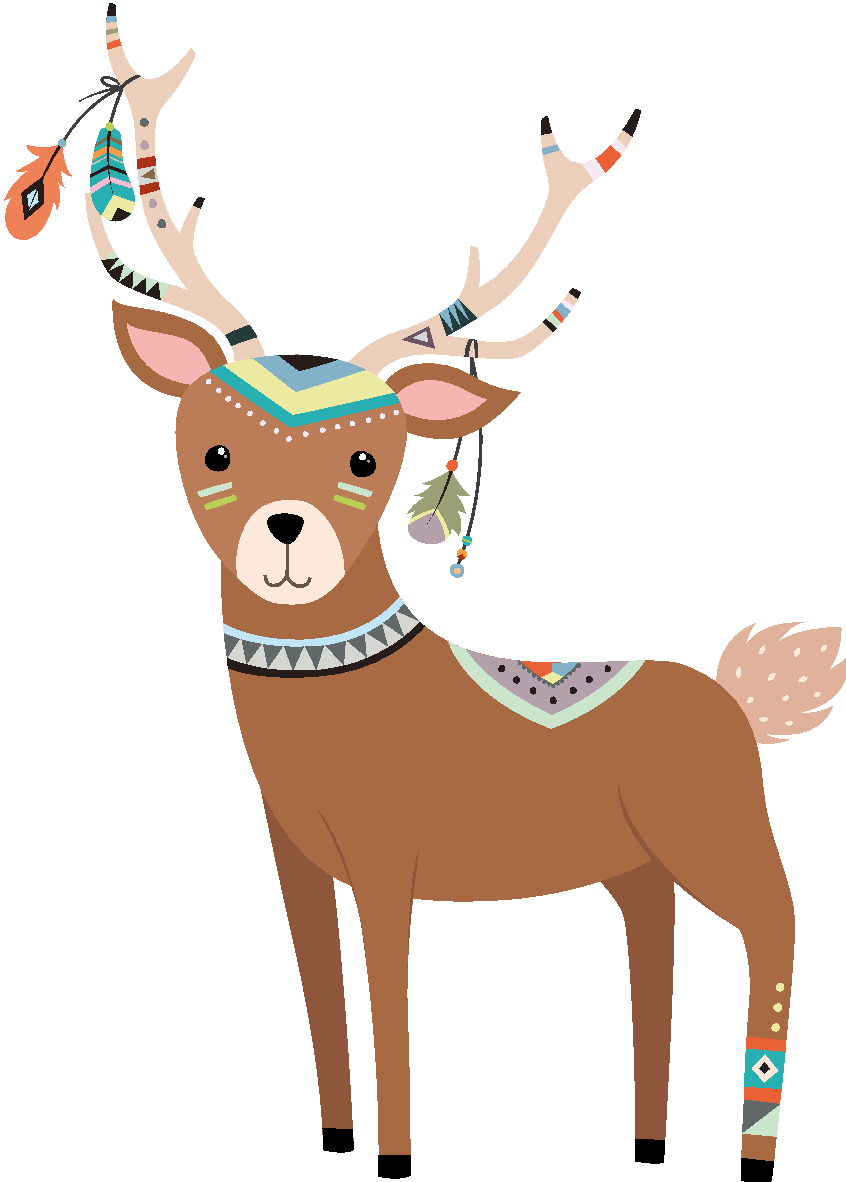 KHÁM PHÁ
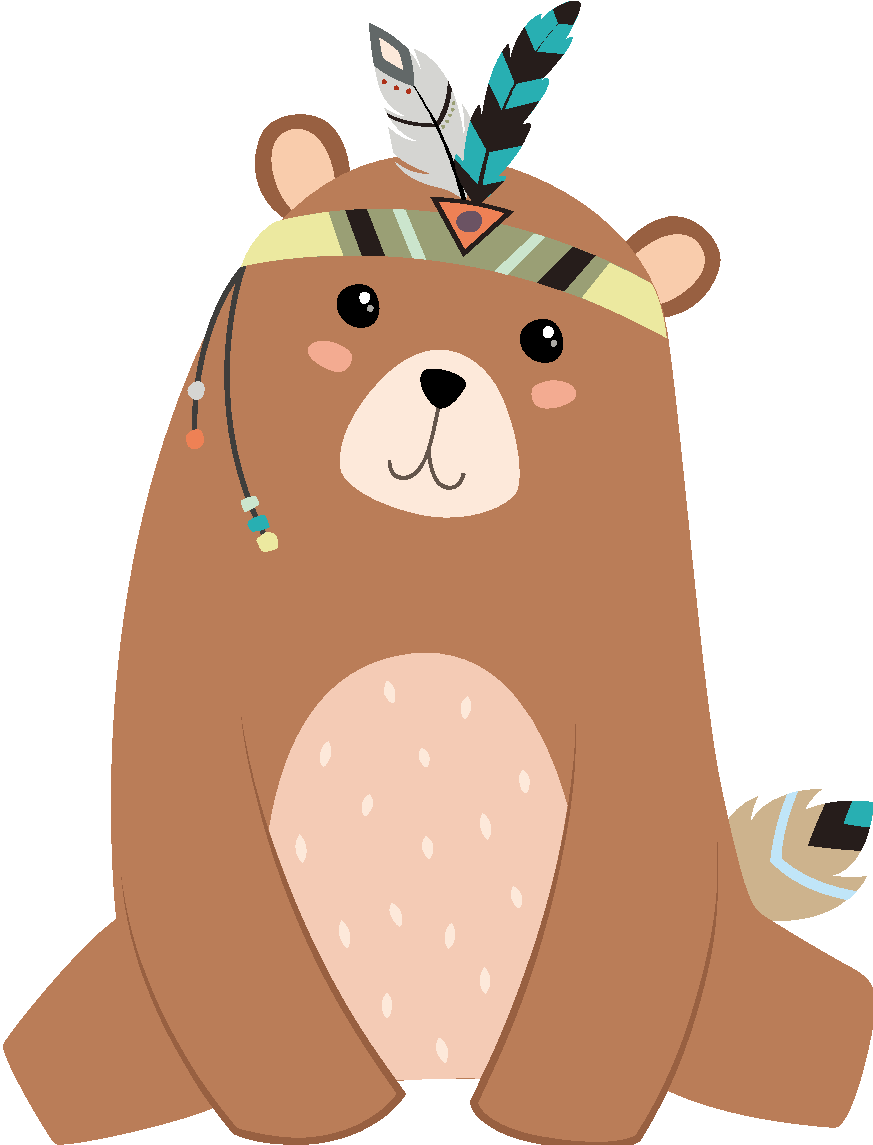 Ví dụ 1: Đường gấp khúc ABC dài 4,29 m, trong đó đoạn thẳng         
     AB dài 1,84 m. Hỏi đoạn thẳng BC dài bao nhiêu mét ?
B
? m
1,84m
A
C
Ta phải thực hiện phép trừ:
4,29 – 1,84 = ? (m)
Ta có:
4,29 m =
429 cm
429
-
184
1,84 m =
184 cm
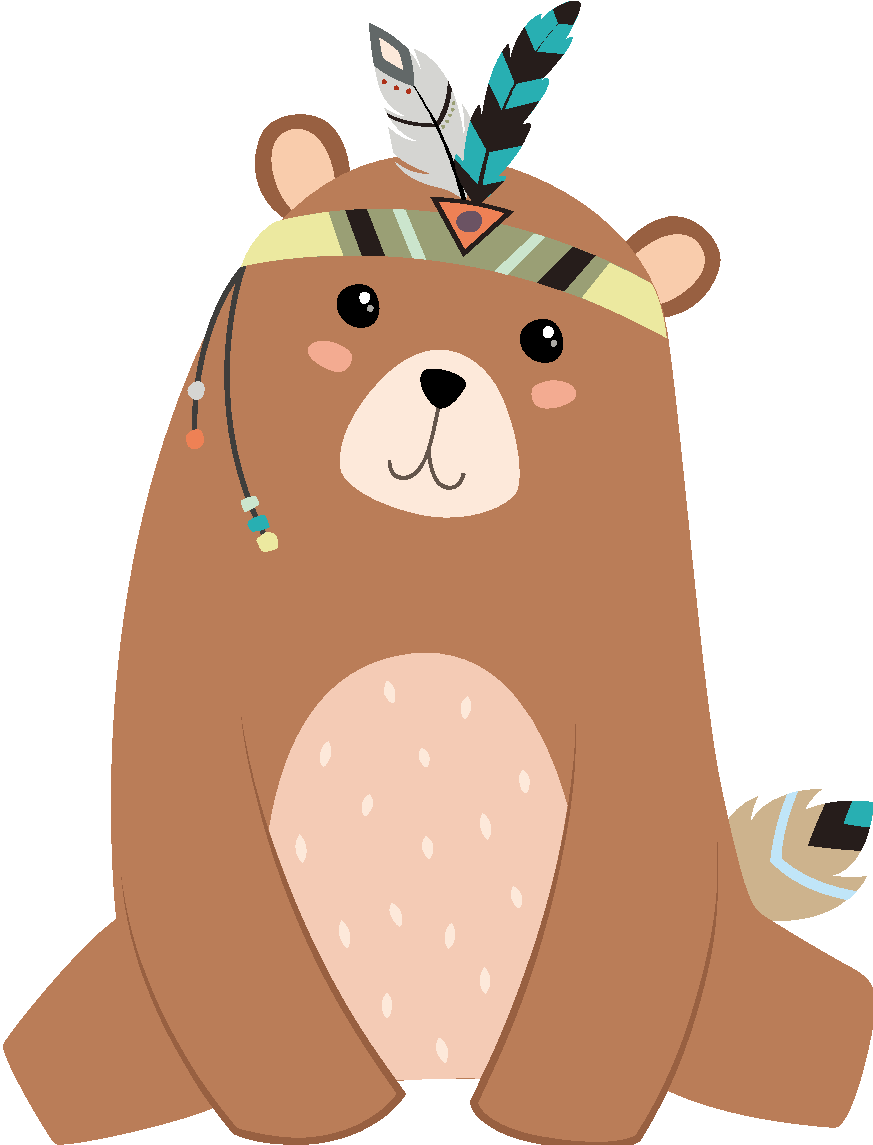 2
4
5
(cm)
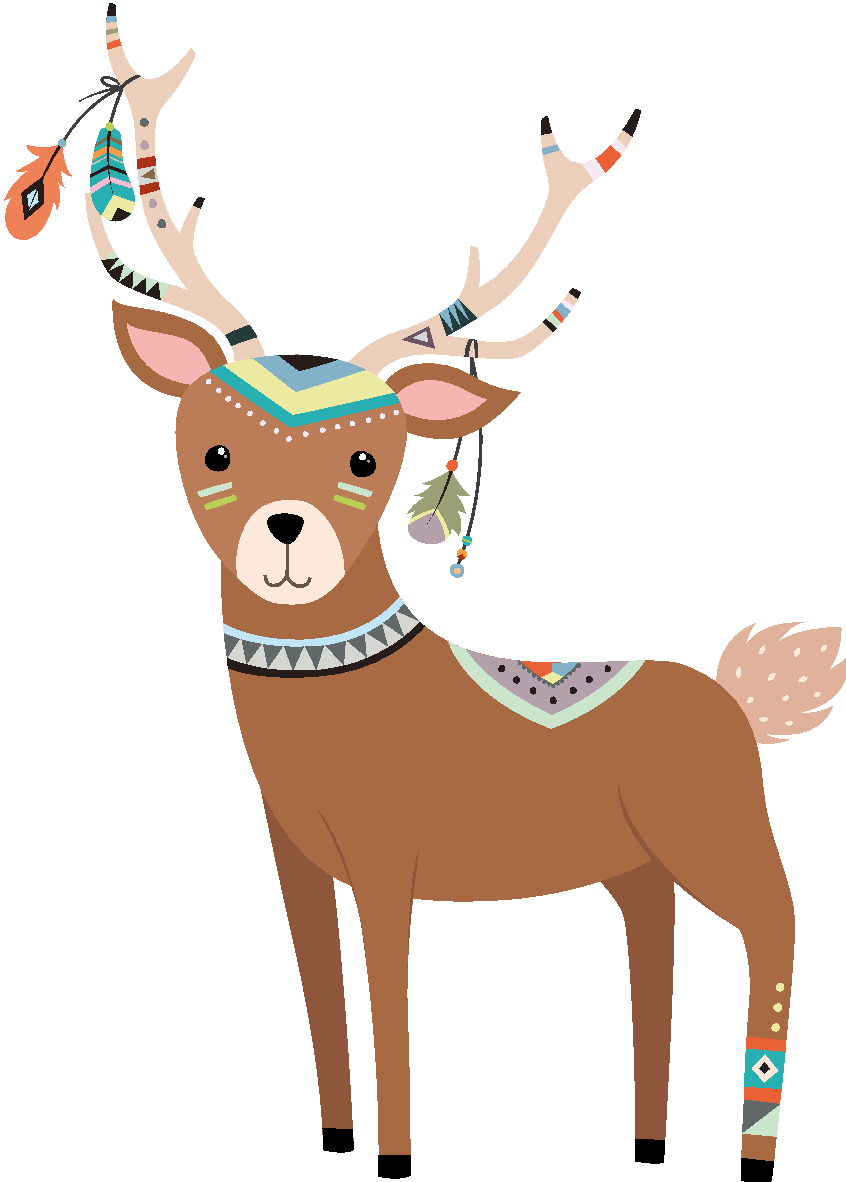 2,45 m
245 cm =
2,45 (m)
Vậy :  4,29 – 1,84 =
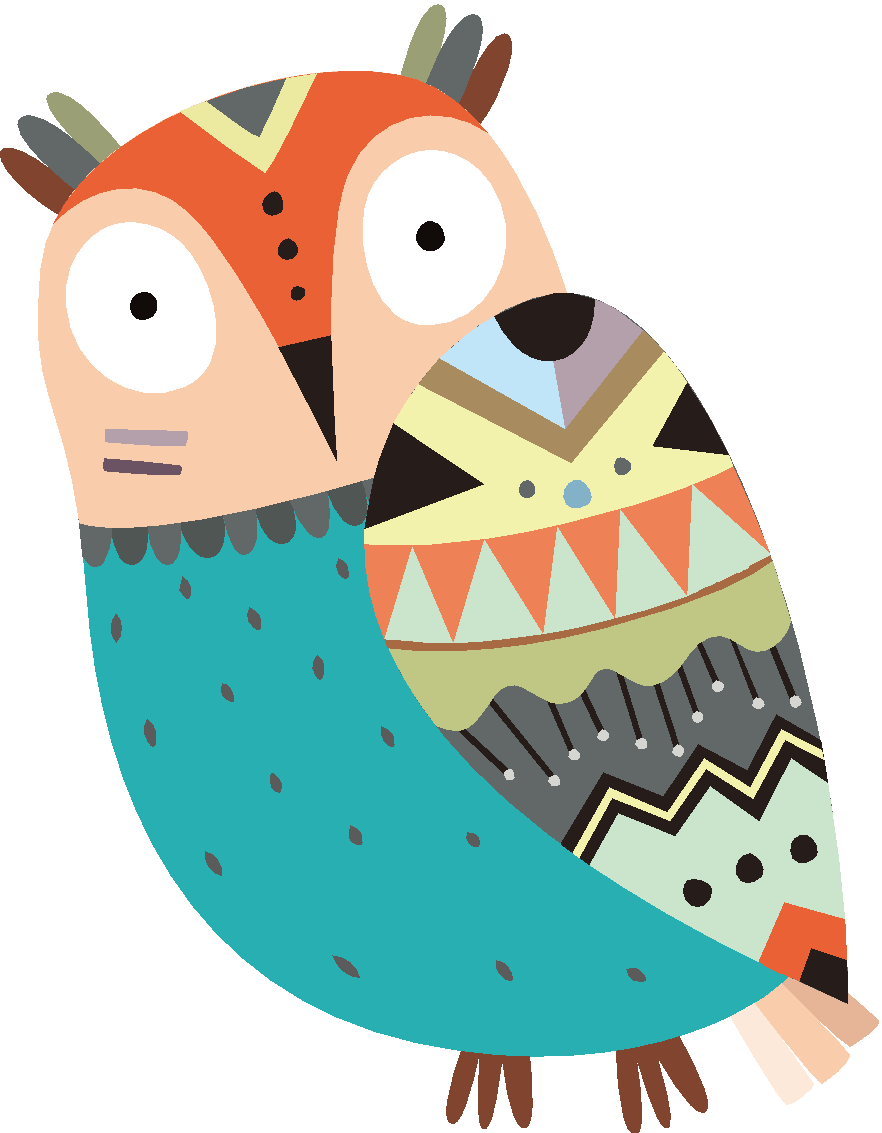 Thông thường ta đặt tính rồi làm như sau:
Thực hiện phép trừ như trừ các số tự nhiên.
4,29
-
1,84
Viết dấu phẩy ở hiệu thẳng cột với các dấu phẩy của số bị trừ và số trừ.
,
2
4
5
(m)
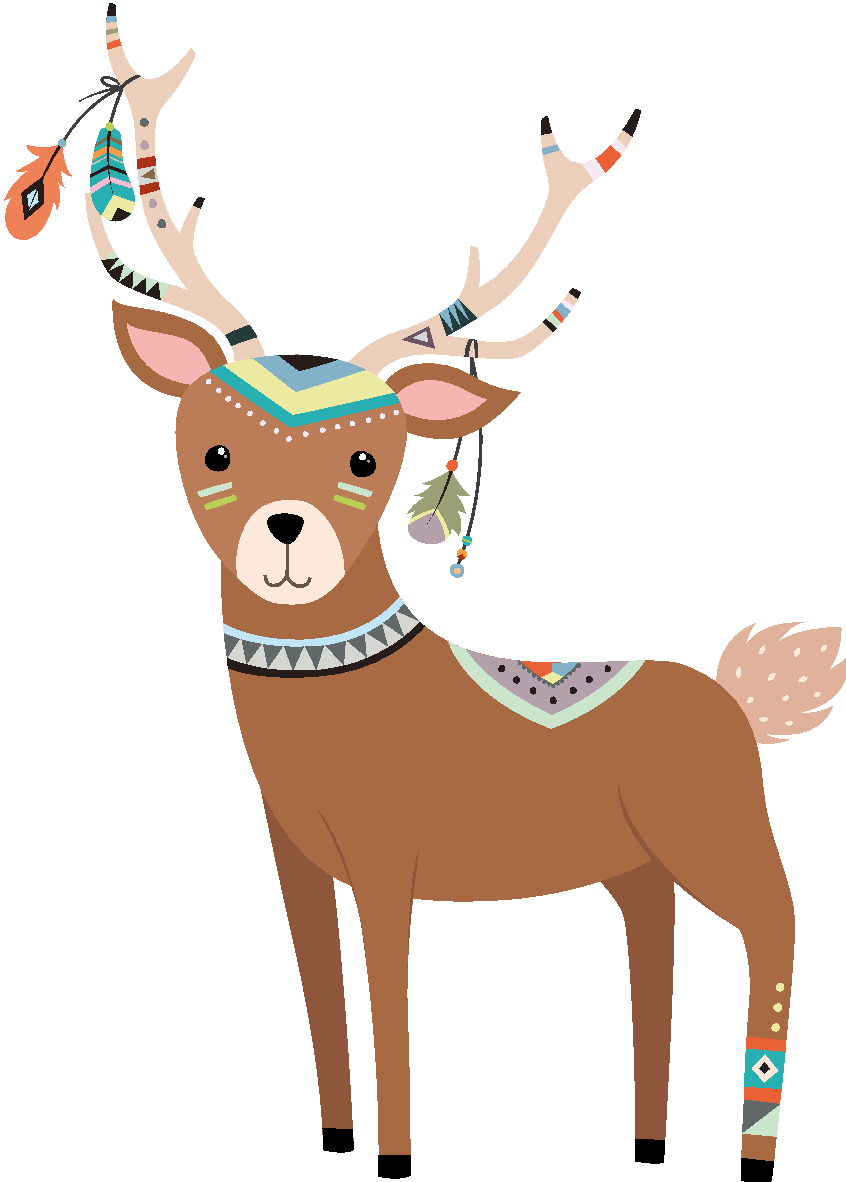 Vậy :  4,29 – 1,84 =
2,45 (m)
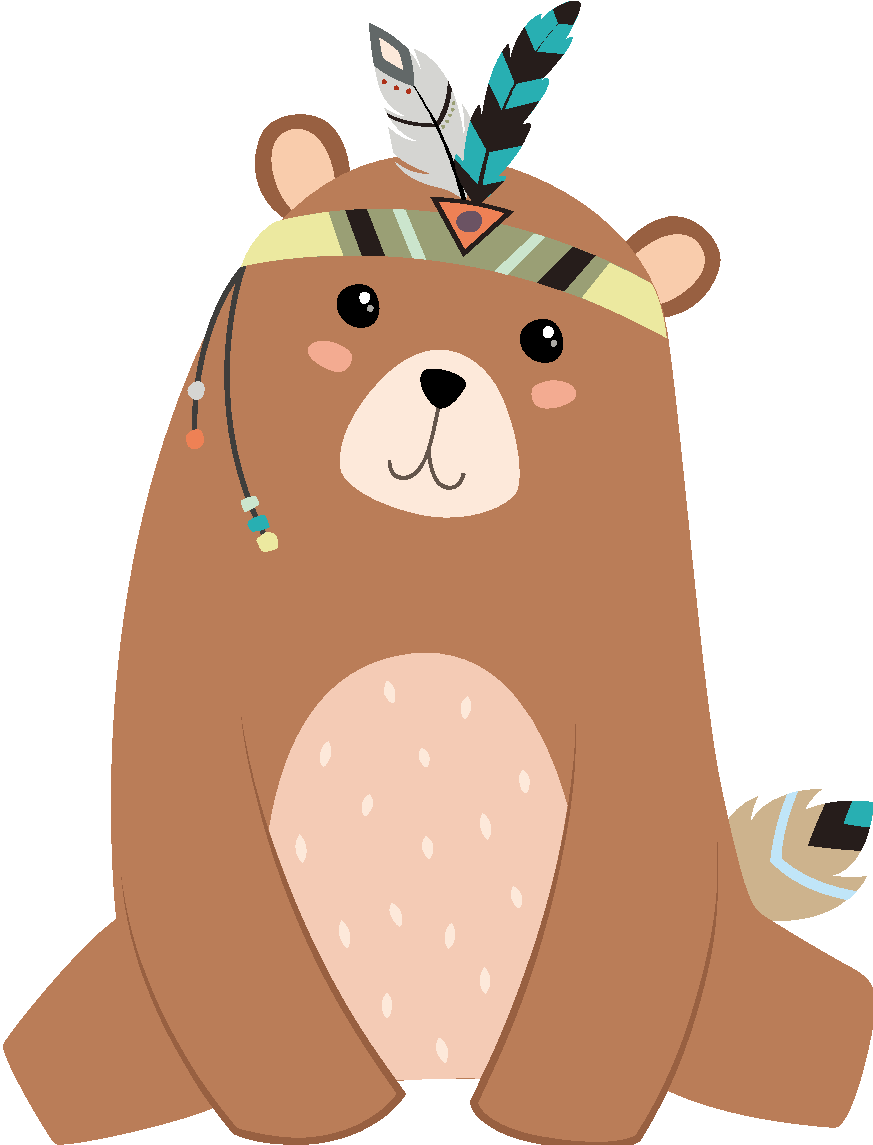 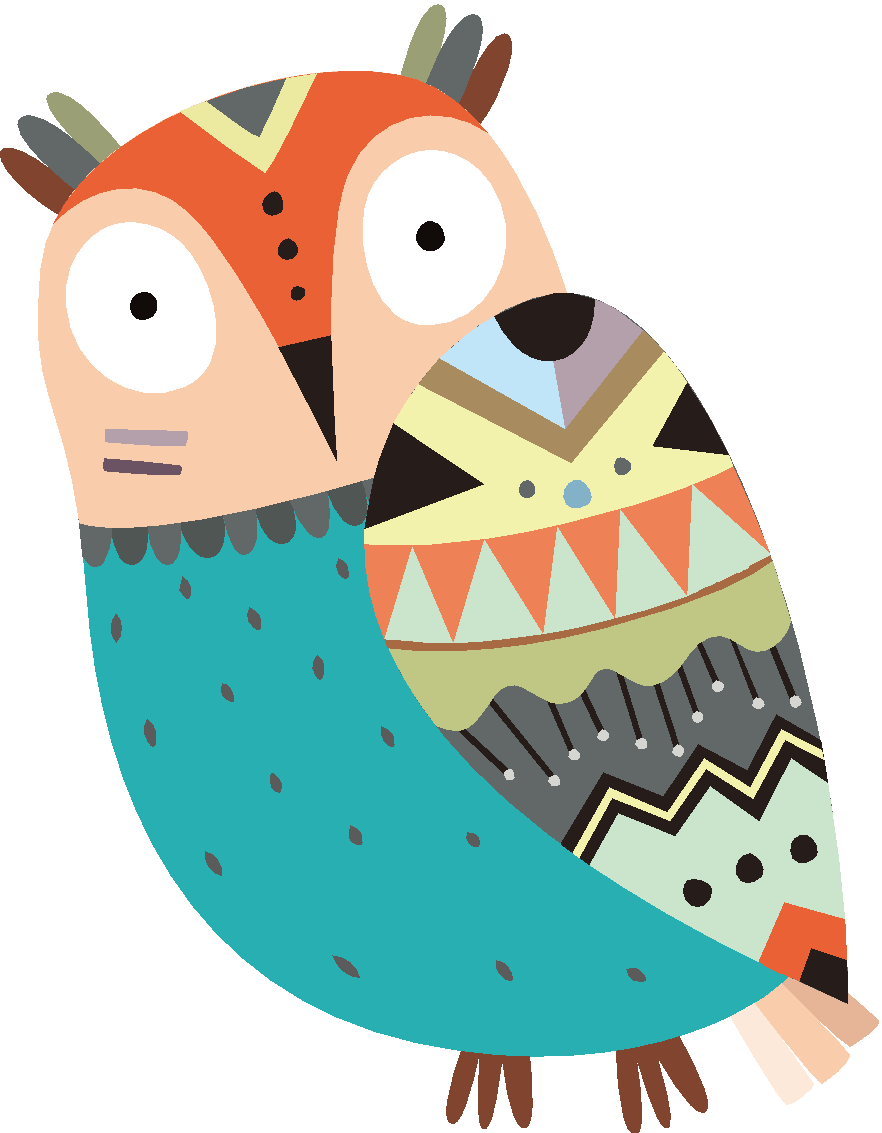 45,8 – 19,26 = ?
b) Ví dụ 2:
Ta đặt tính rồi làm như sau:
Coi 45,8 là 45,80 rồi trừ như trừ các số tự nhiên.
4 5 , 8
0
1 9 , 2 6
Viết dấu phẩy ở hiệu thẳng cột với các dấu phẩy của số bị trừ và số trừ.
5
4
2
6
,
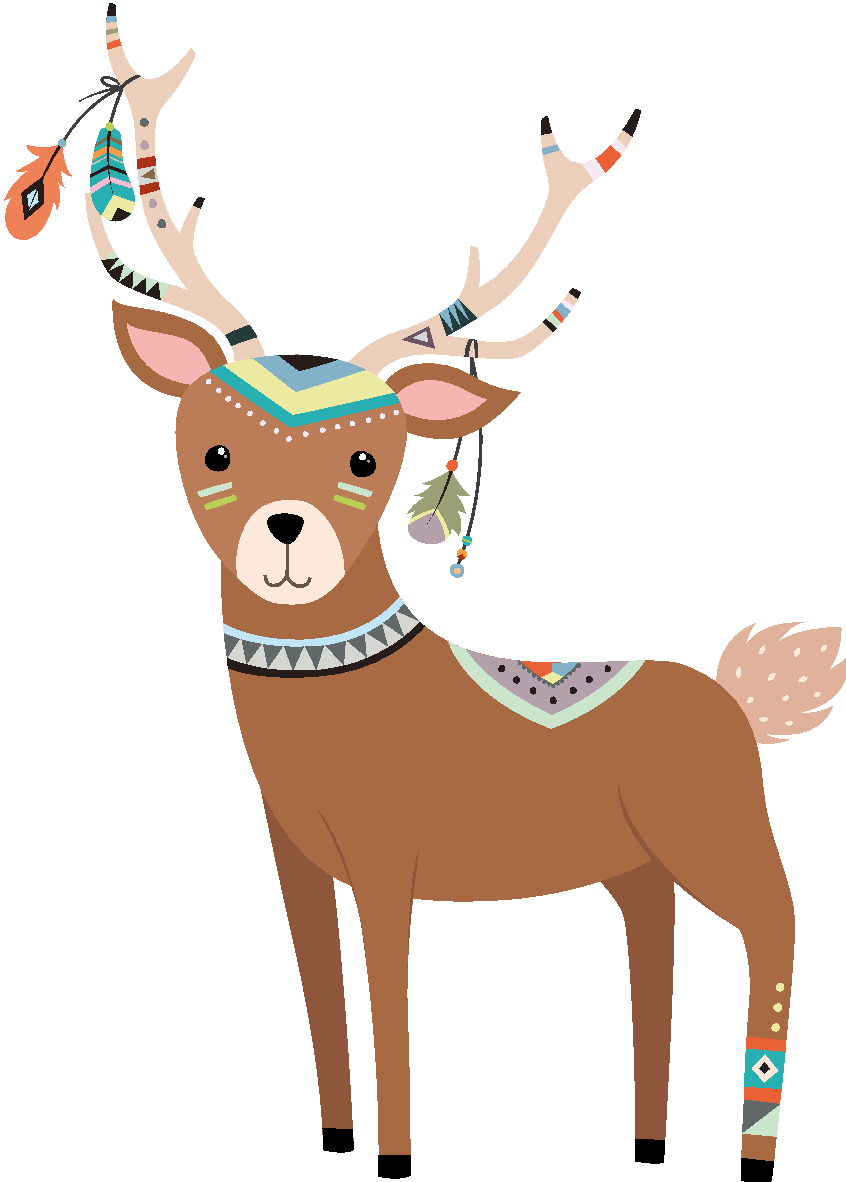 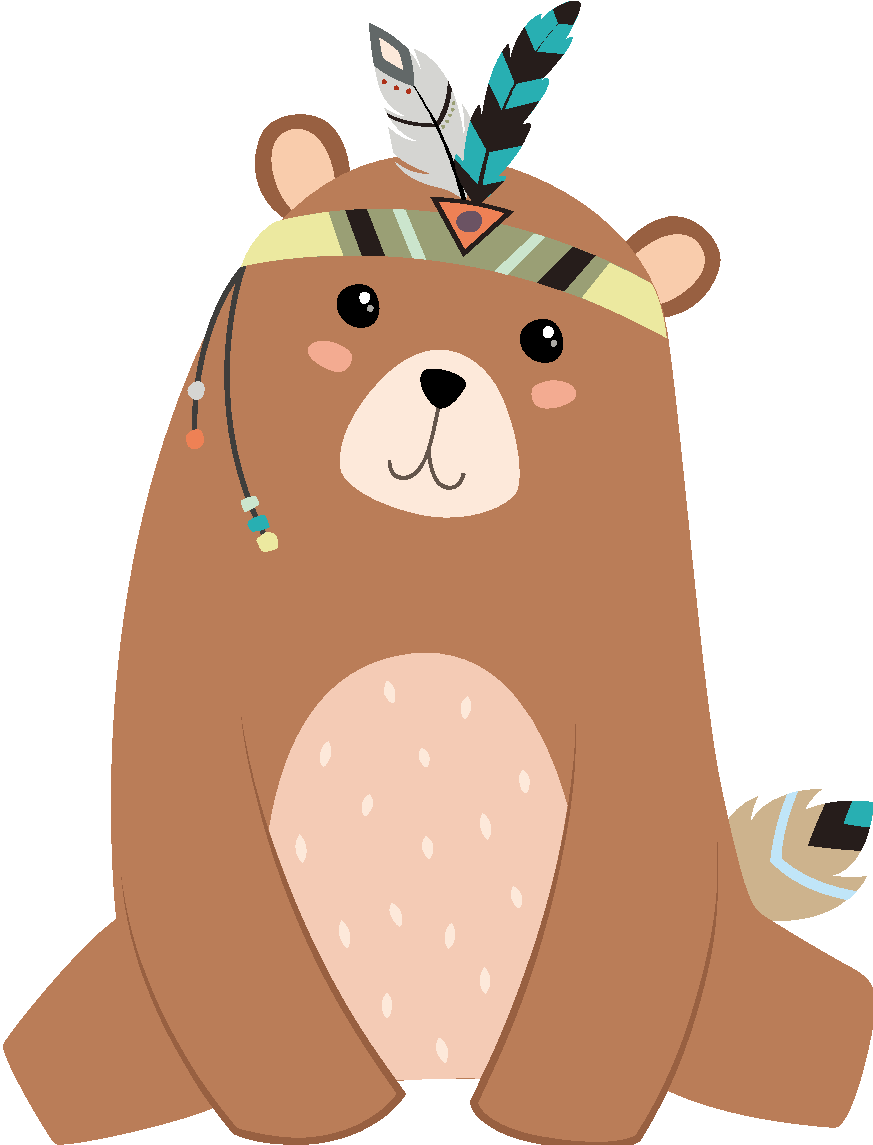 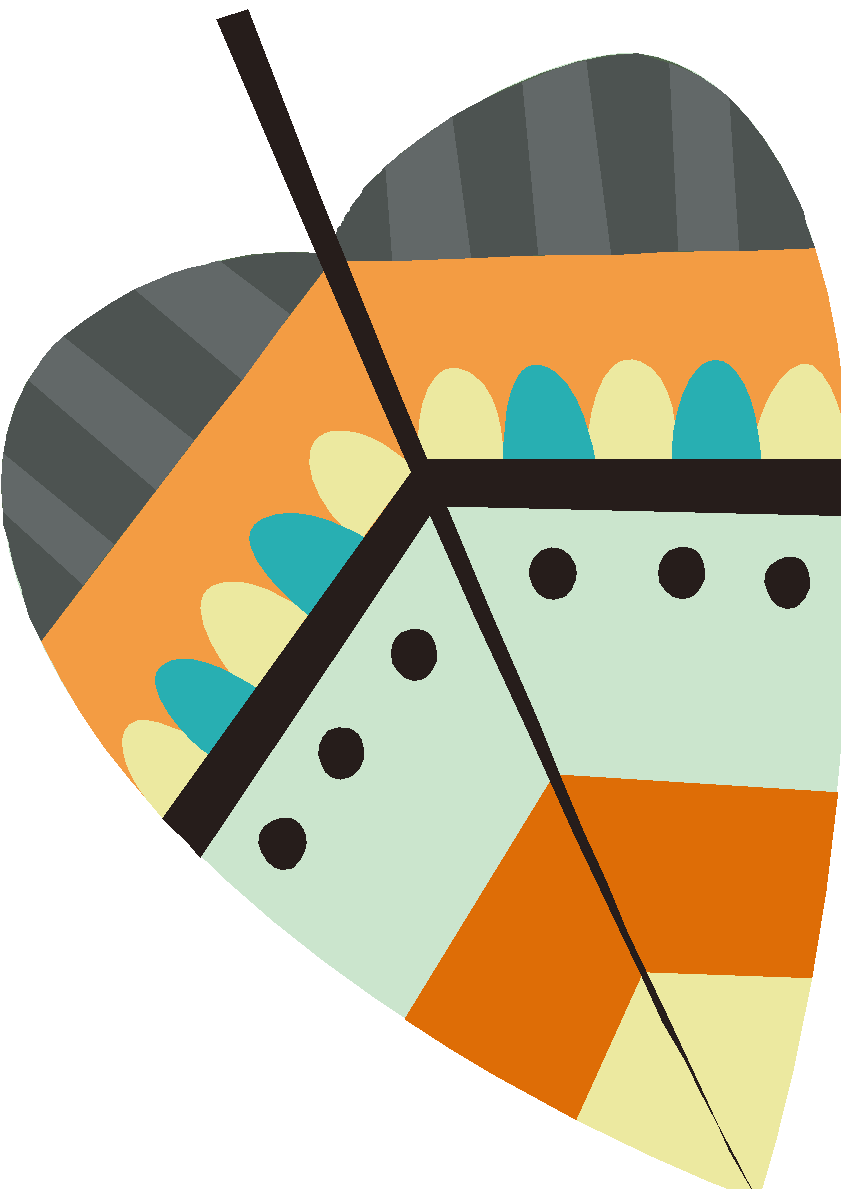 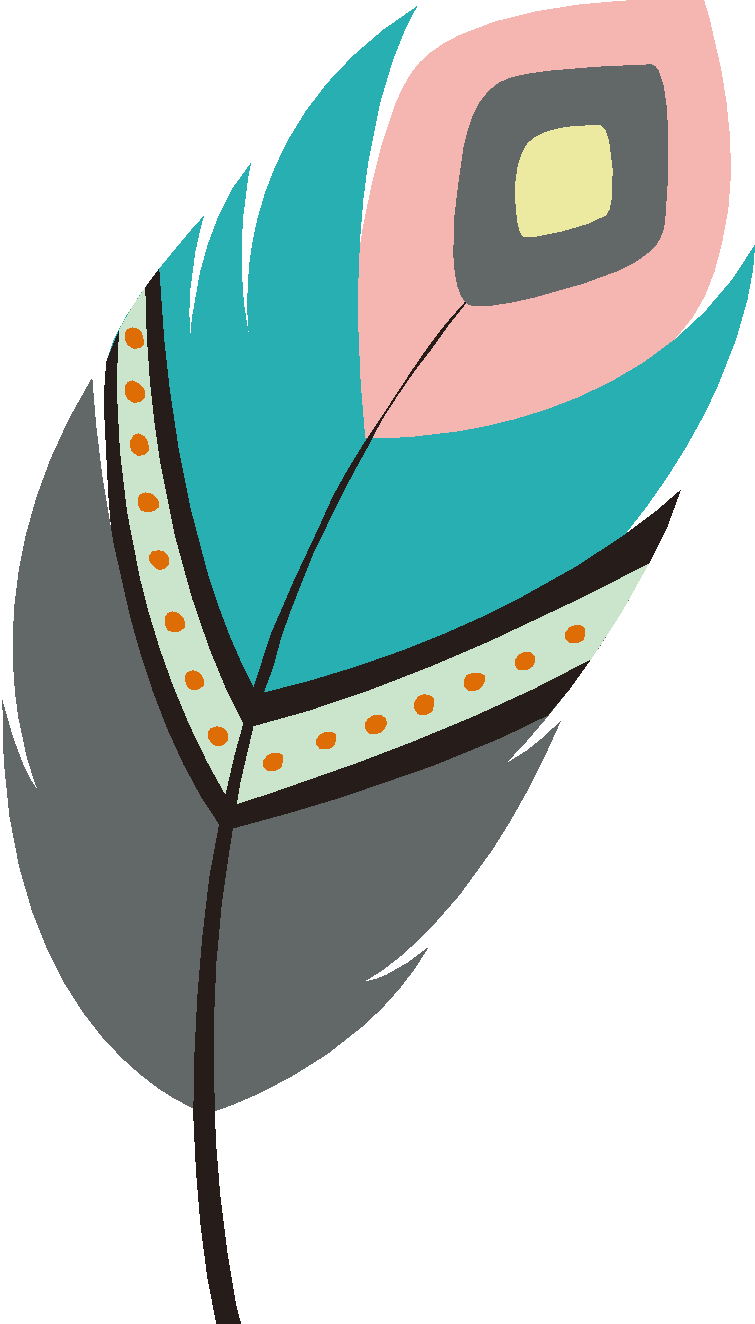 GHI NHỚ
Muốn trừ một số thập phân cho một số thập phân ta làm như thế nào?
Muốn trừ một số thập phân cho một số thập phân ta làm như sau: 
   - Viết số trừ dưới số bị trừ sao cho các chữ số ở cùng một hàng đặt thẳng cột với nhau.
   - Trừ như trừ các số tự nhiên.
   -  Viết dấu phẩy ở hiệu thẳng cột với các dấu phẩy của số bị trừ và số trừ.
Chú ý: Nếu số chữ số ở phần thập phân của số bị trừ ít hơn số chữ số ở phần thập phân của số trừ, thì ta có thể viết thêm chữ số 0 vào bên phải phần thập phân của số bị trừ, rồi trừ như trừ các số tự nhiên.
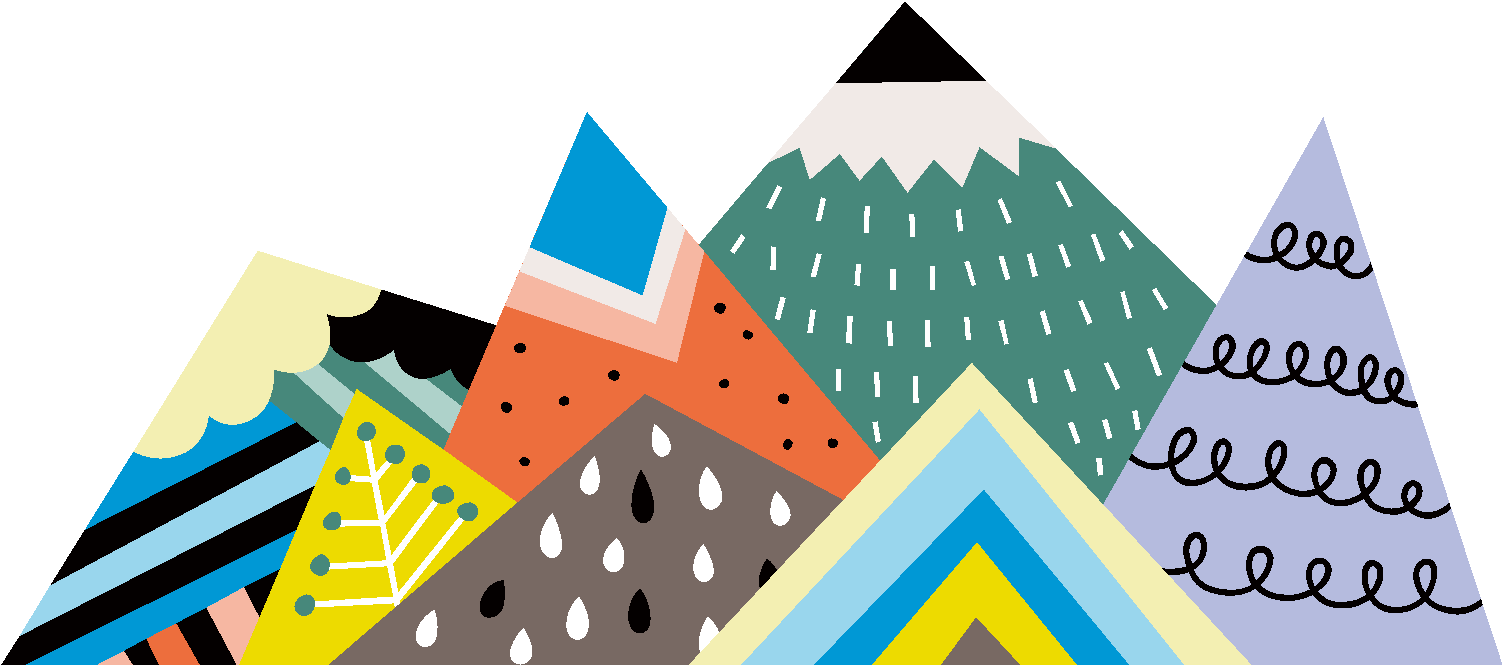 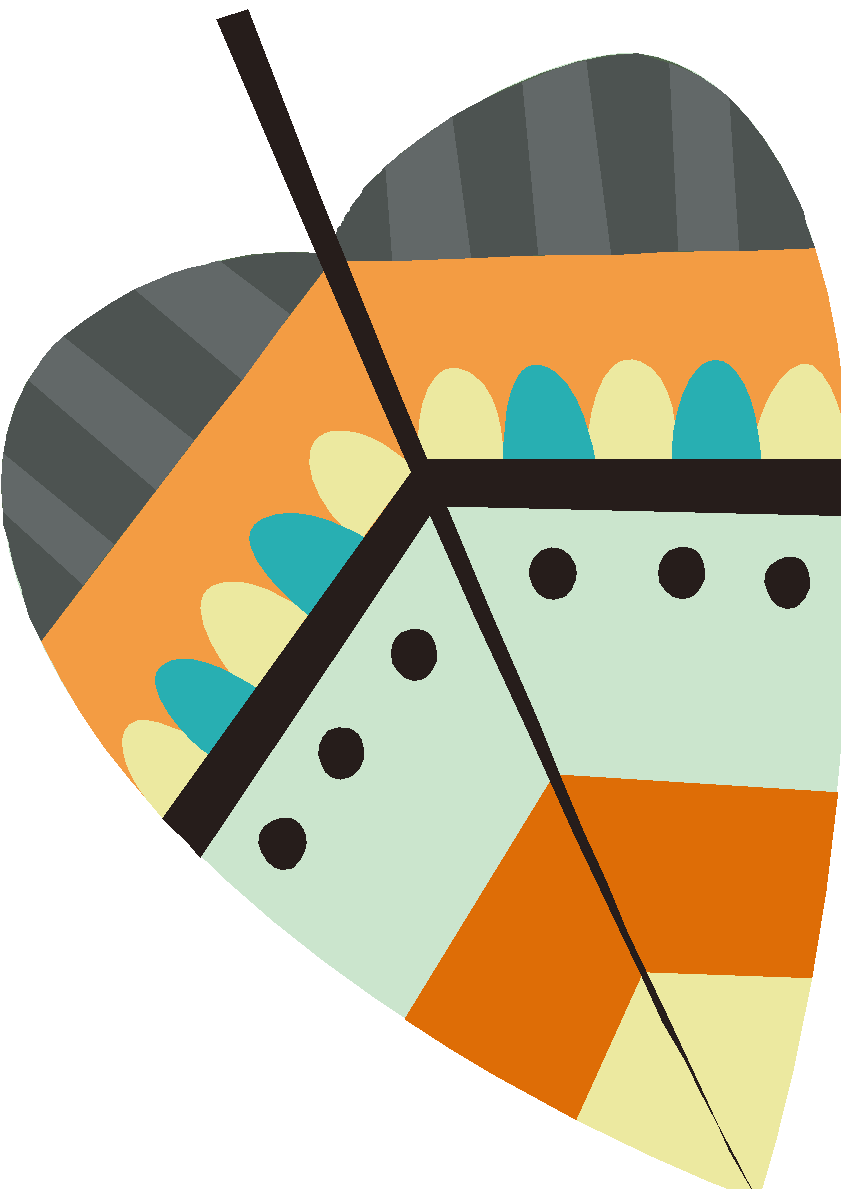 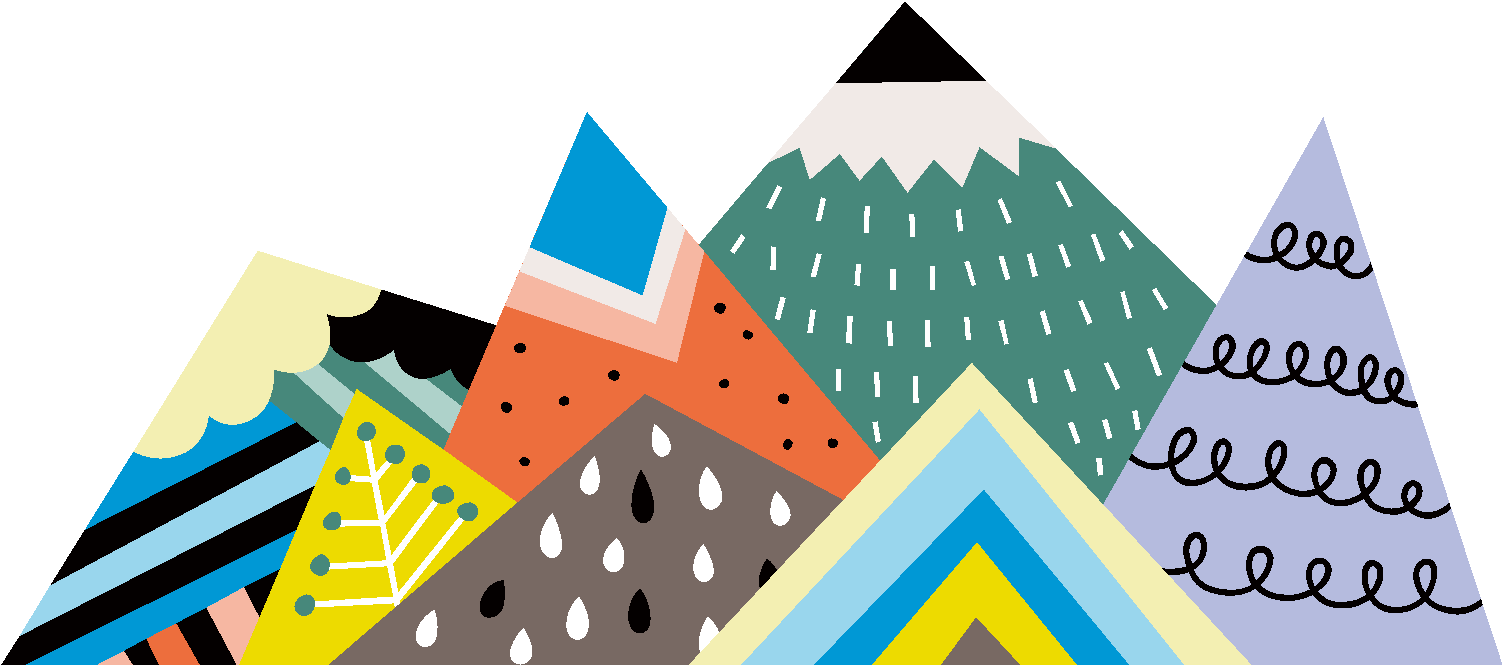 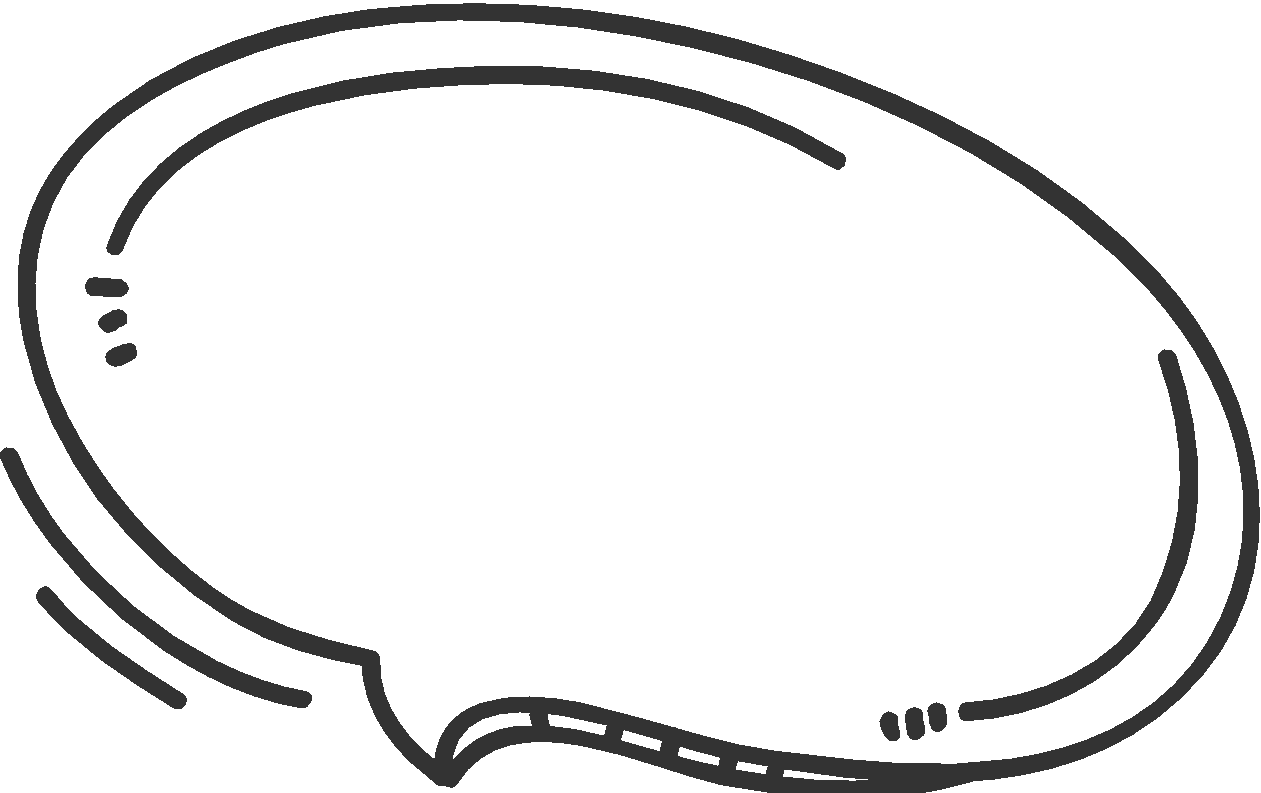 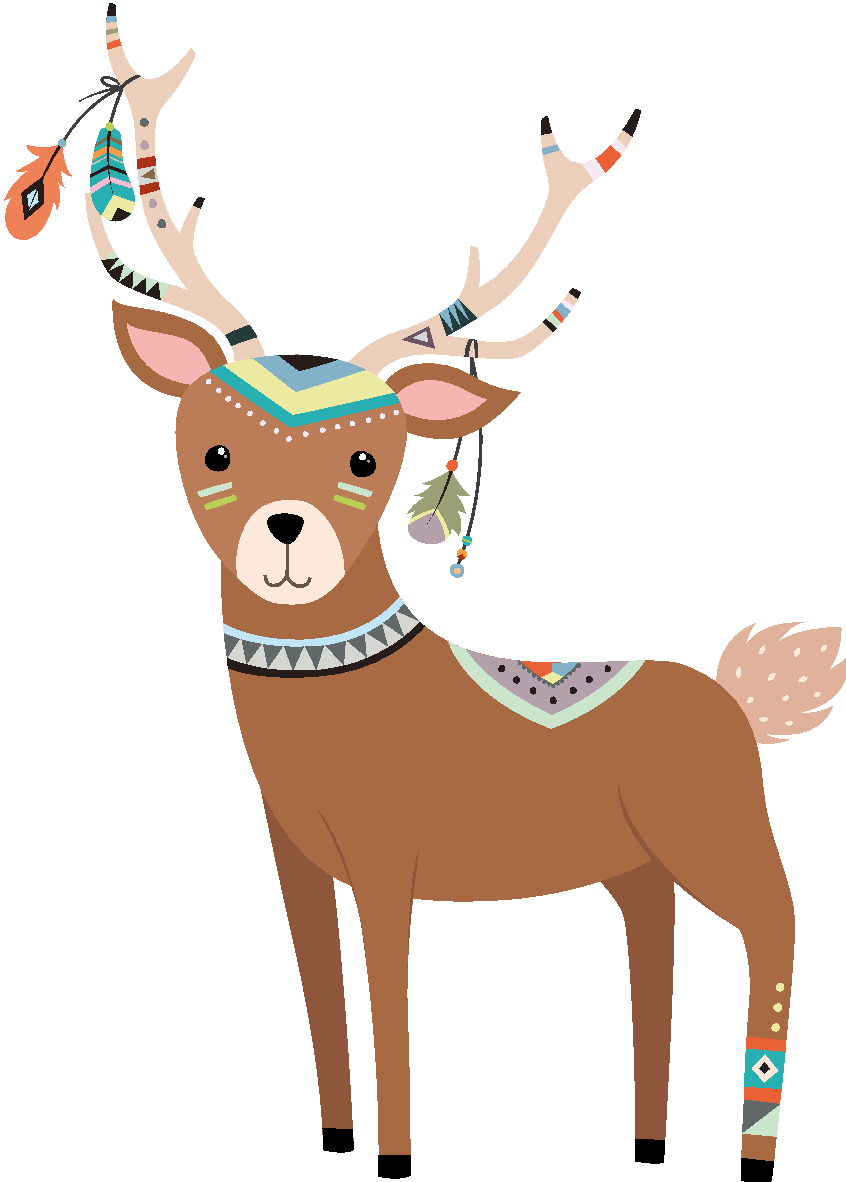 LUYỆN TẬP
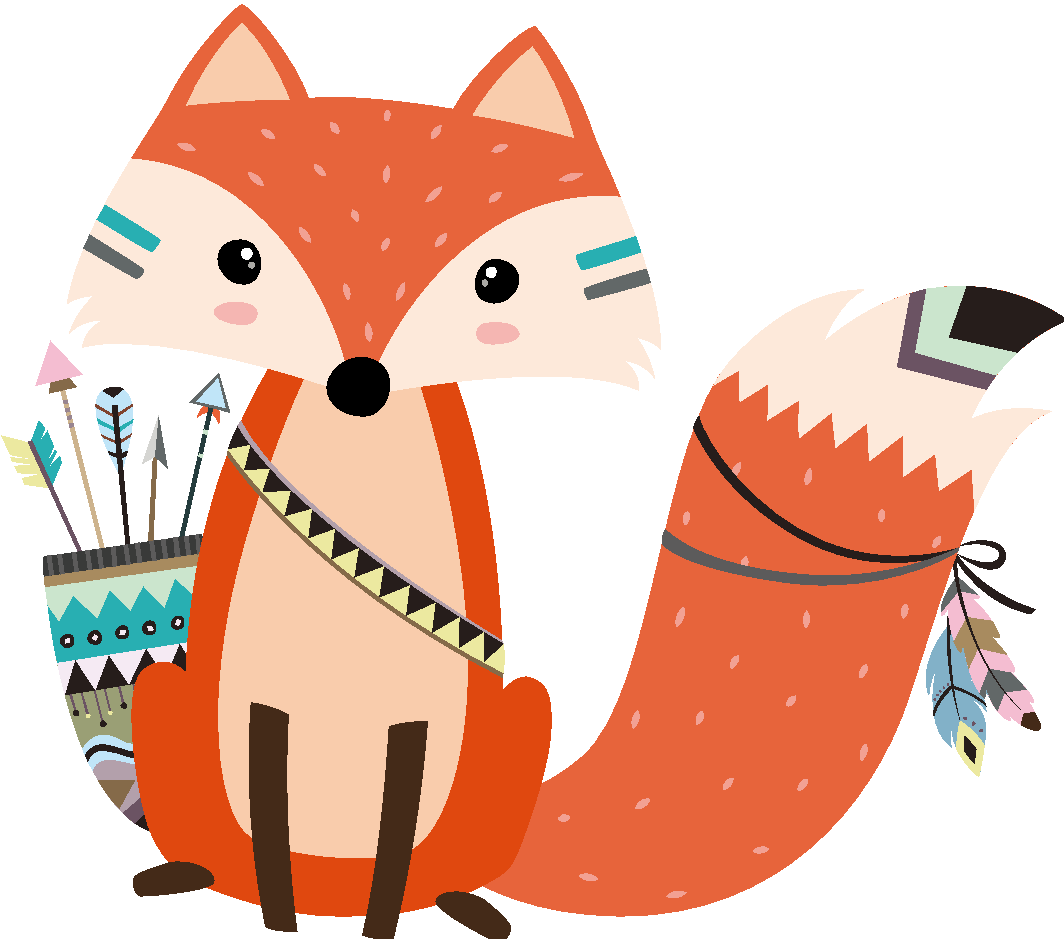 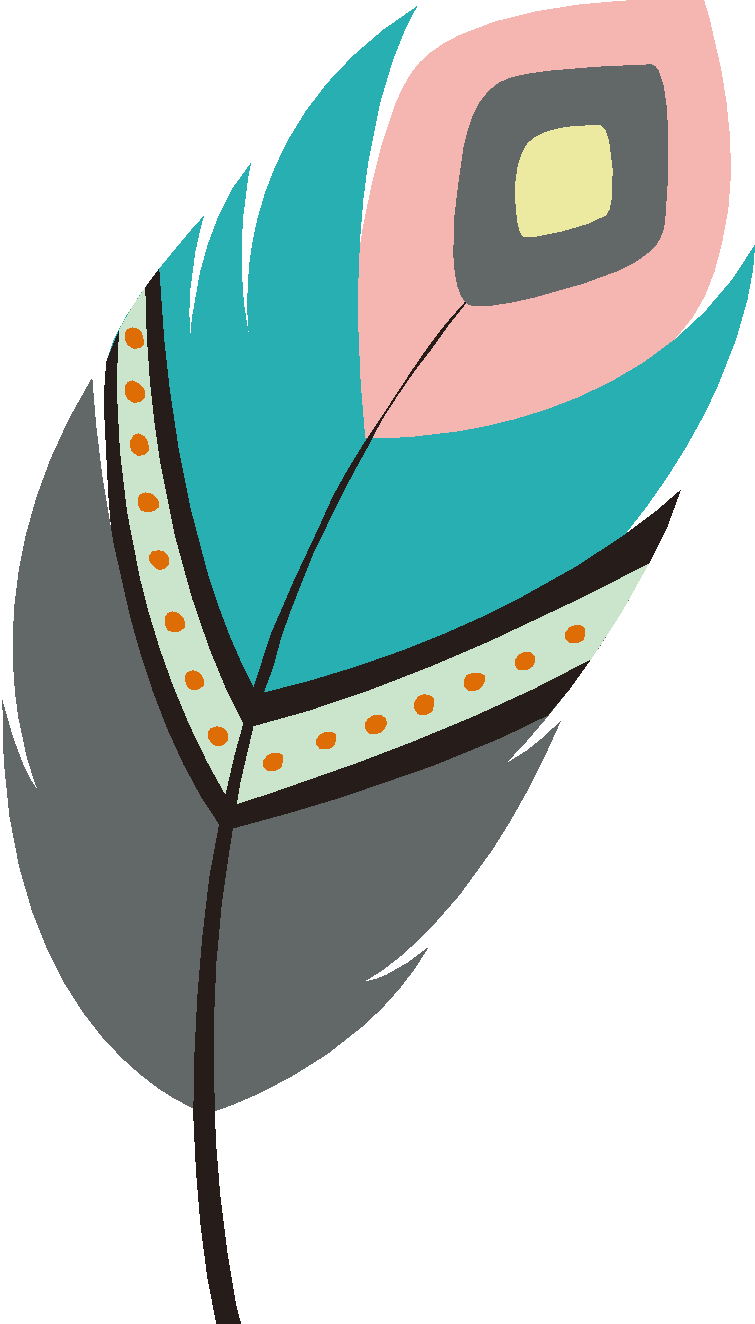 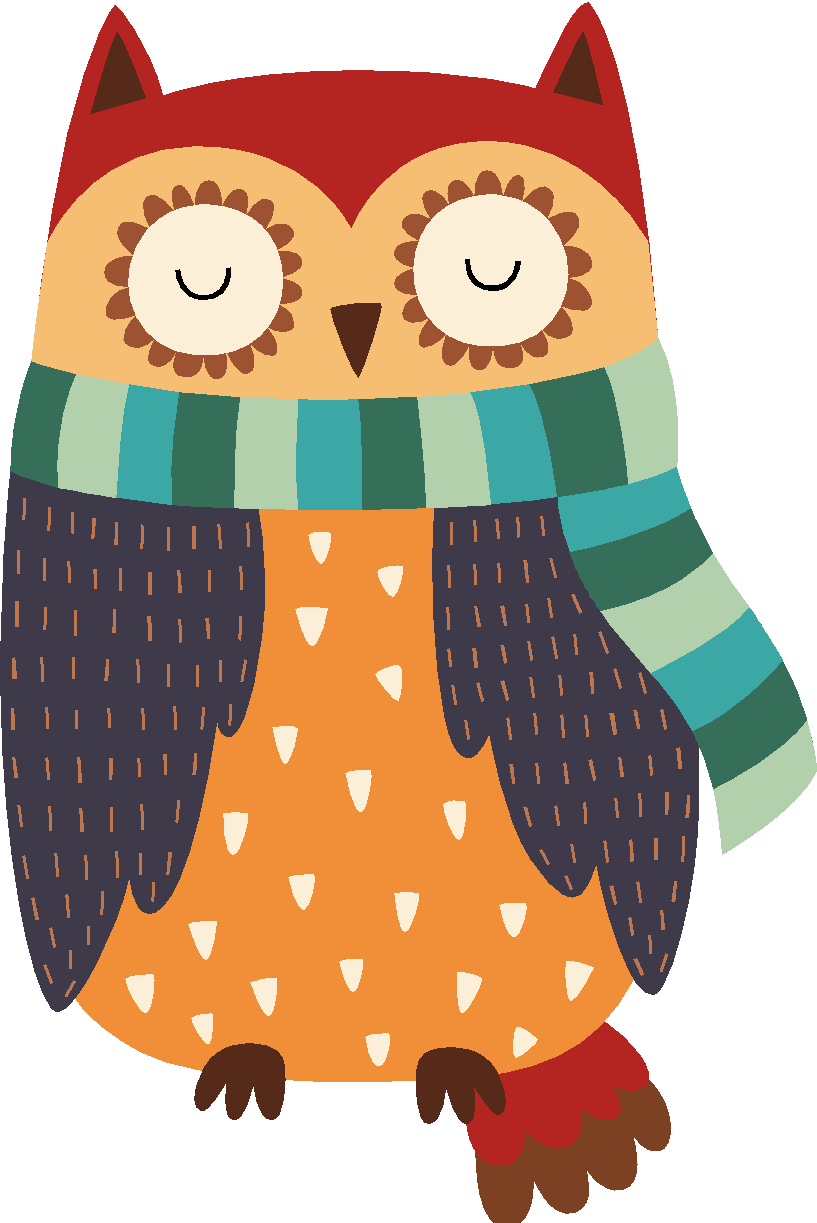 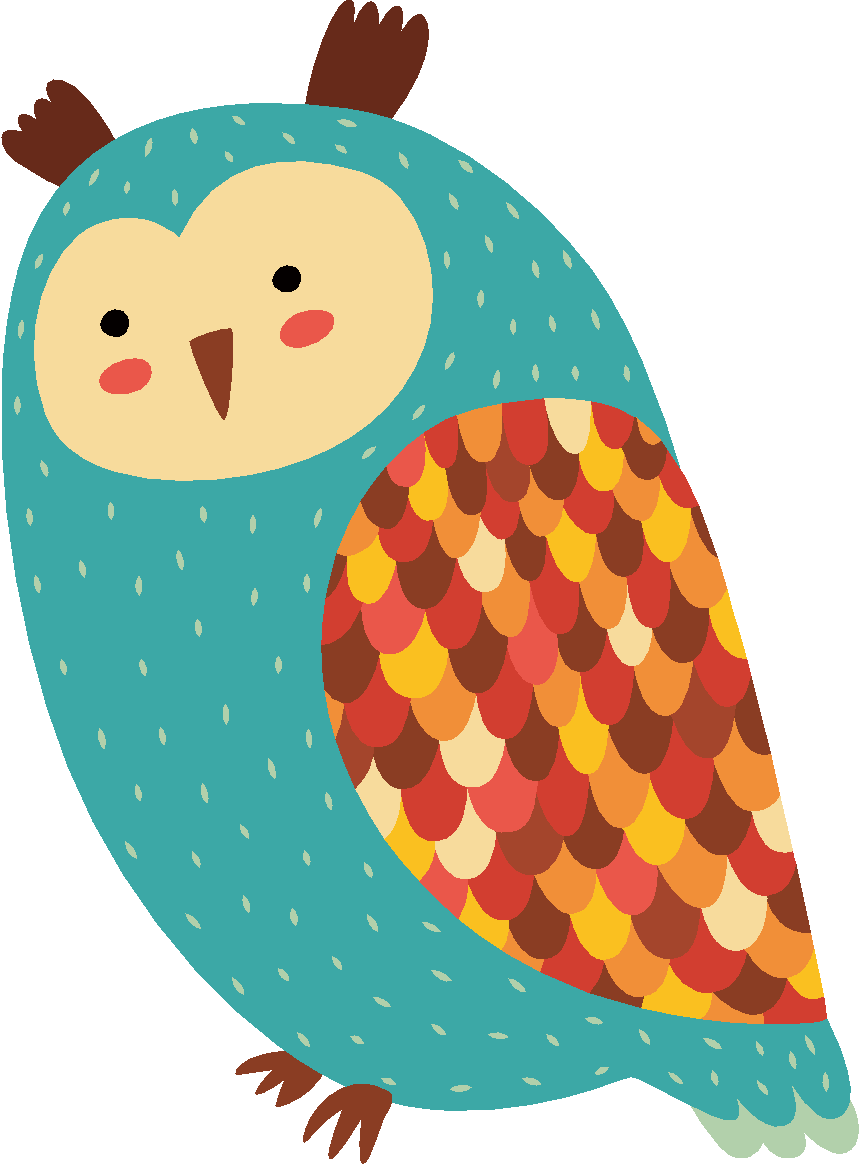 Bài 1.Tính:
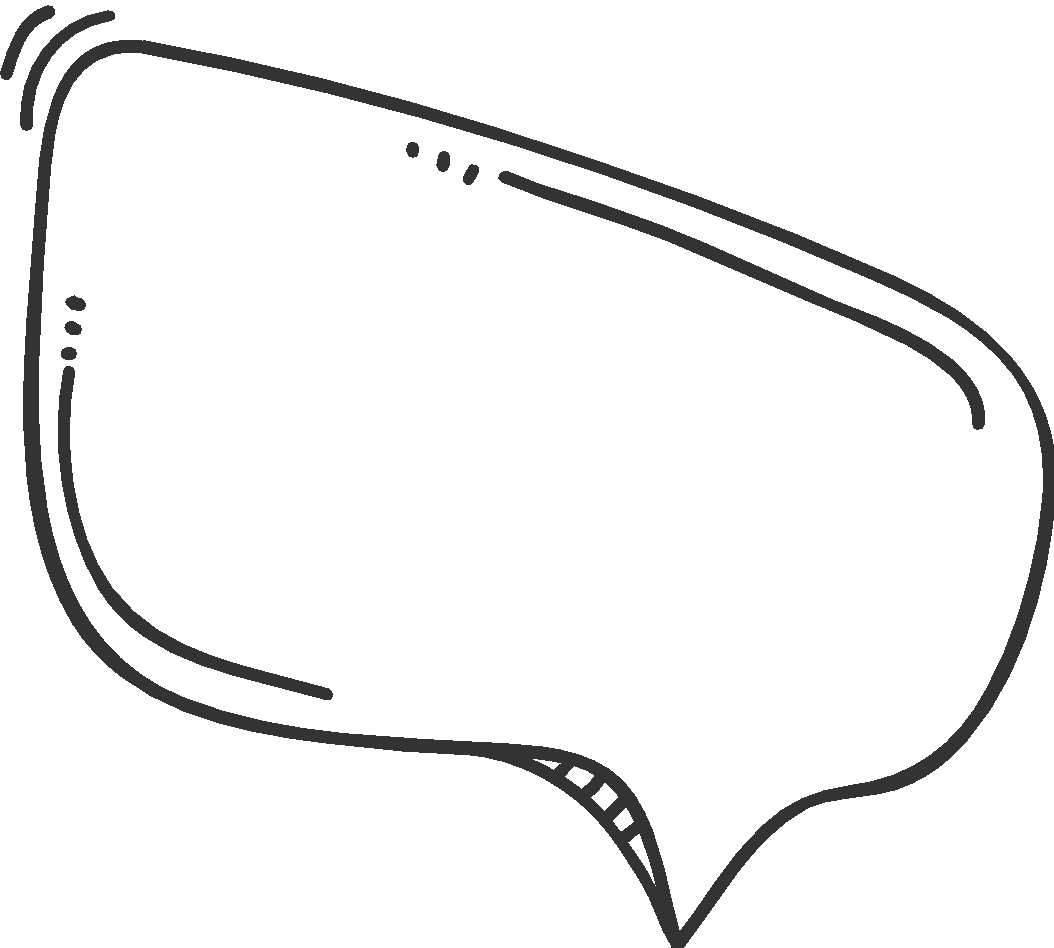 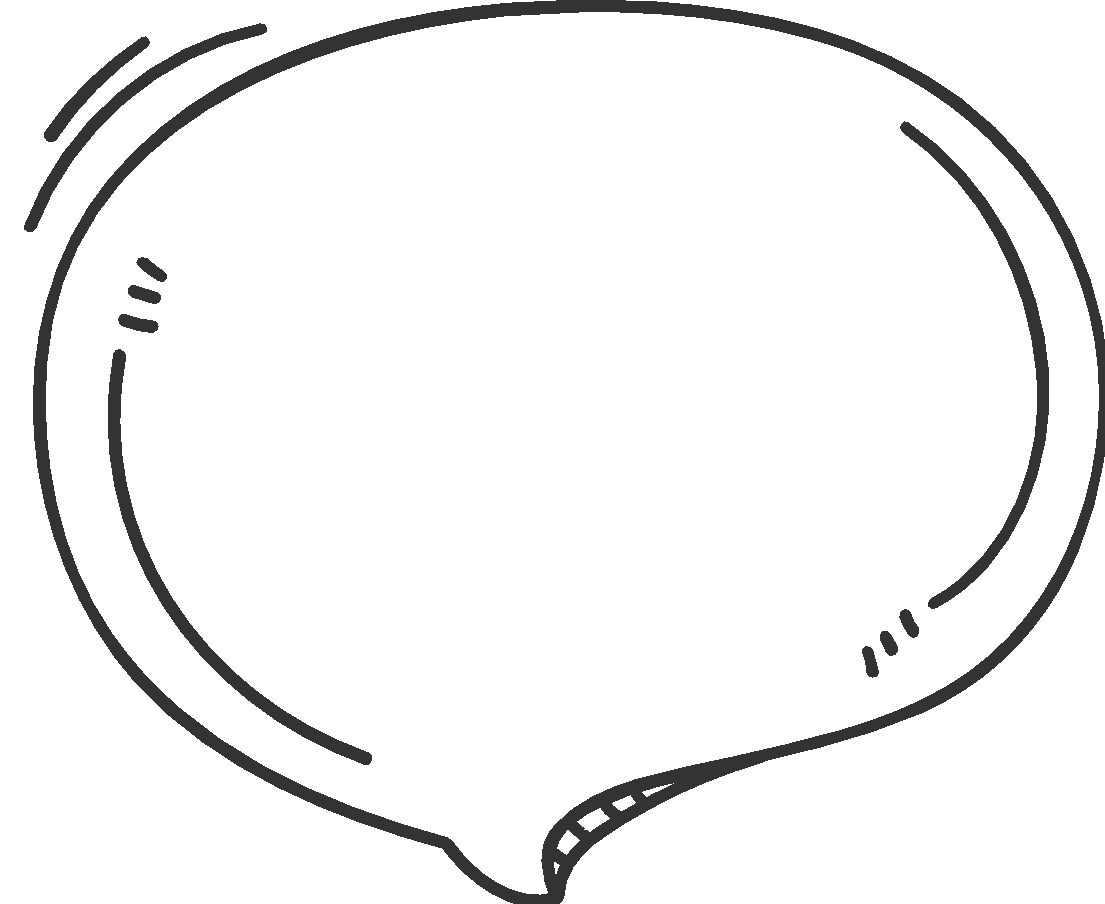 b)
4 6, 8 
   9, 3 4
0
-
a)
6 8, 4
2 5, 7
-
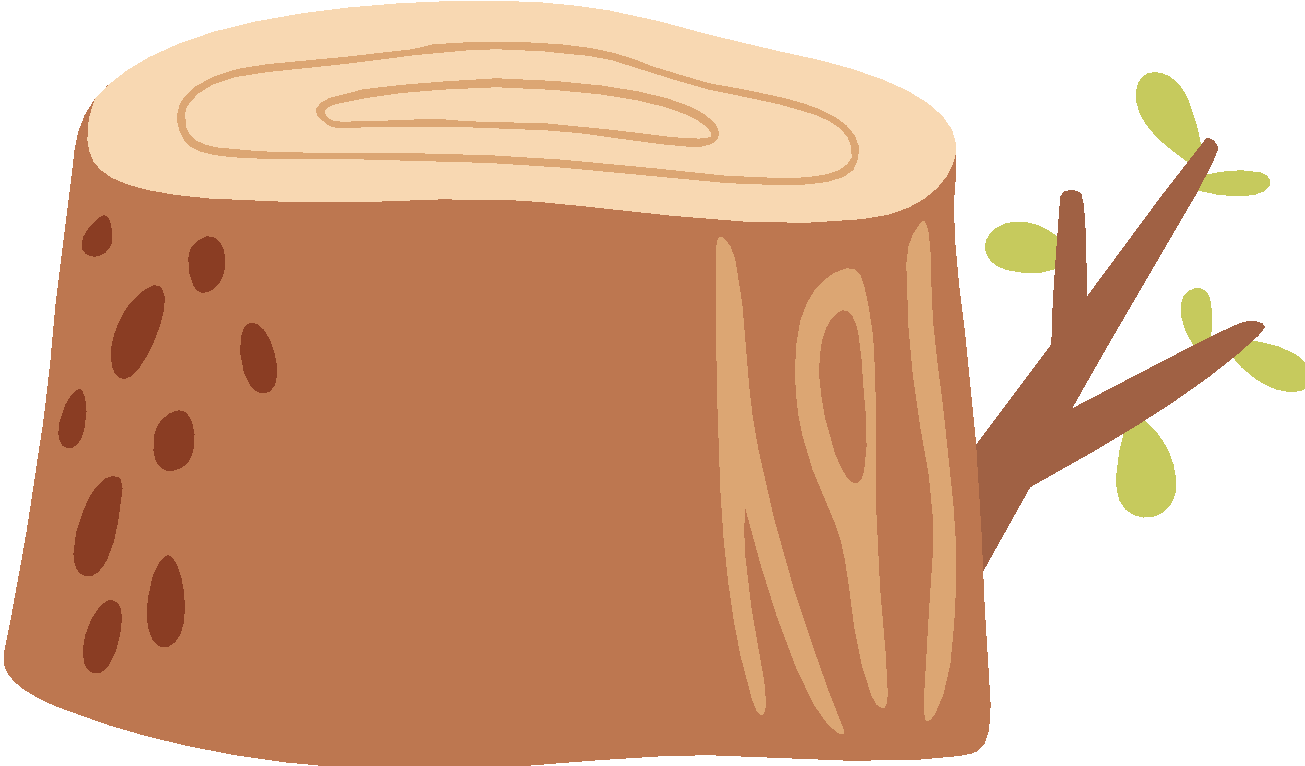 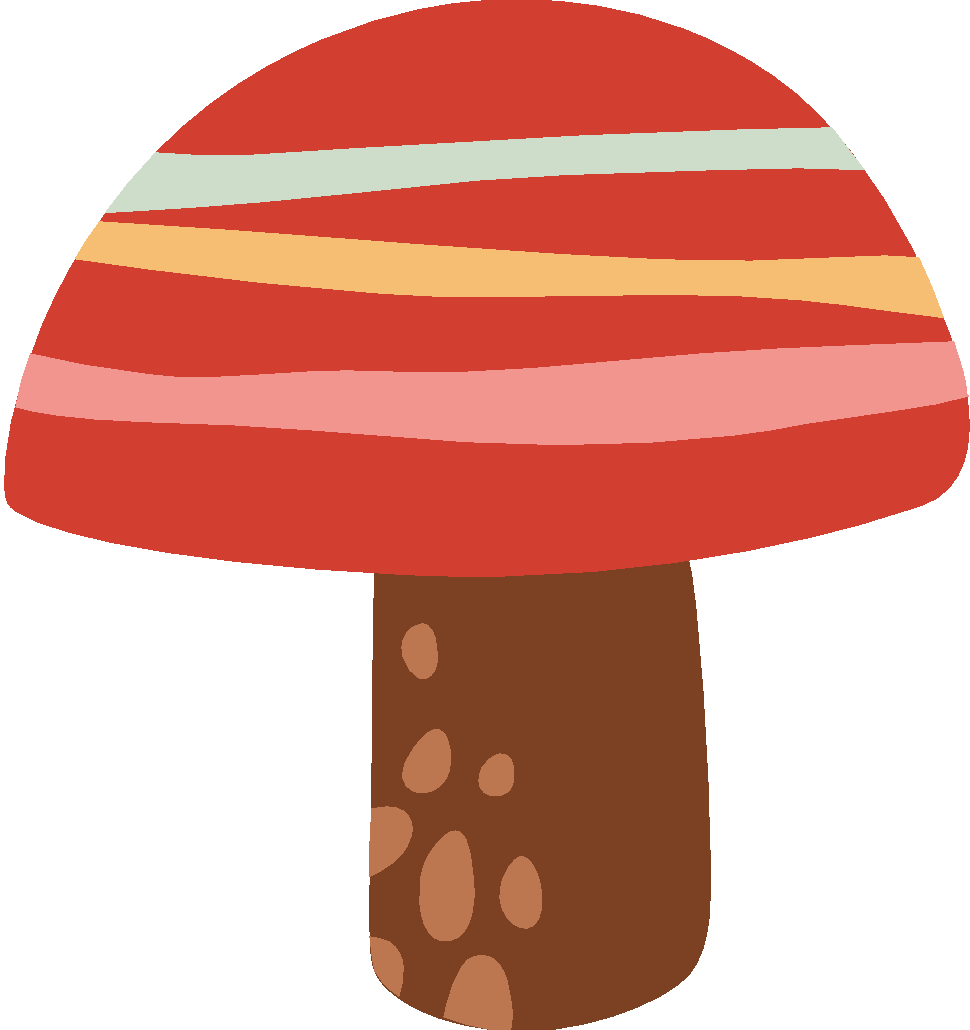 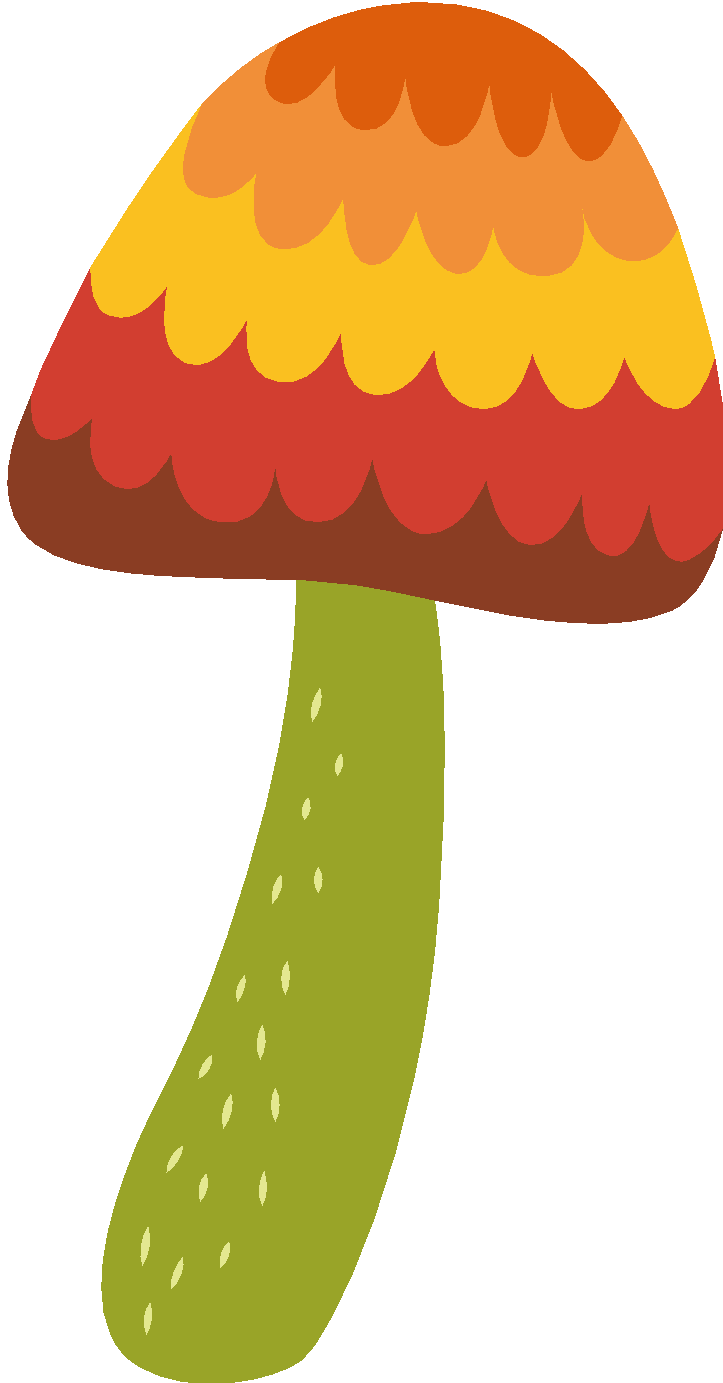 3 7, 4 6
4
2
,
7
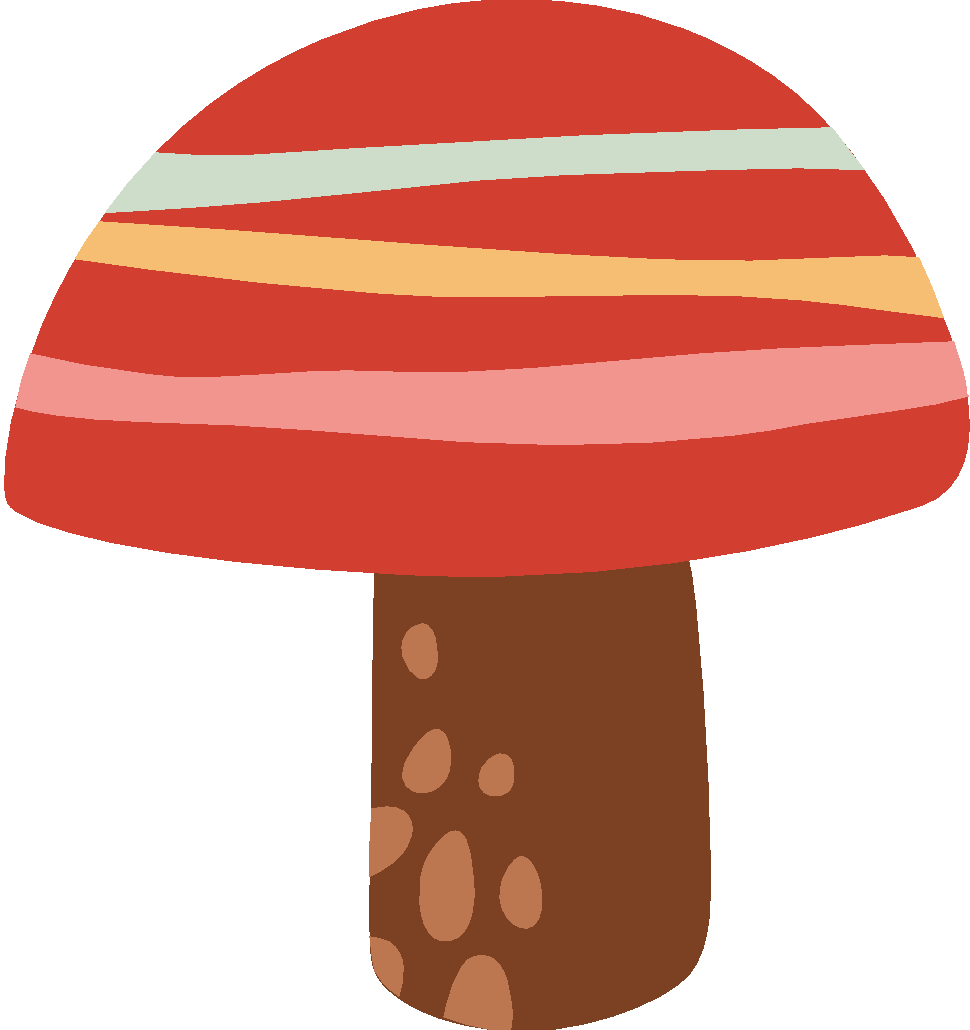 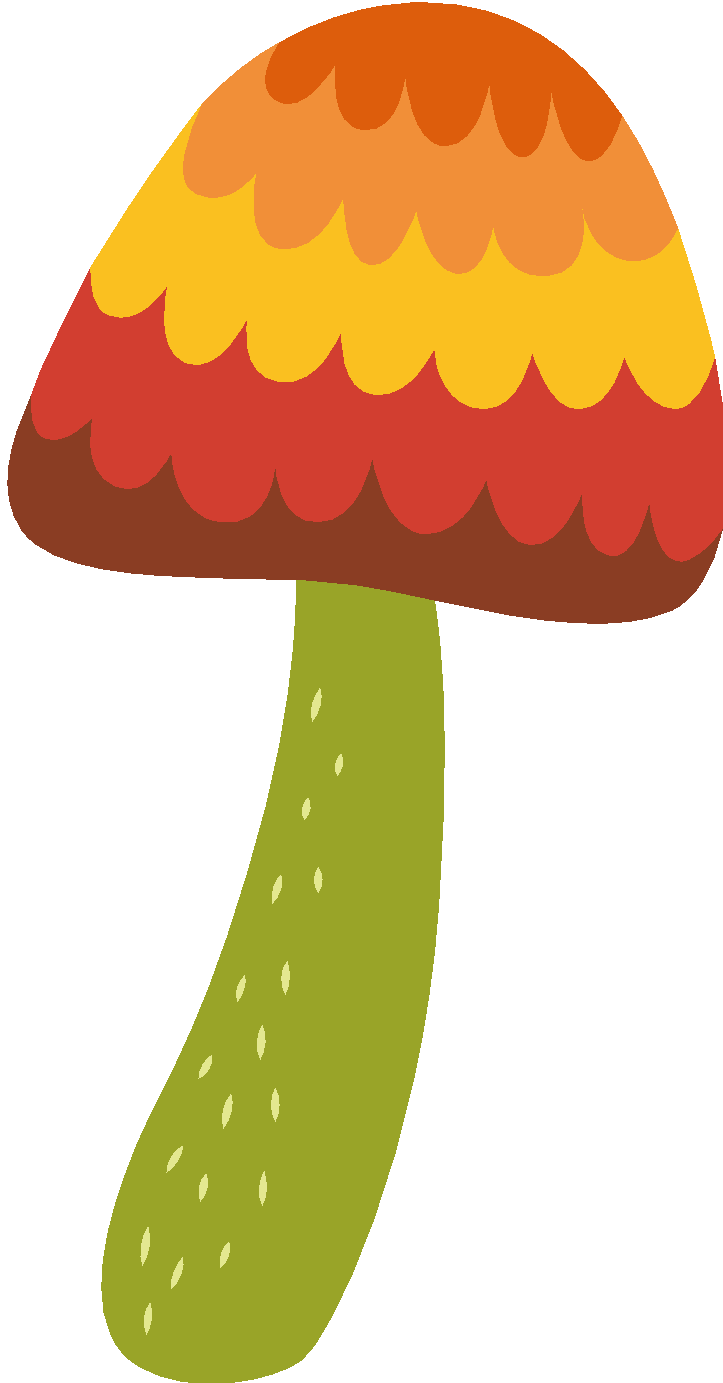 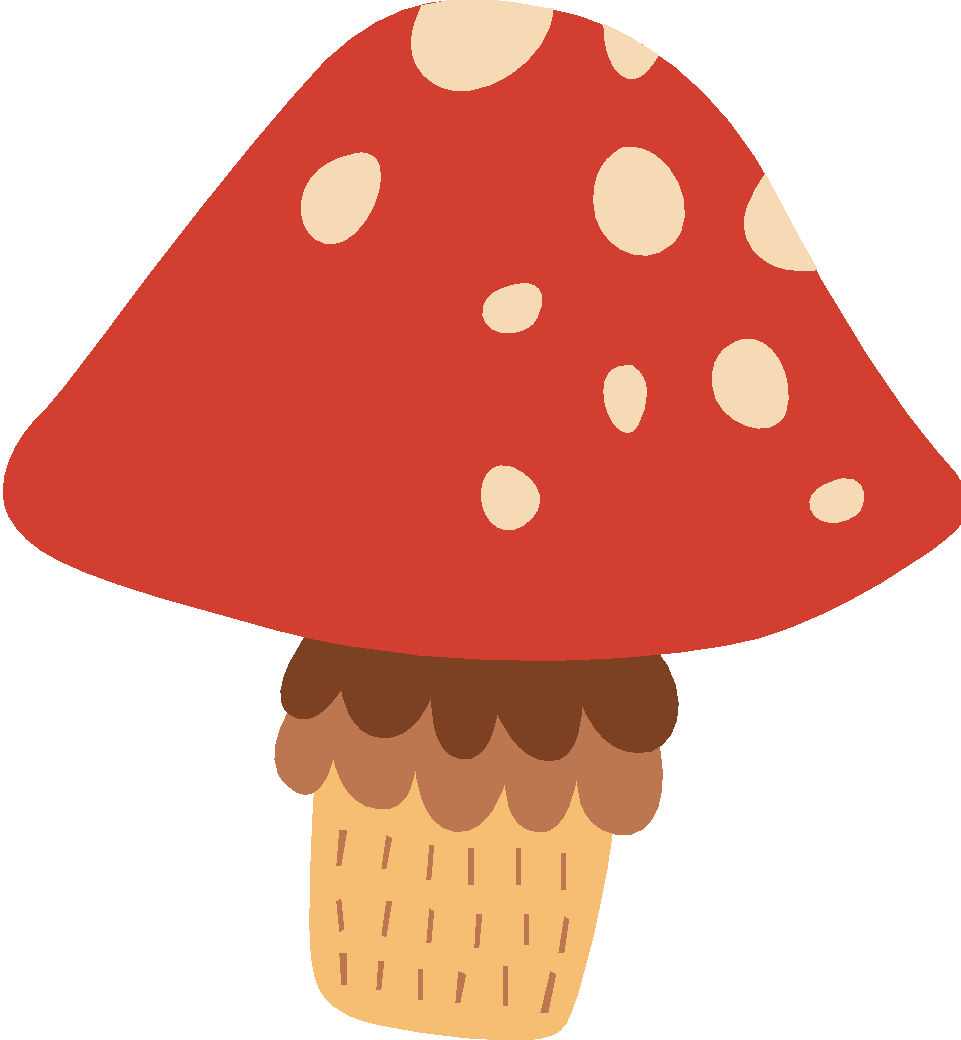 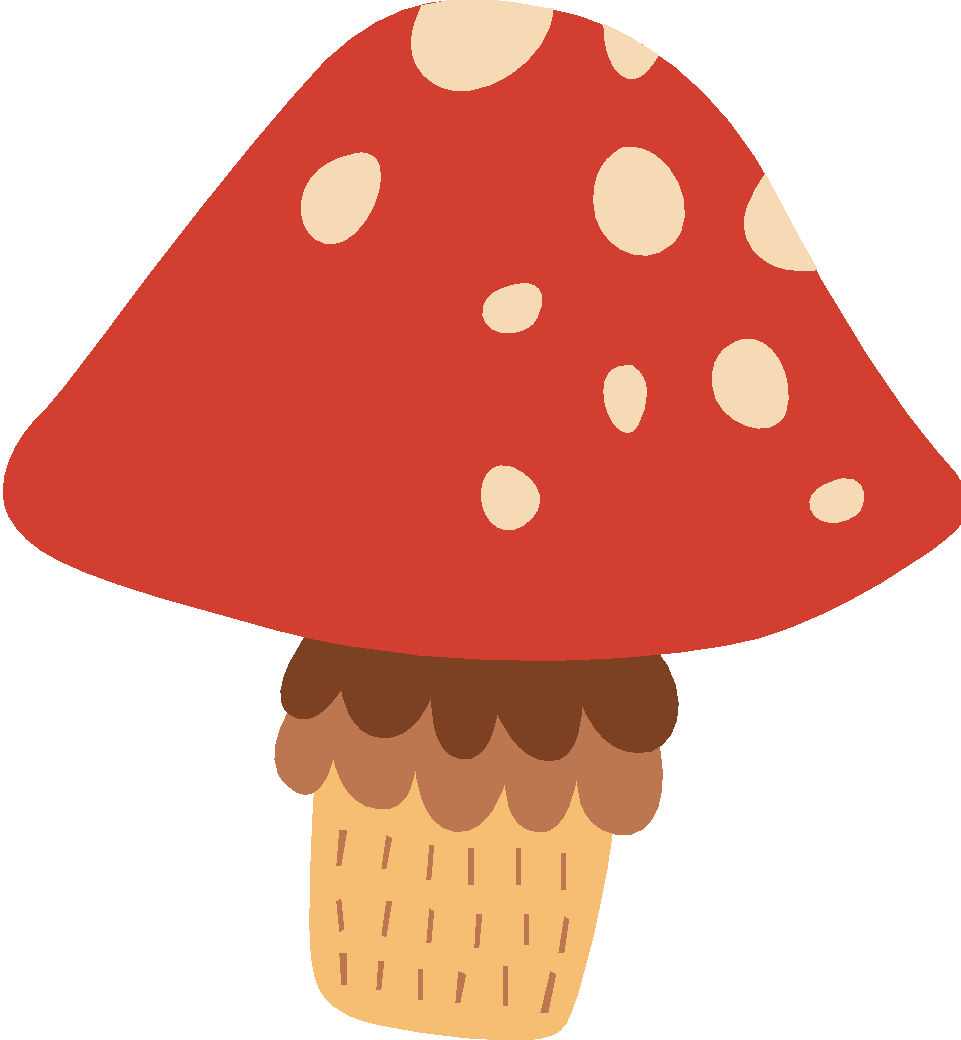 Bài 2. Đặt tính rồi tính:
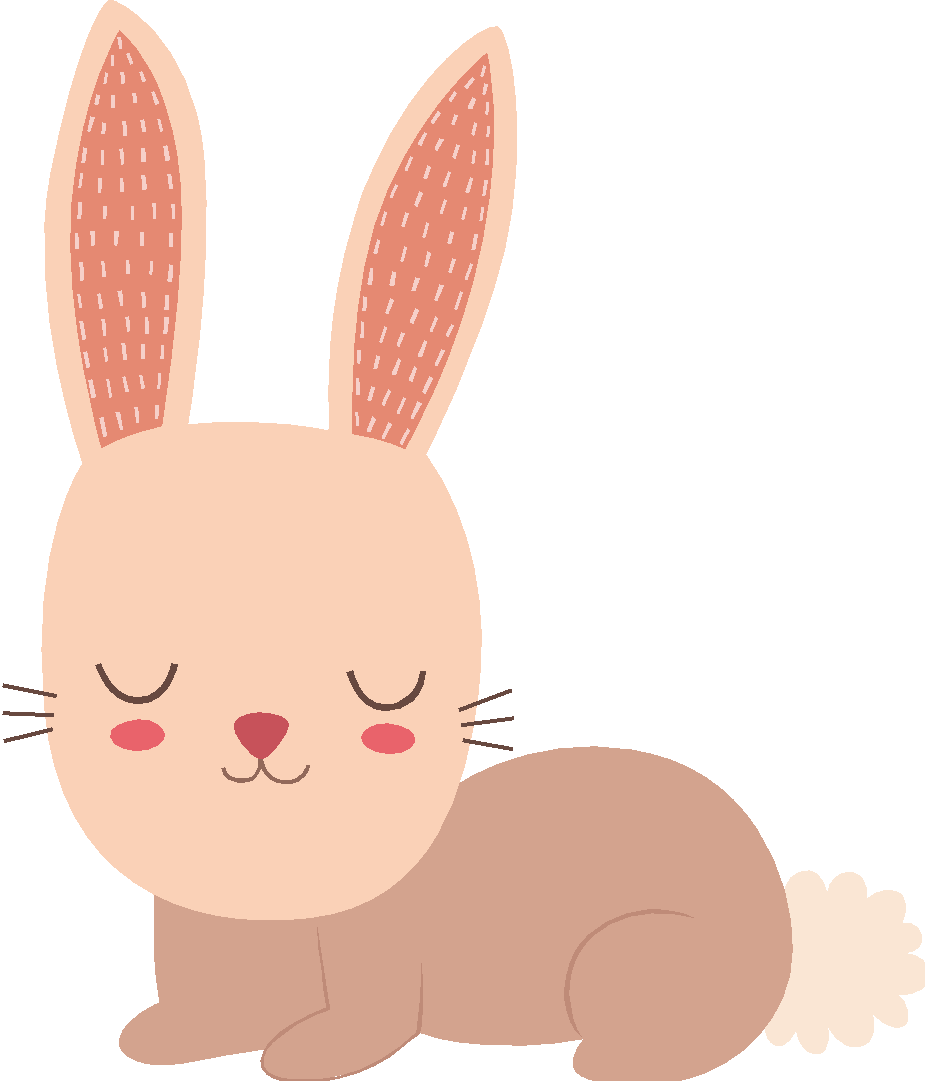 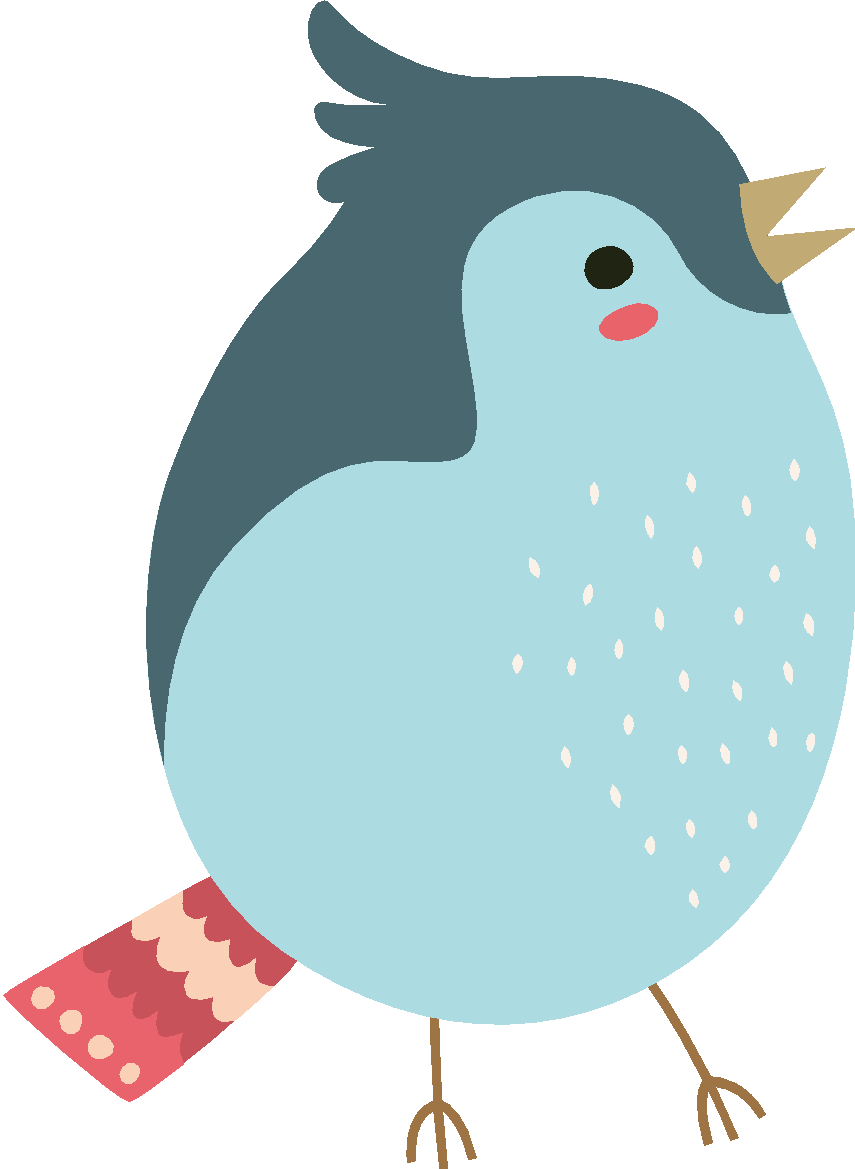 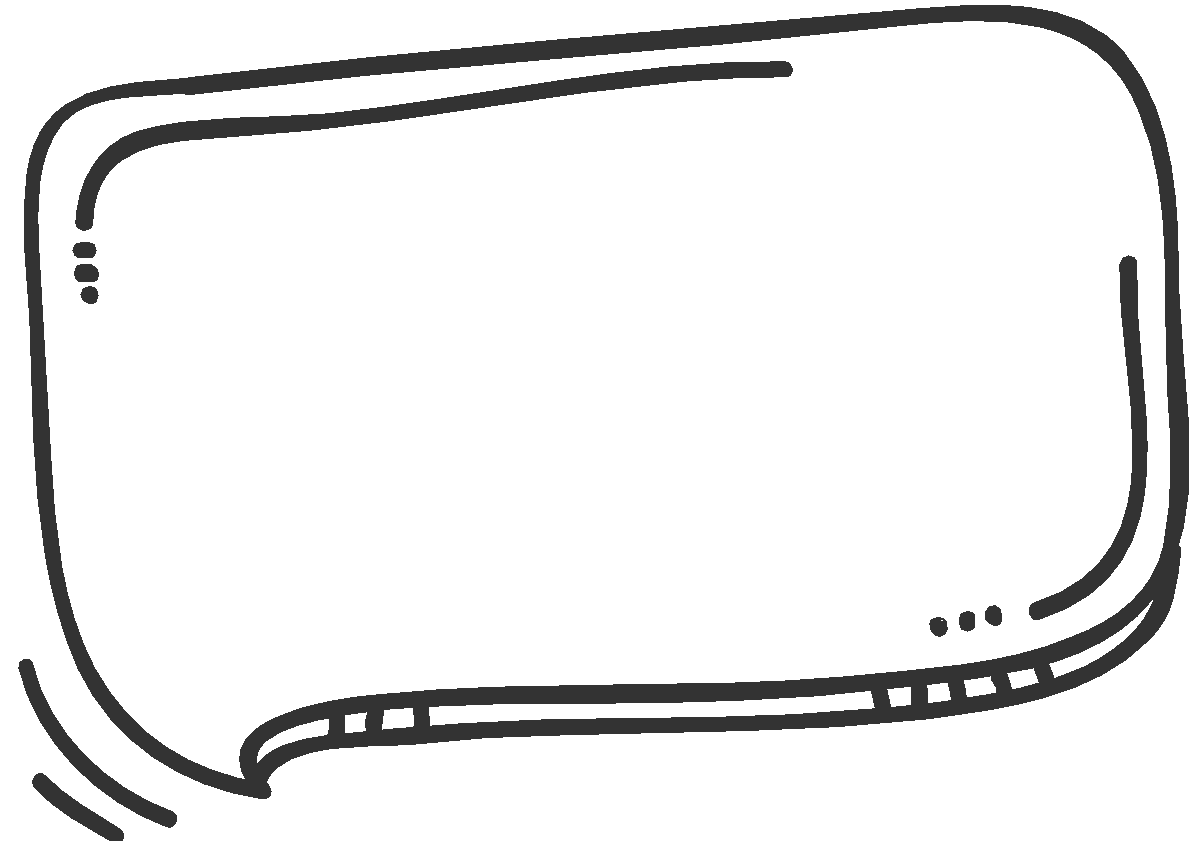 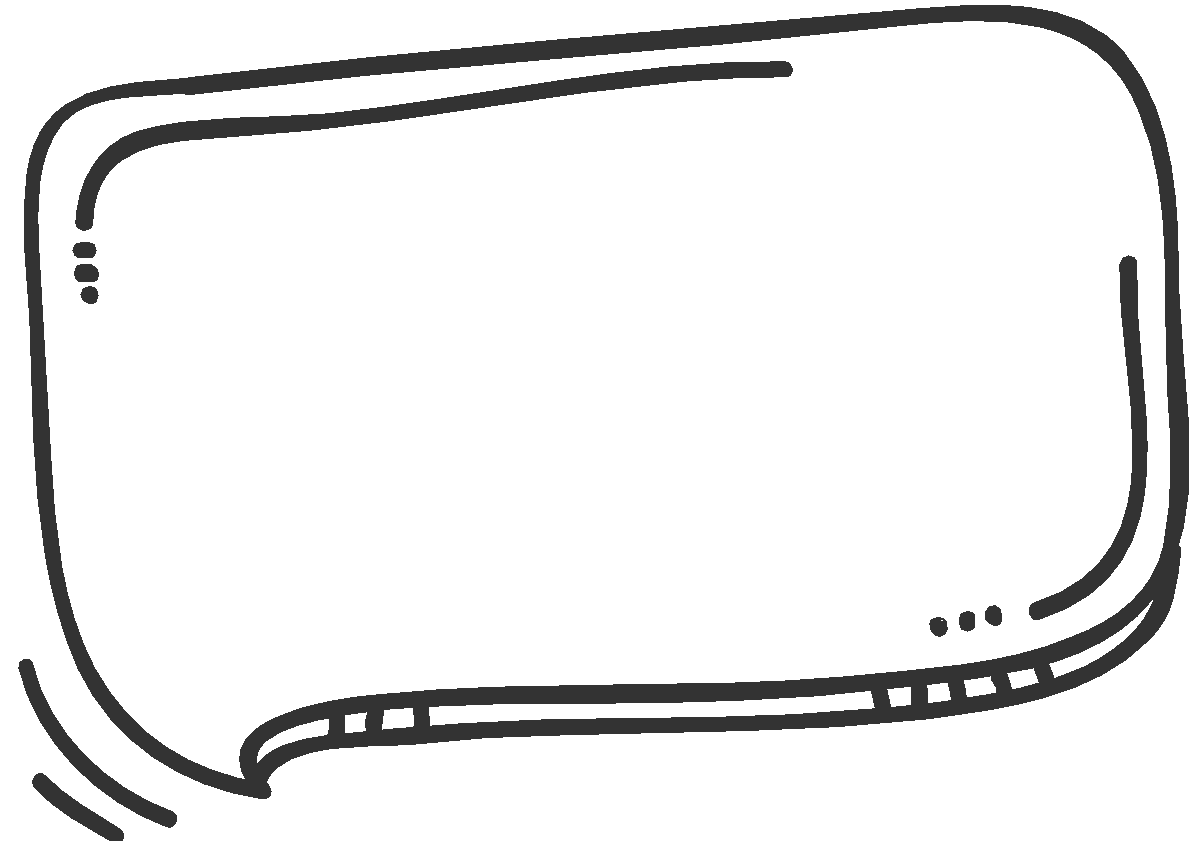 5,12 – 0,68
72,1 – 30,4
5, 1 2
7 2, 1
0, 6 8
3 0, 4
4, 4 4
4 1, 7
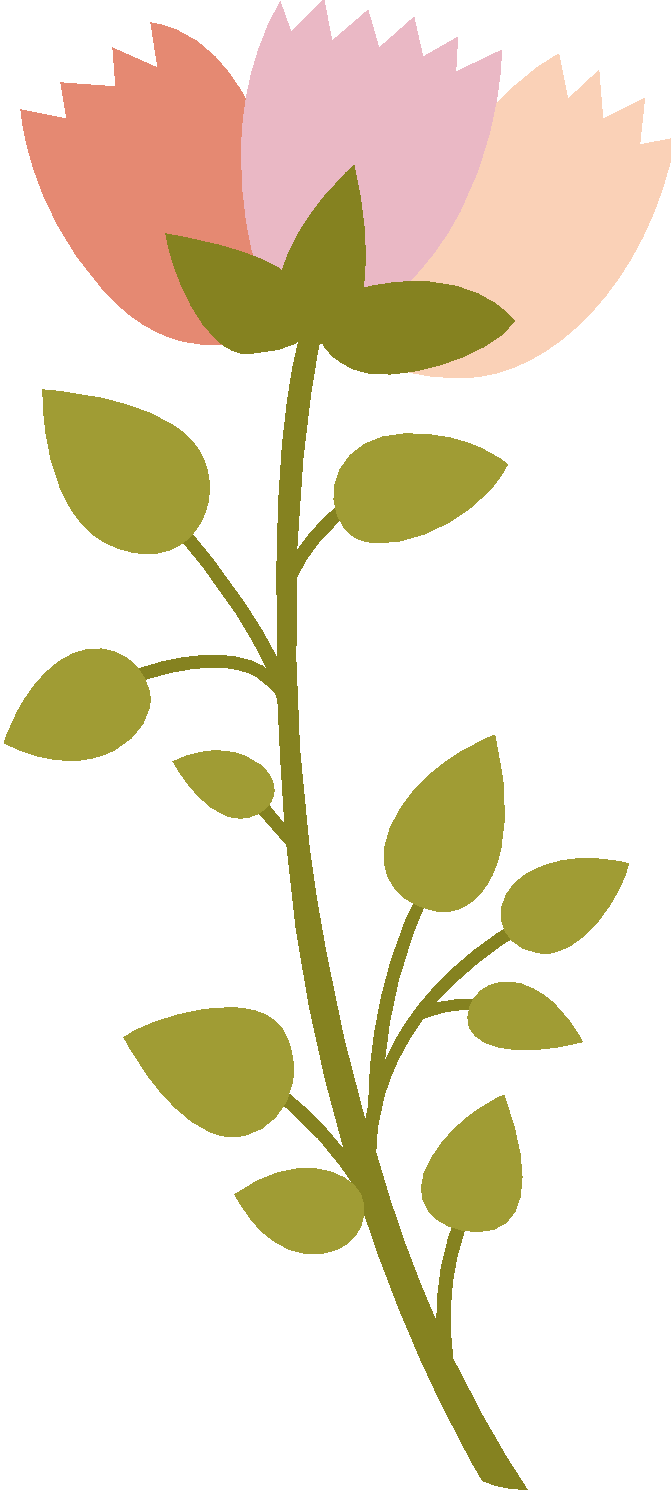 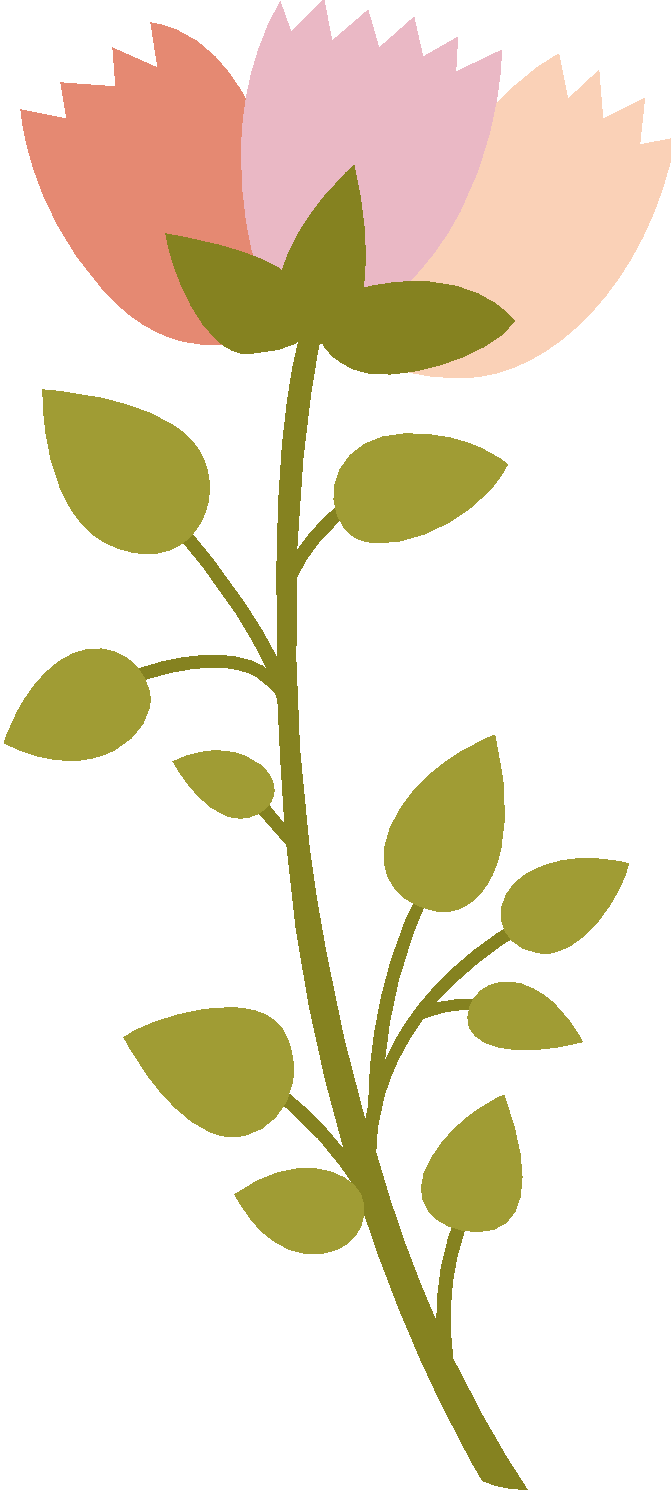 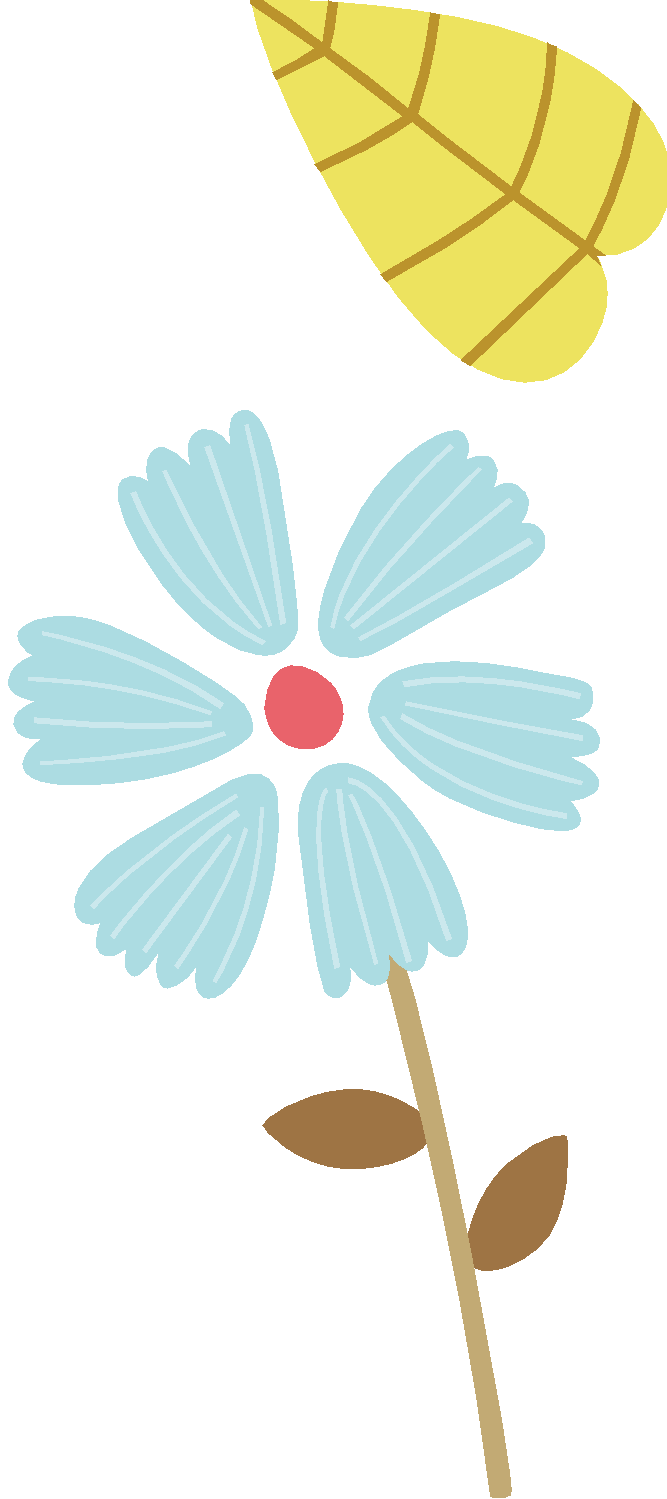 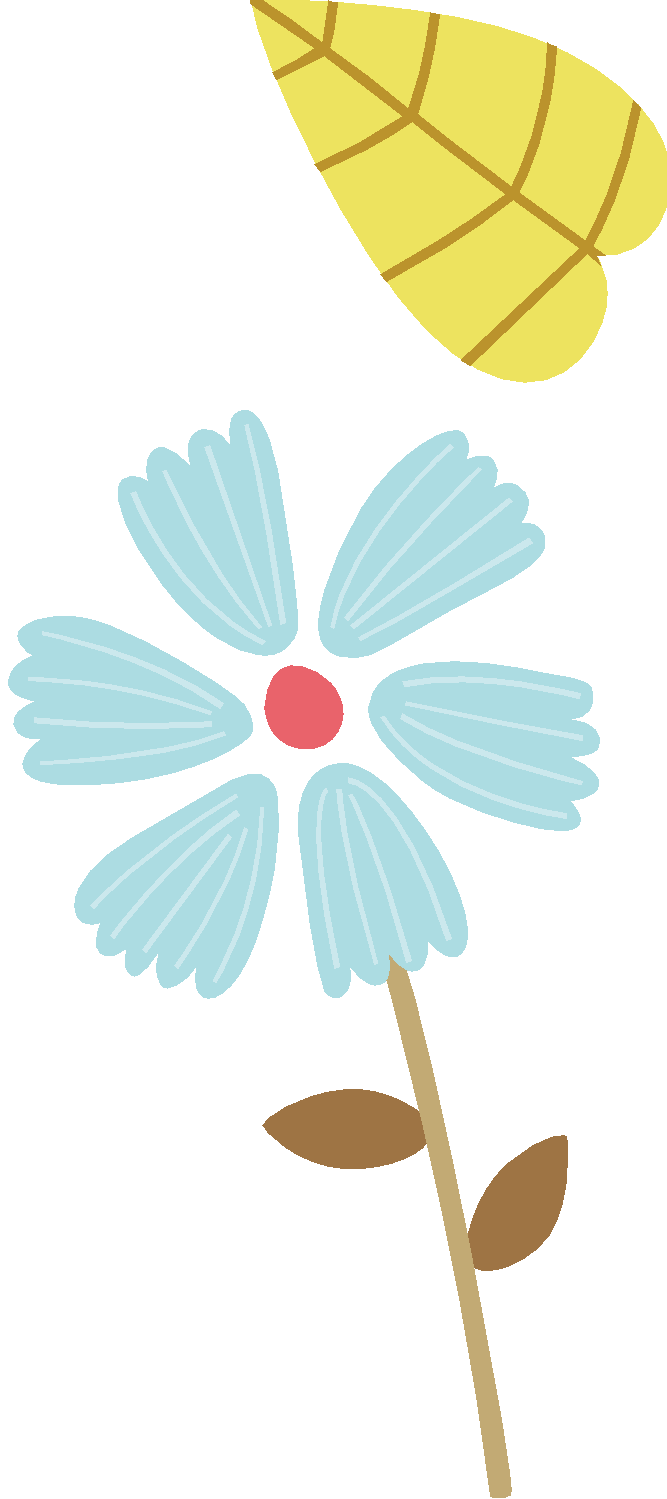 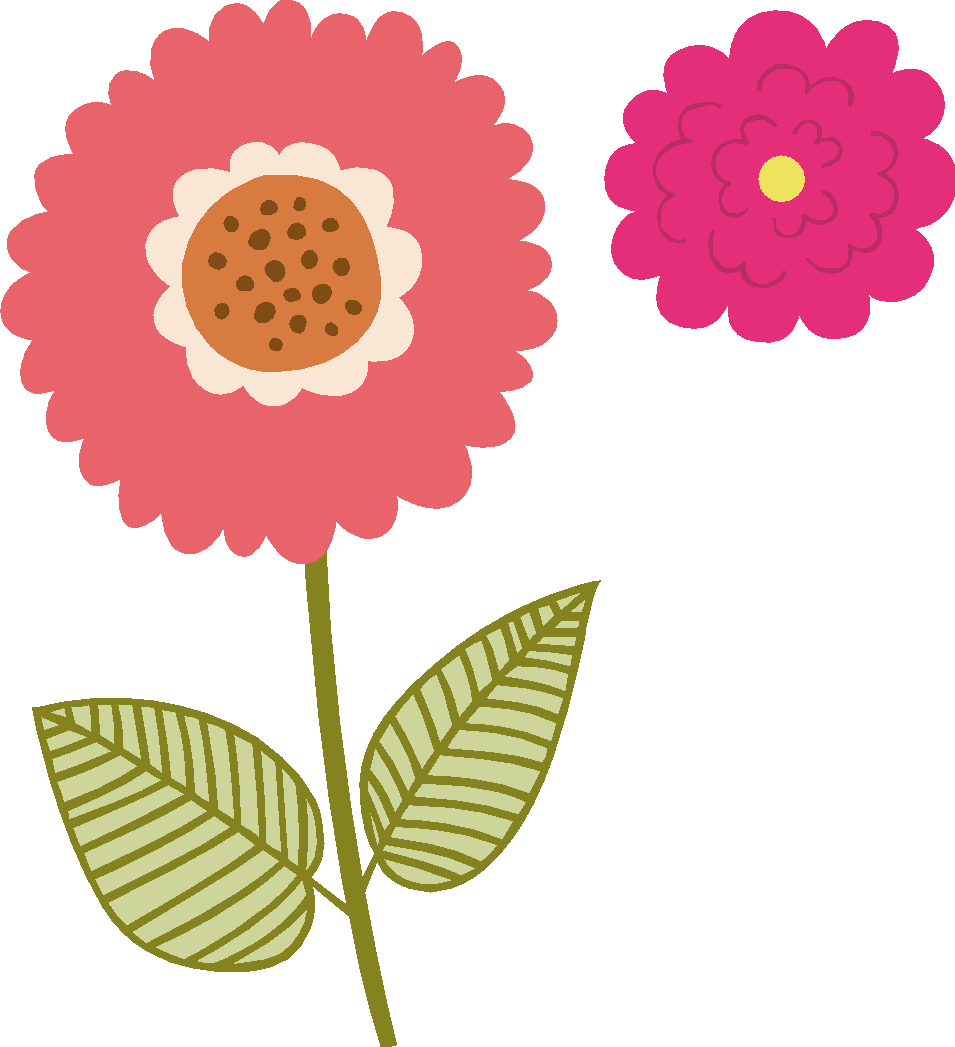 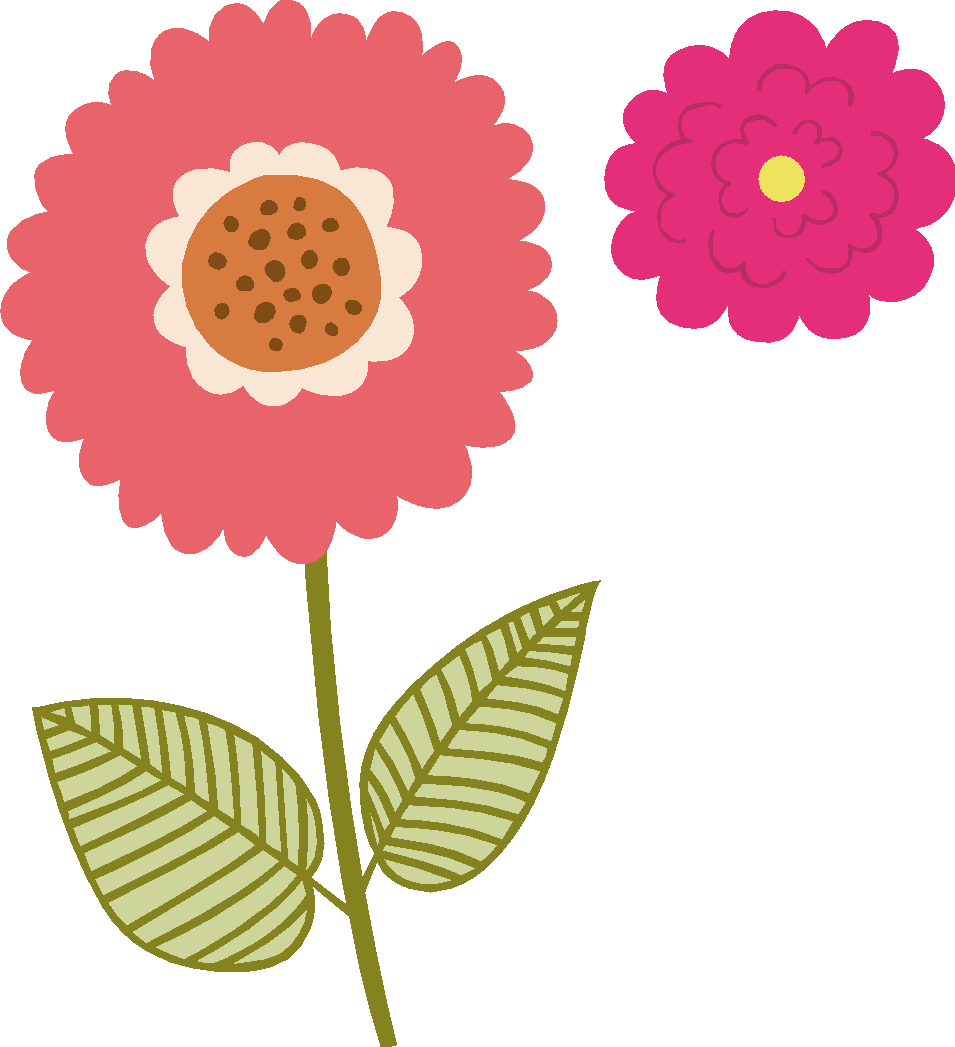 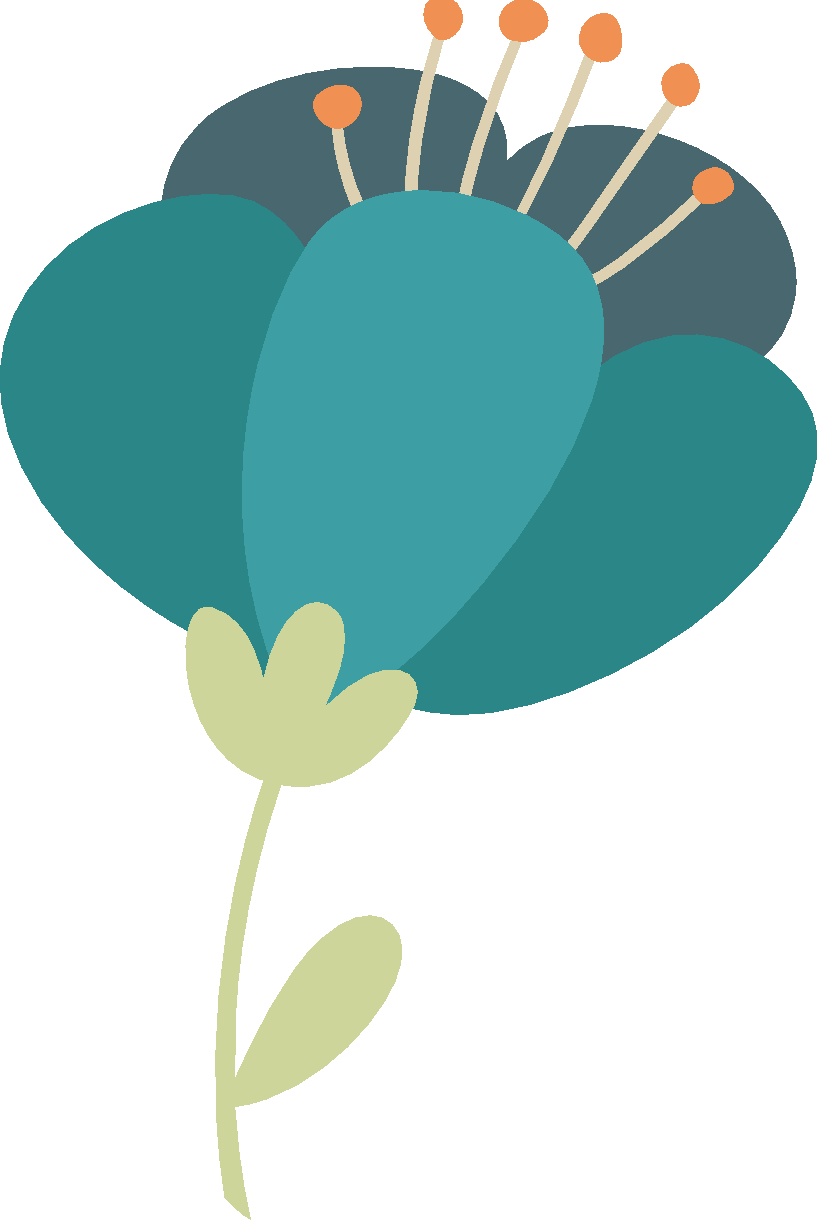 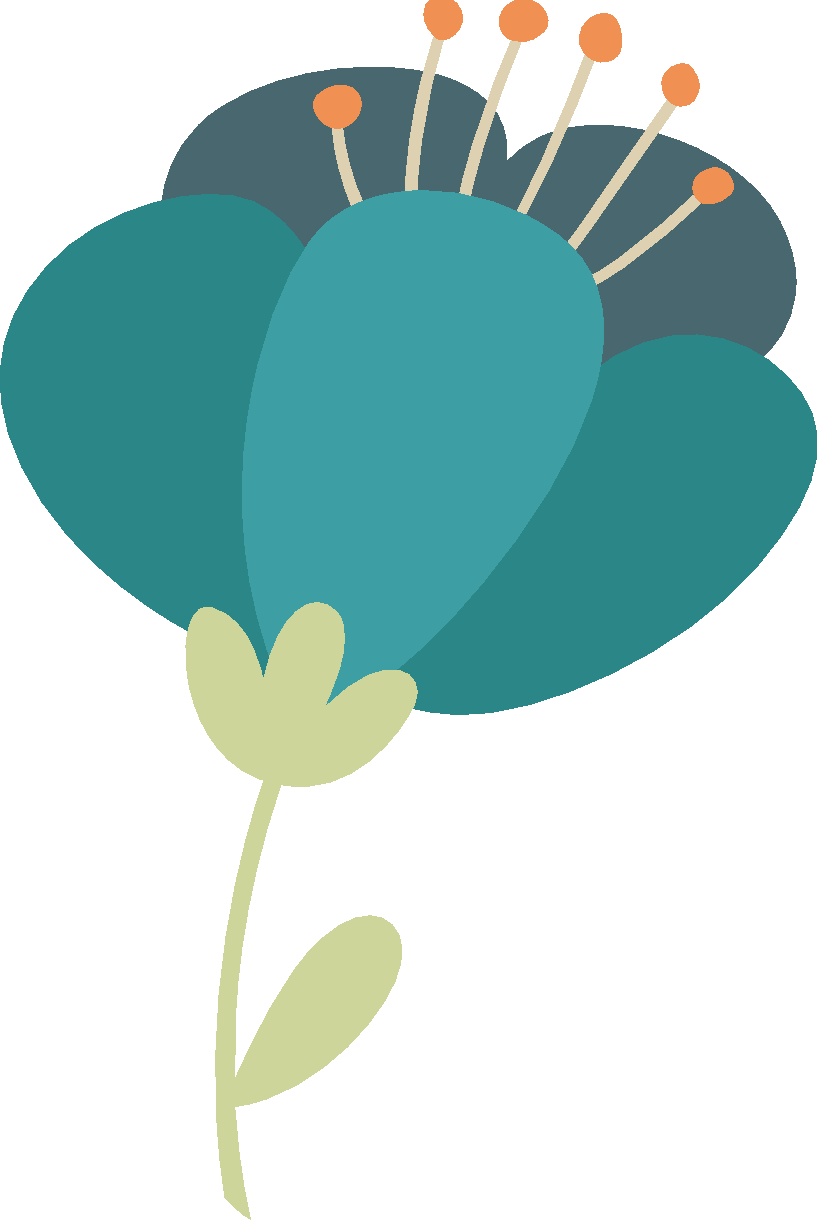 [Speaker Notes: Muốn trừ một số thập phân cho một số thập phân ta làm như thế nào?
Muốn trừ một số thập phân cho một số thập phân ta làm như sau: 
   - Viết số trừ dưới số bị trừ sao cho các chữ số ở cùng một hàng đặt thẳng cột với nhau.
   - Trừ như trừ các số tự nhiên.
   -  Viết dấu phẩy ở hiệu thẳng cột với các dấu phẩy của số bị trừ và số trừ.]
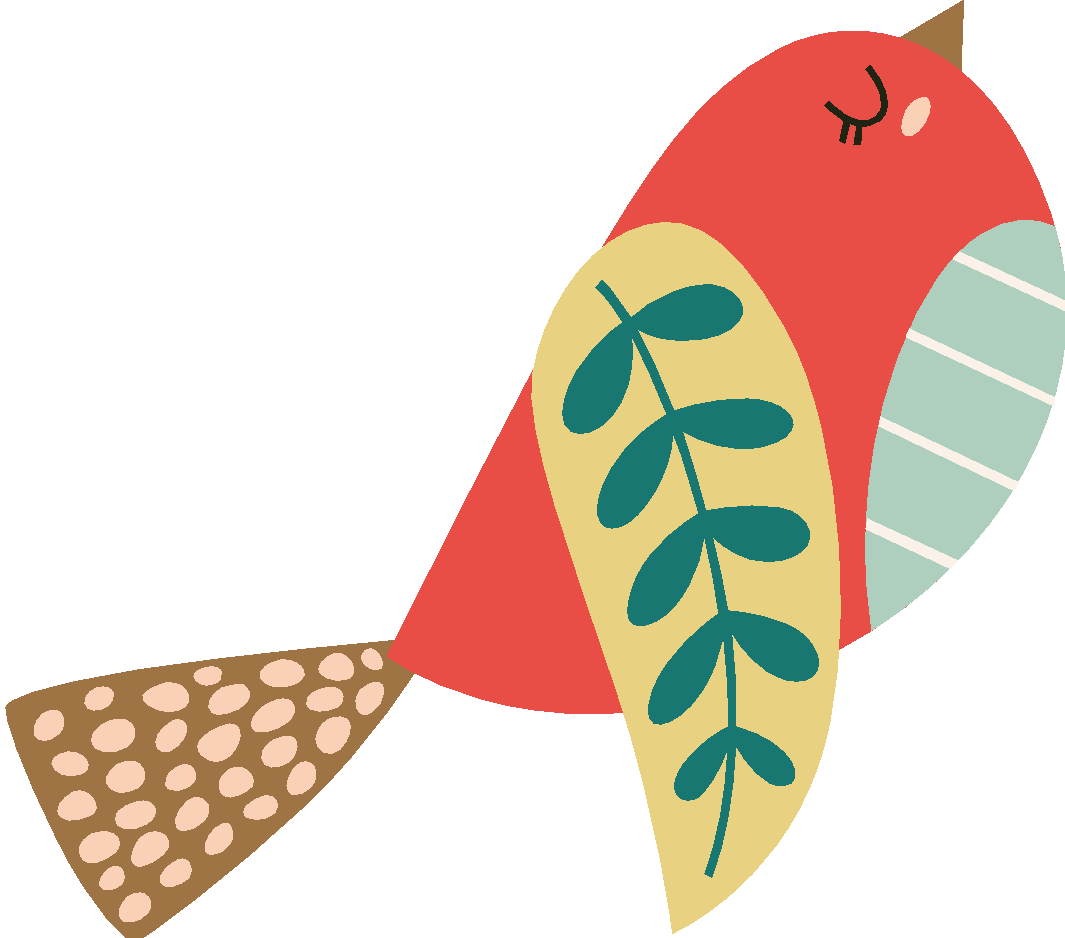 Bài 3: Một thùng đựng 28,75 kg đường. Người ta lấy từ thùng đó ra 10,5 kg đường, sau đó lại lấy ra 8kg đường nữa. Hỏi trong thùng còn bao nhiêu ki lô gam đường ?
Tóm tắt
10,5kg
8kg
?kg
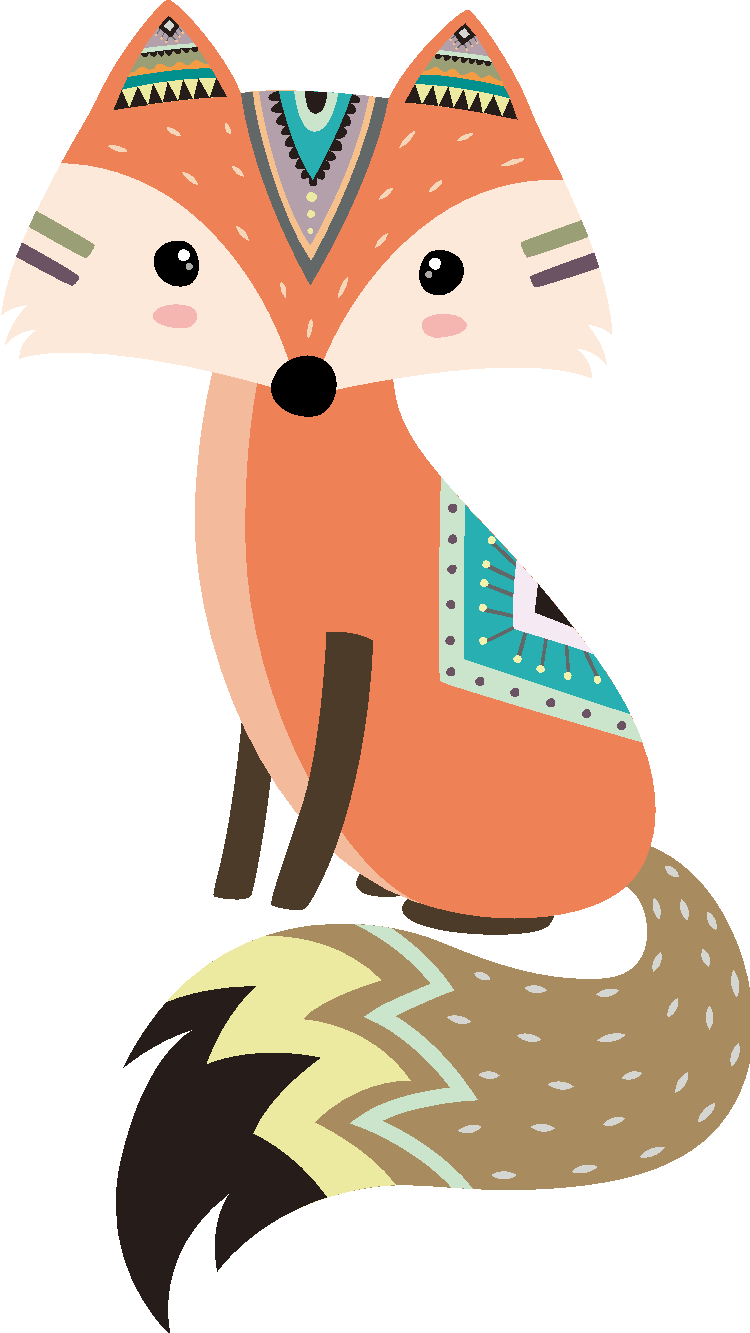 28,75 kg
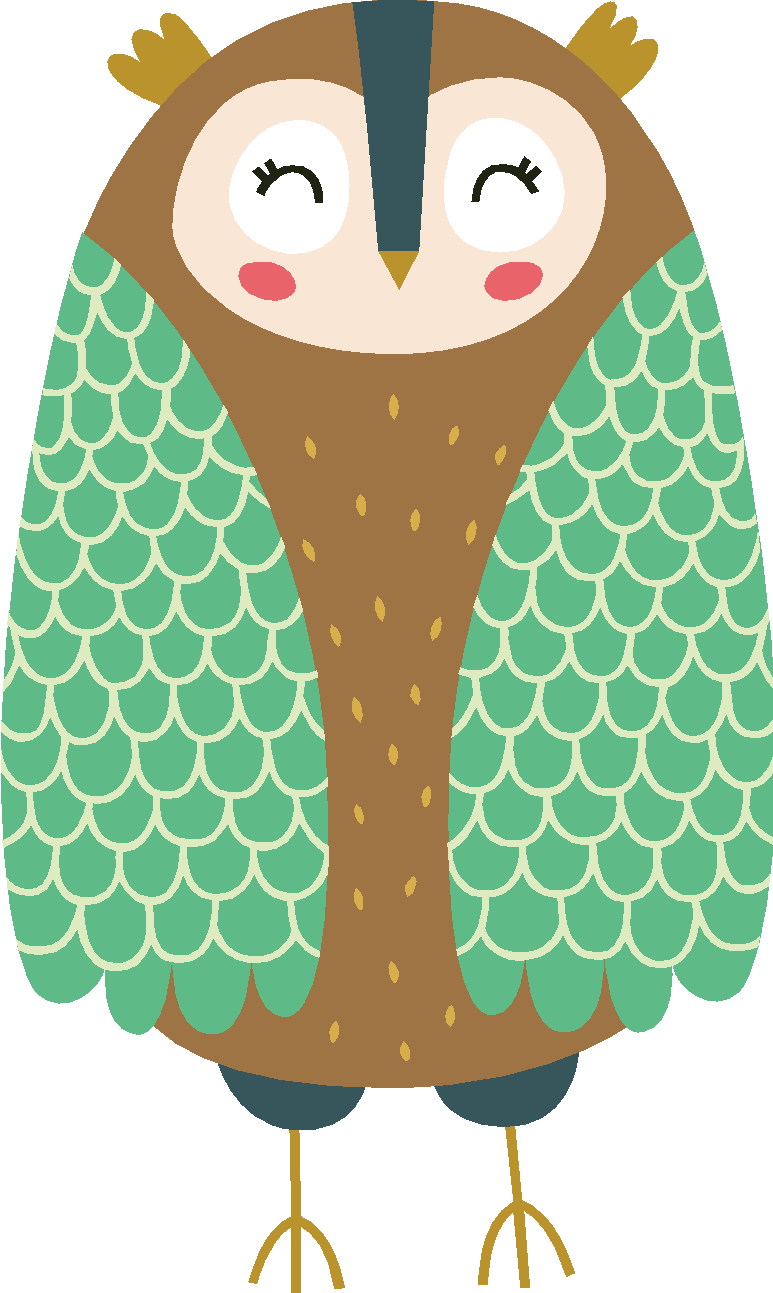 Cách 1:
Bài giải:
Hoặc:
Số ki-lô-gam đường còn lại sau khi lấy lần thứ nhất là:
Số ki-lô-gam đường trong thùng còn lại là :
28,75 – 10,5 = 18,25 (kg )
28,75 – 10,5 – 8 = 10,25 (kg)
Số ki-lô-gam đường trong thùng còn lại là:
Đáp số : 10,25kg
18,25 – 8 = 10,25 (kg)
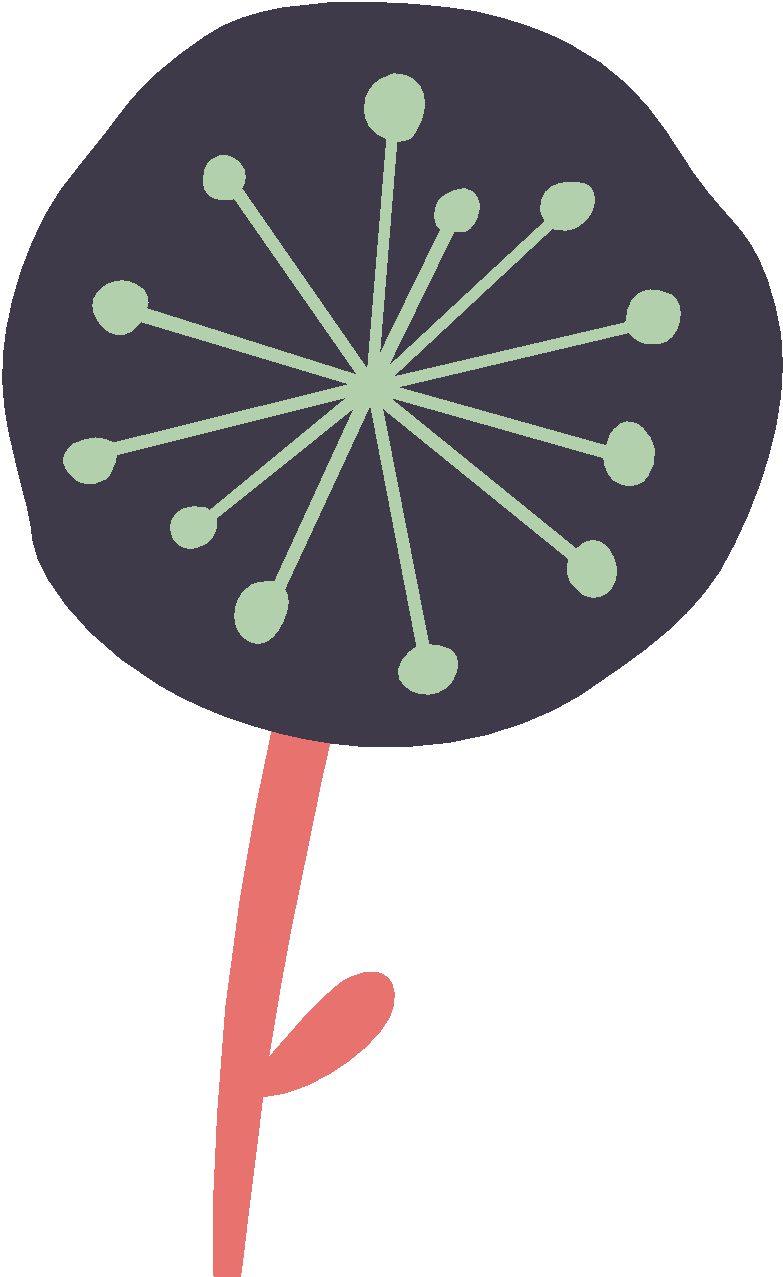 Đáp số : 10,25 kg
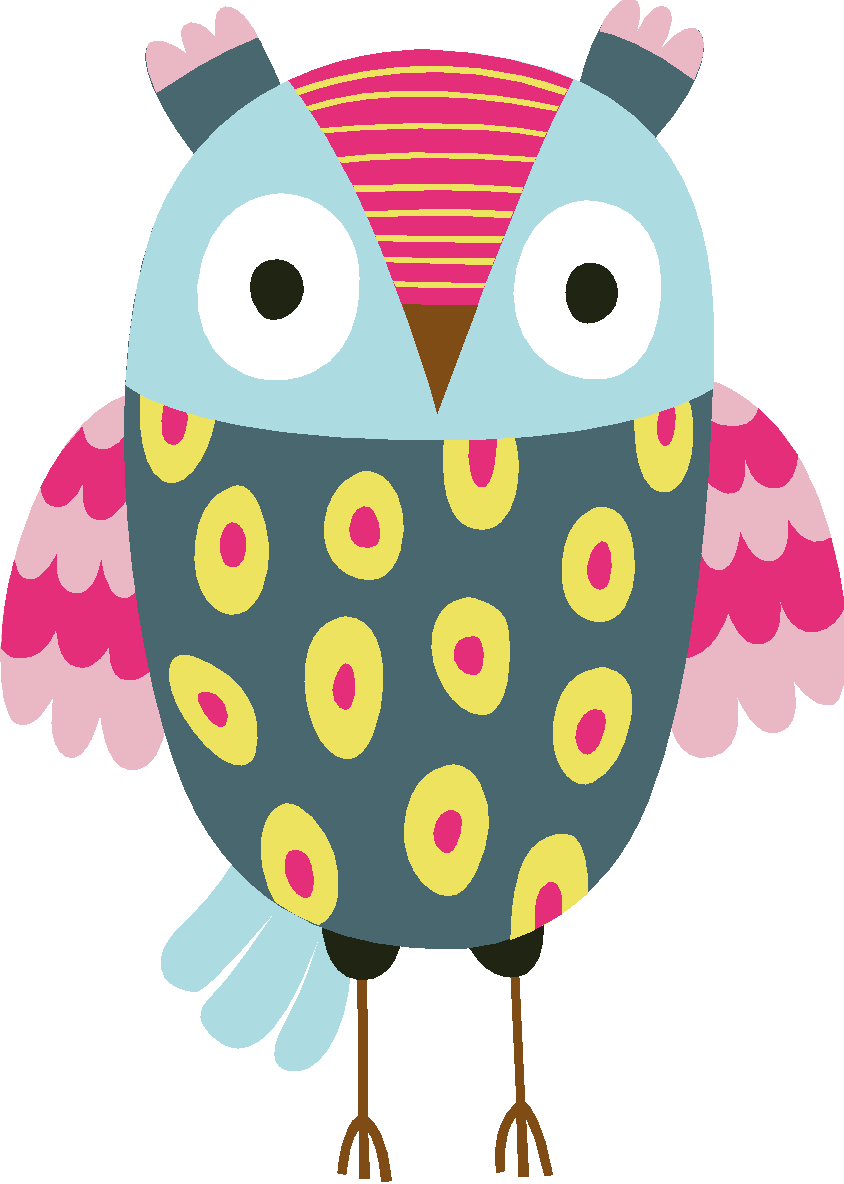 Cách 2:
Bài giải:
Hoặc:
Số ki-lô-gam đường đã lấy ra là :
Số ki-lô-gam đường trong thùng còn lại là:
10,5 + 8 = 18,25 (kg )
28,75 – (10,5 + 8) = 10,25 (kg)
Số ki-lô-gam đường trong thùng còn lại là :
Đáp số : 10,25 kg
28,75 – 18,5 = 10,25 (kg)
Đáp số : 10,25 kg
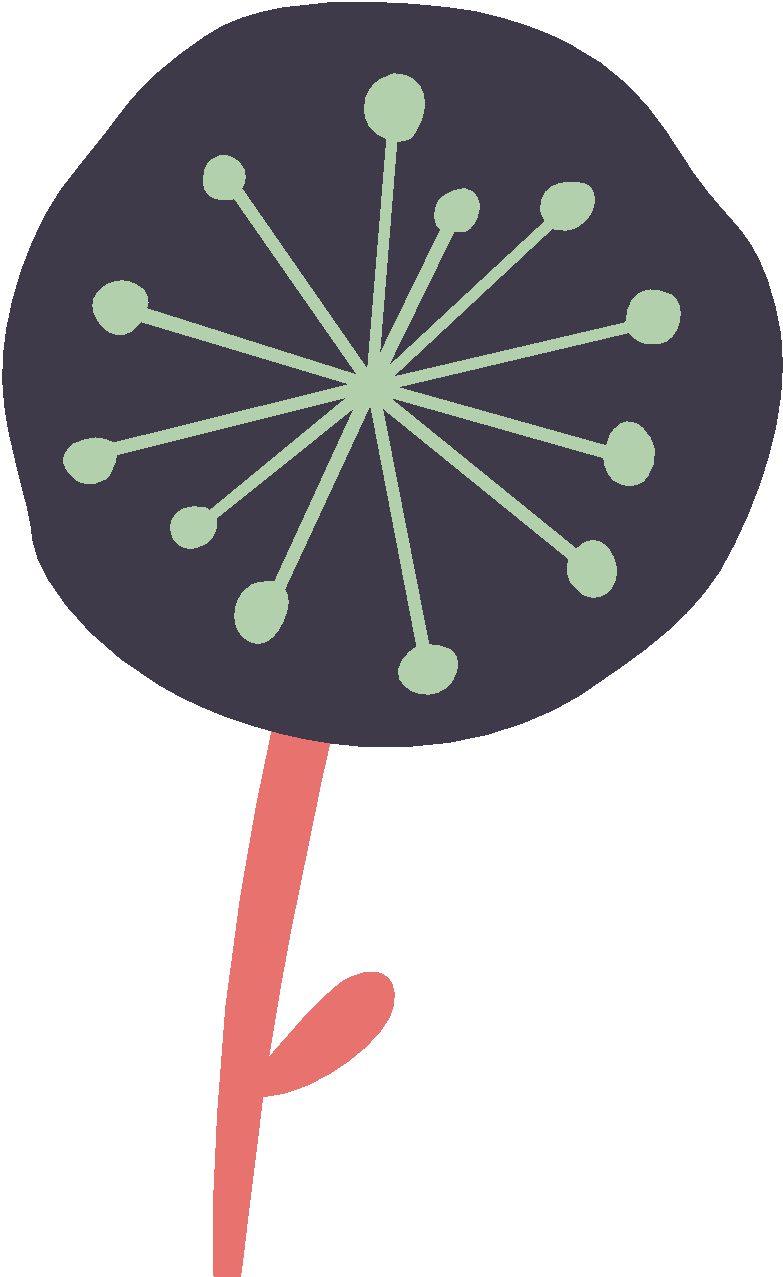 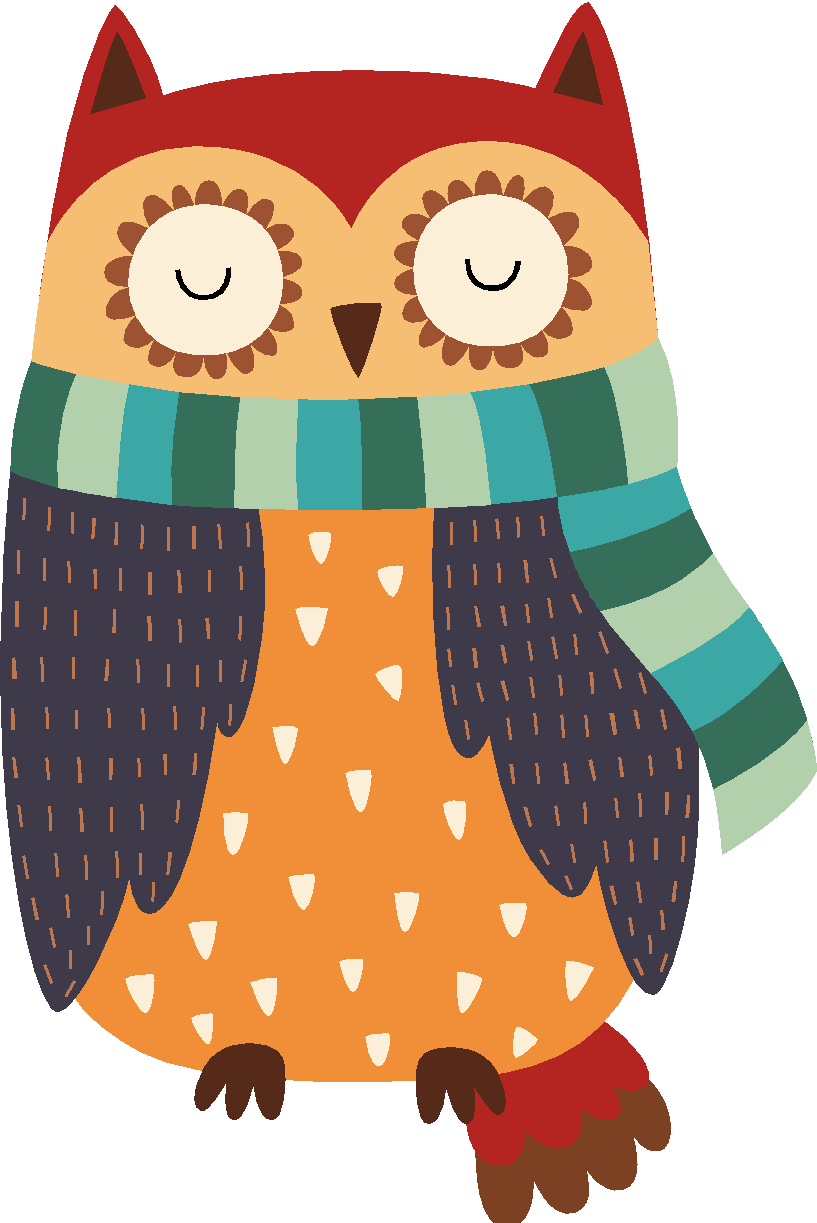 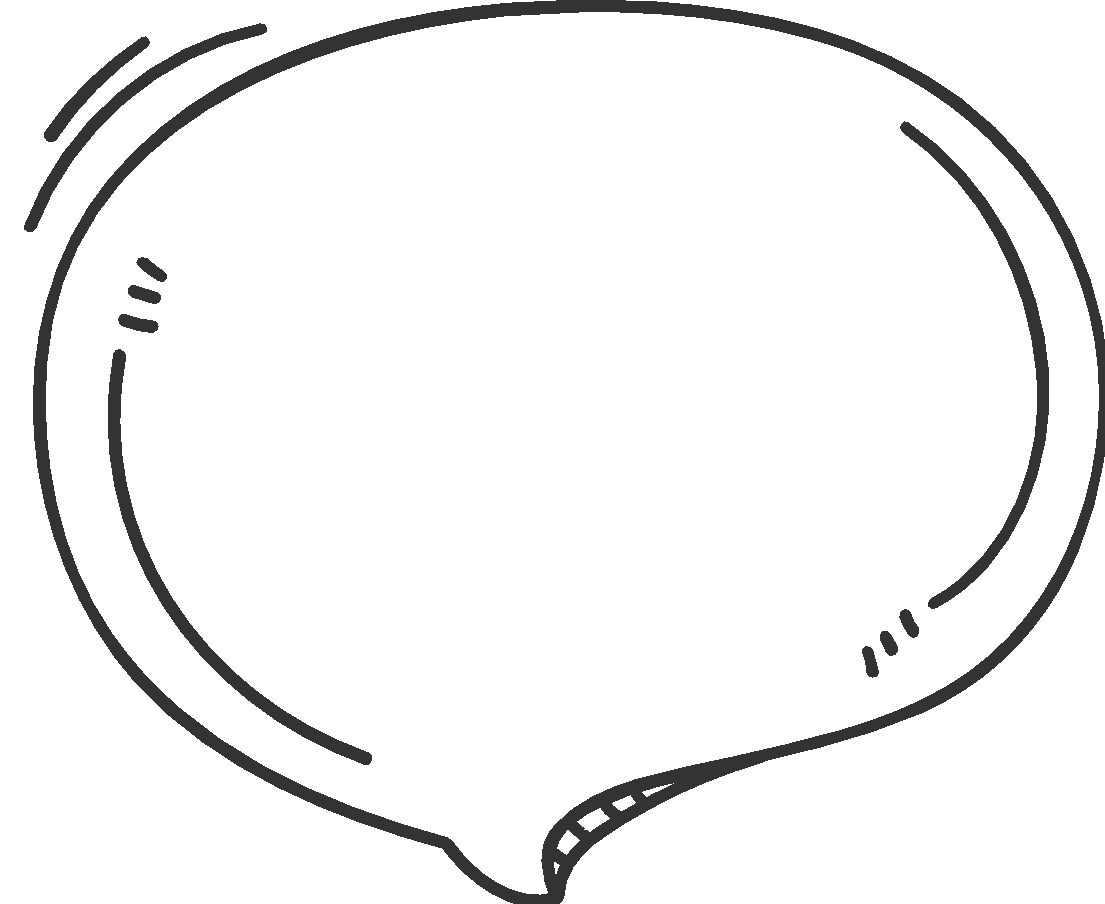 CỦNG CỐ
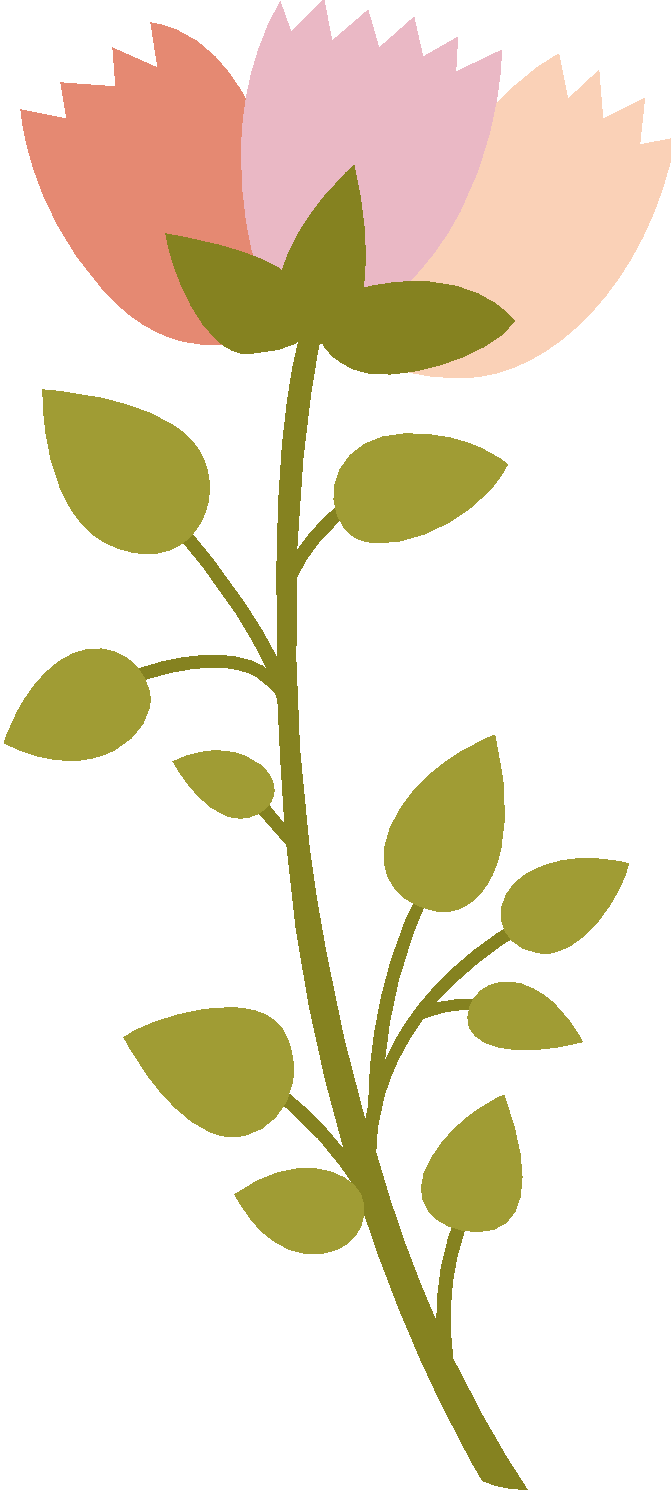 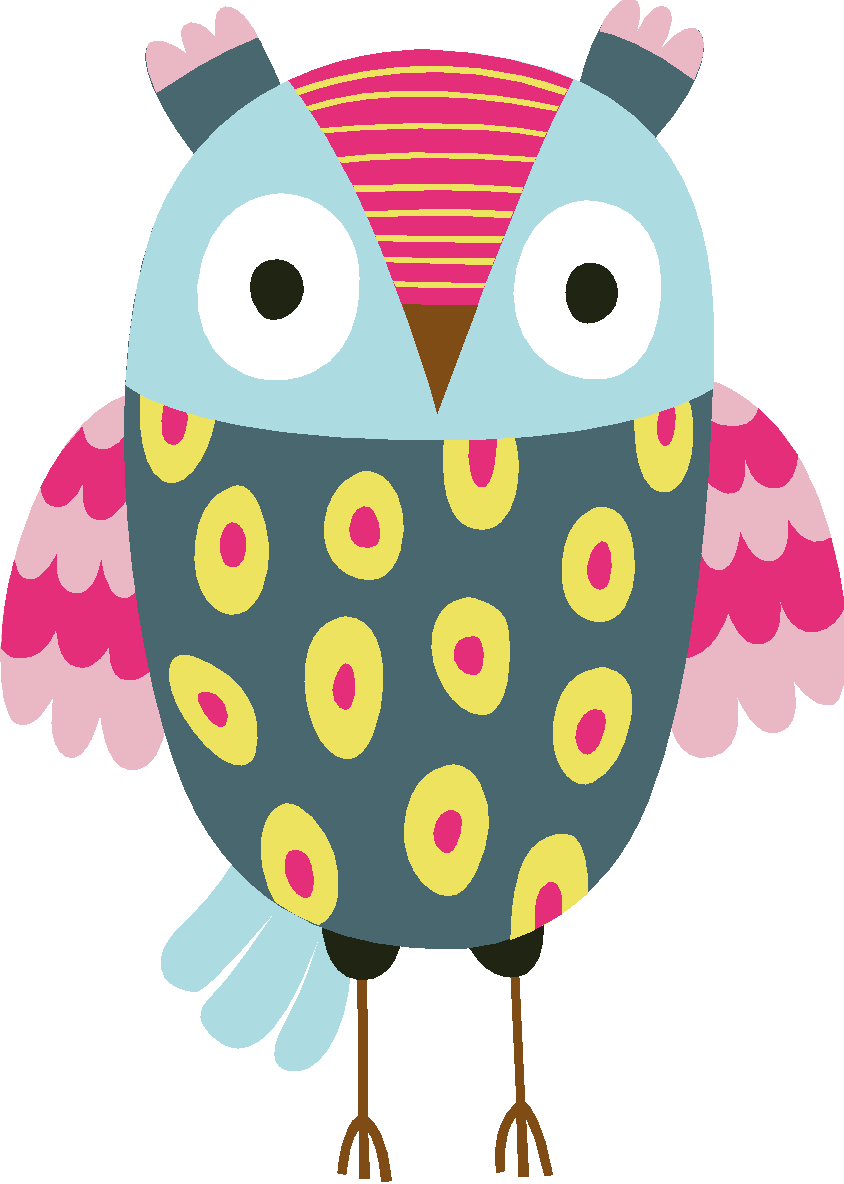 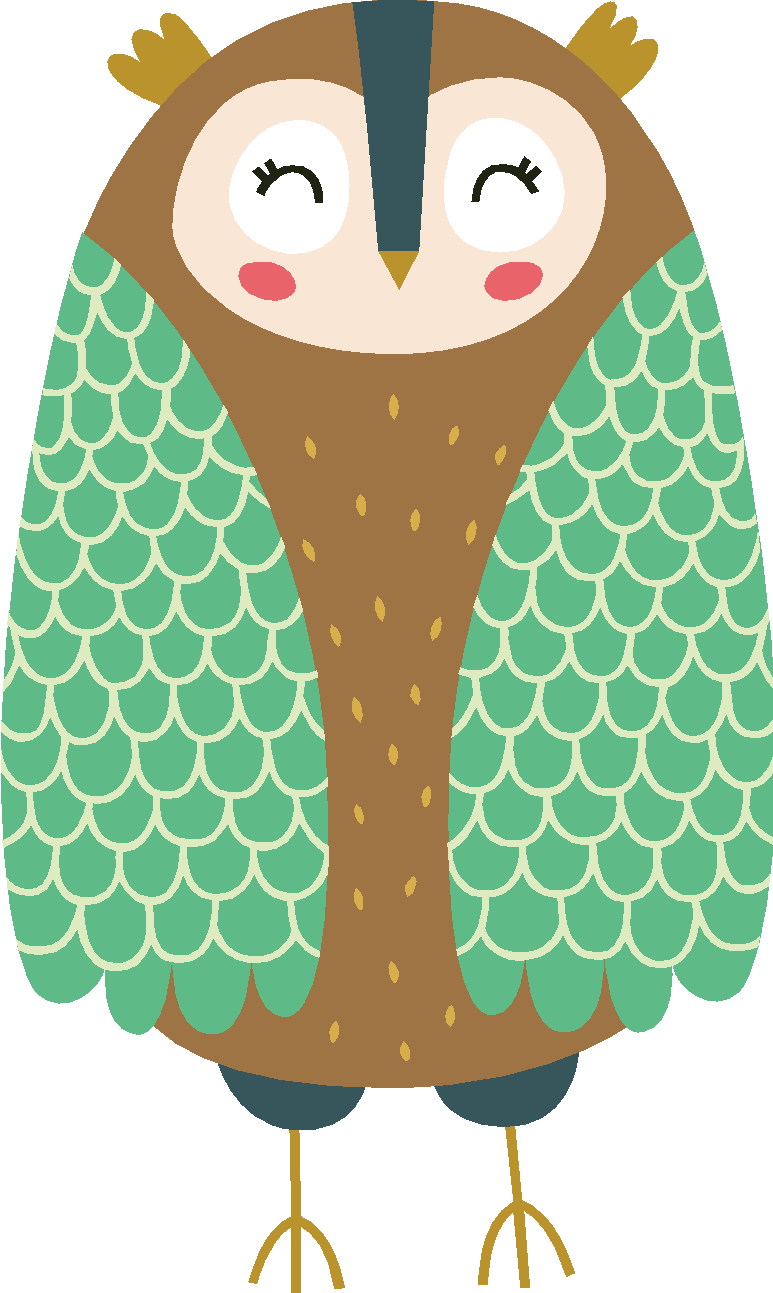 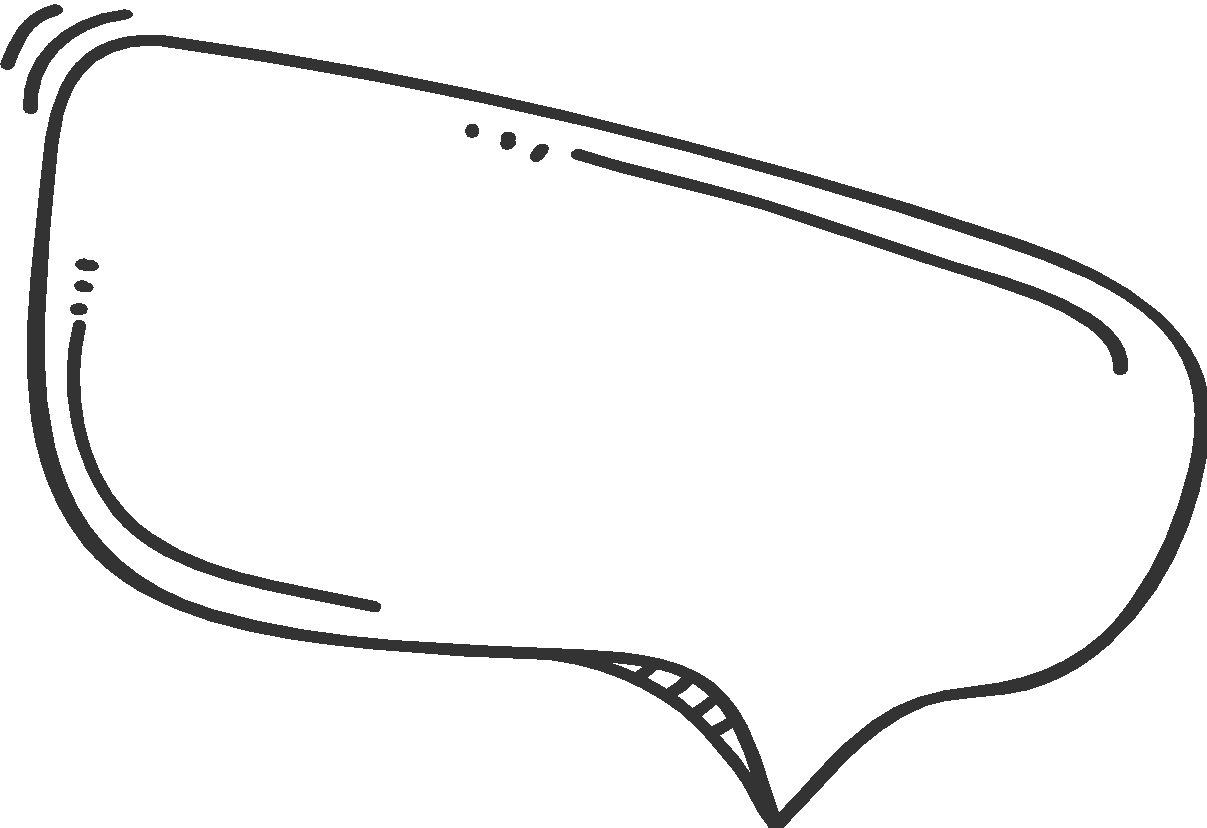 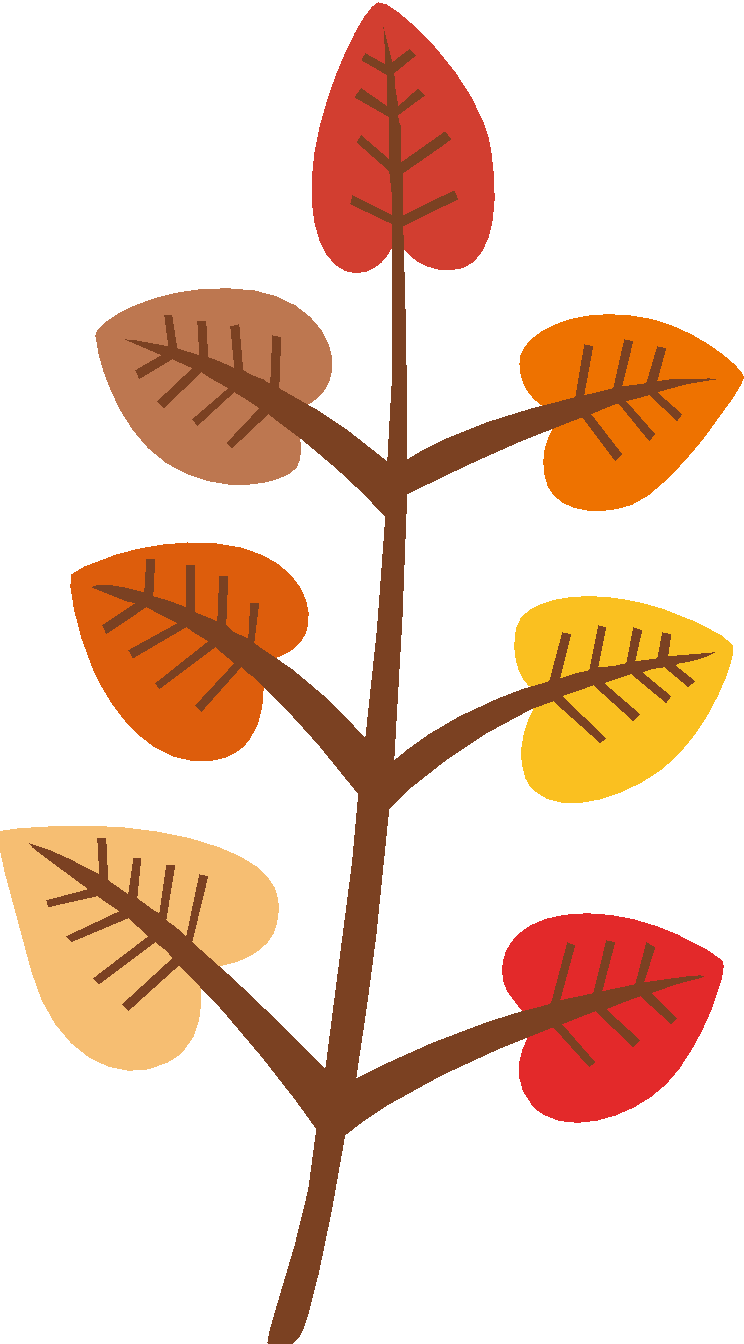 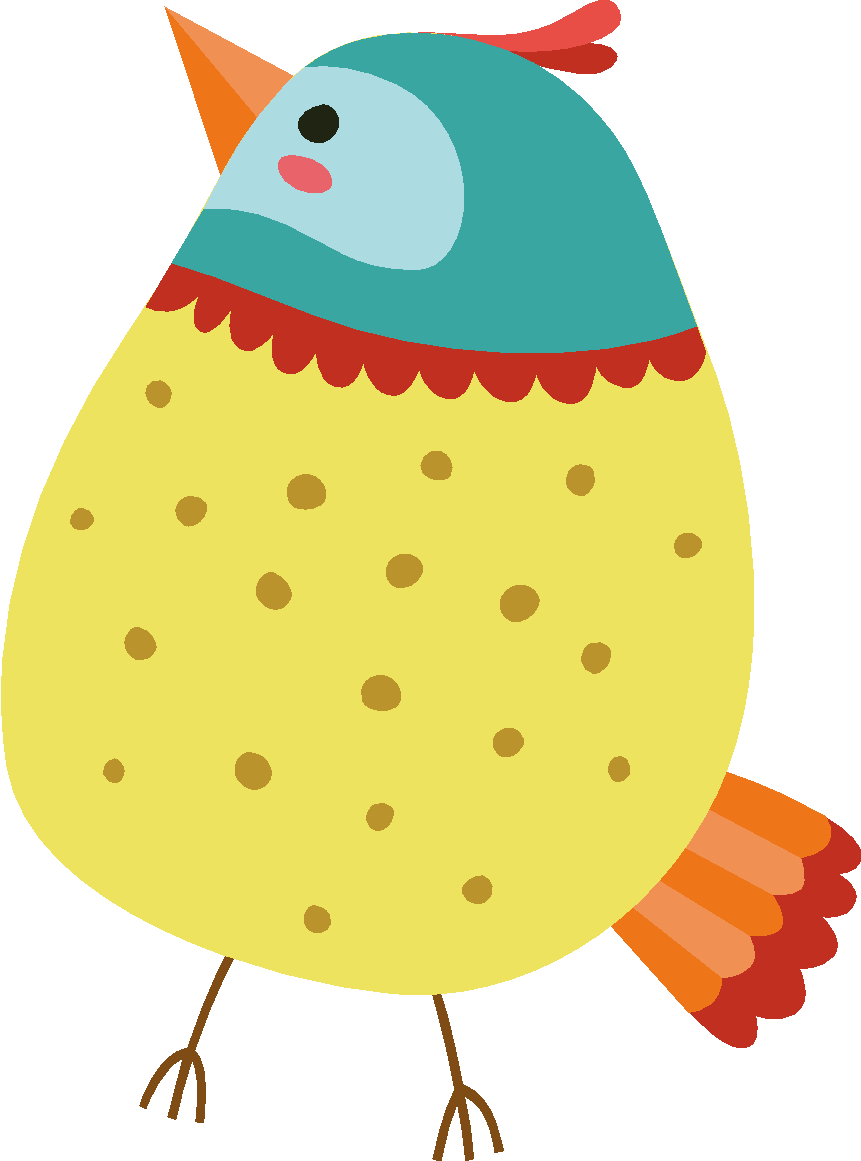 VỀ ĐÍCH
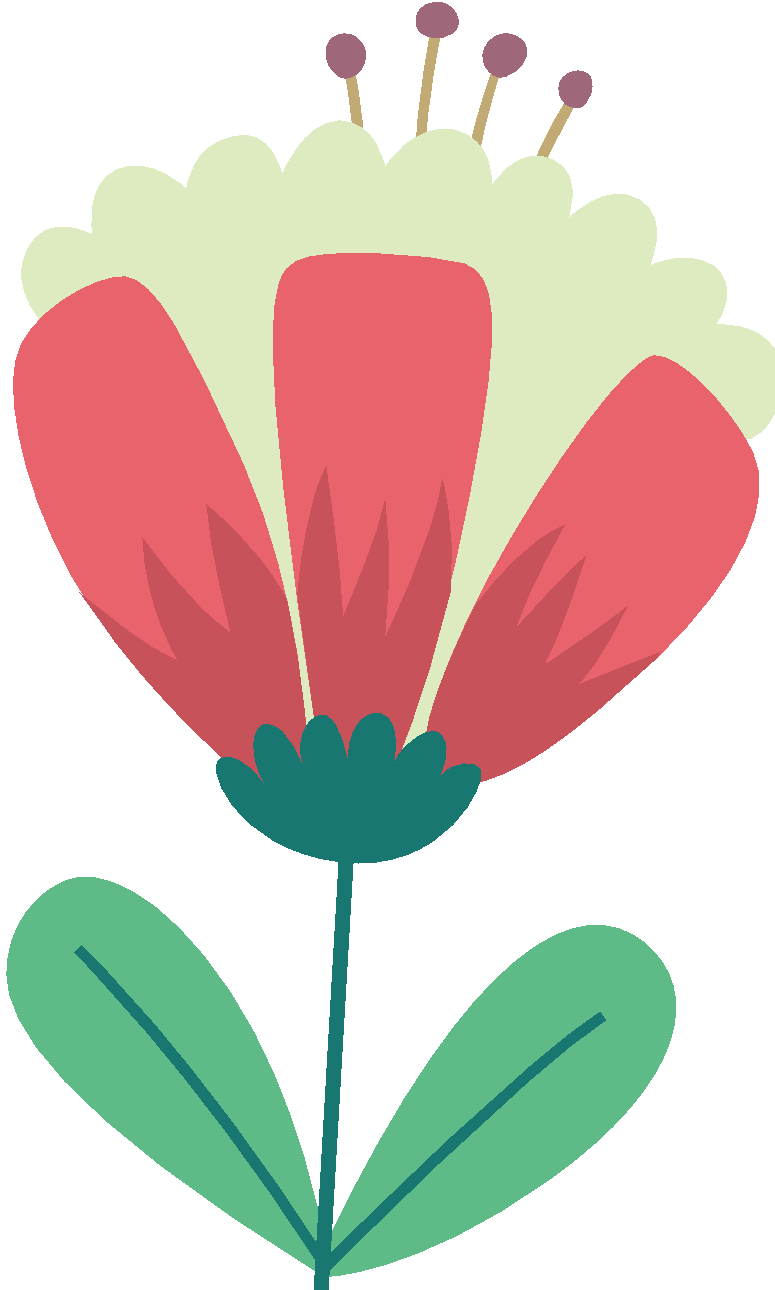 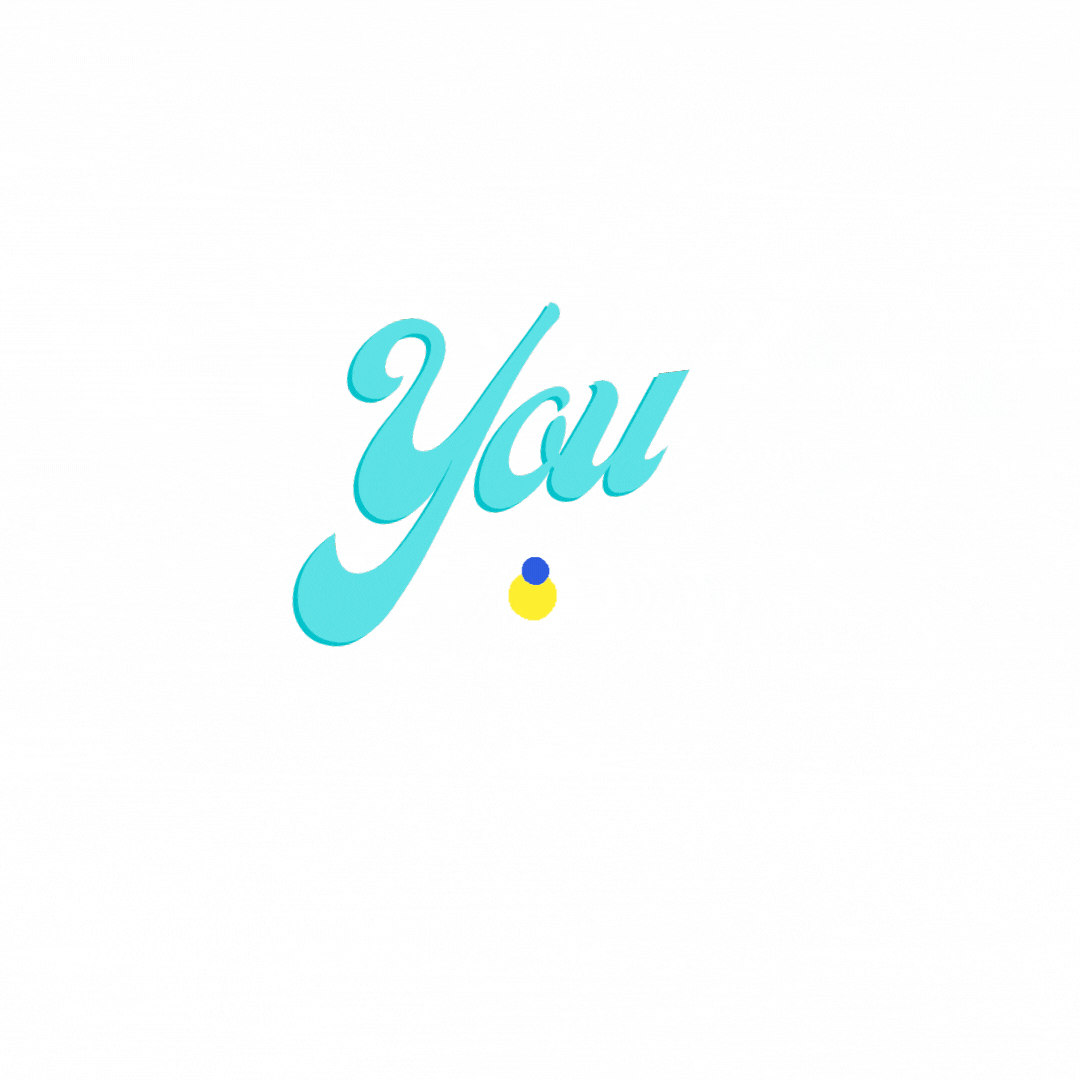 -Click lông chim => bài tập 
- Click bài tập => đáp án.
- (nếu đúng) Click đáp án => Chim di chuyển.
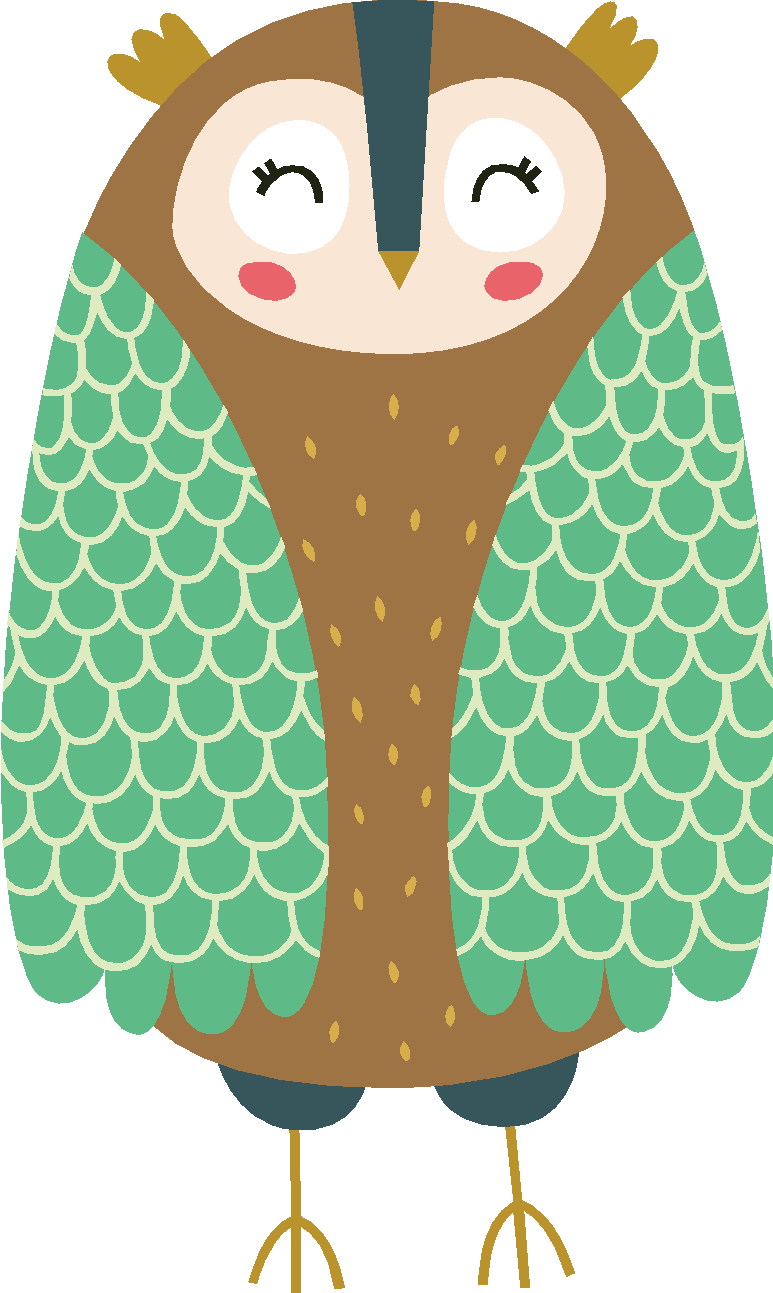 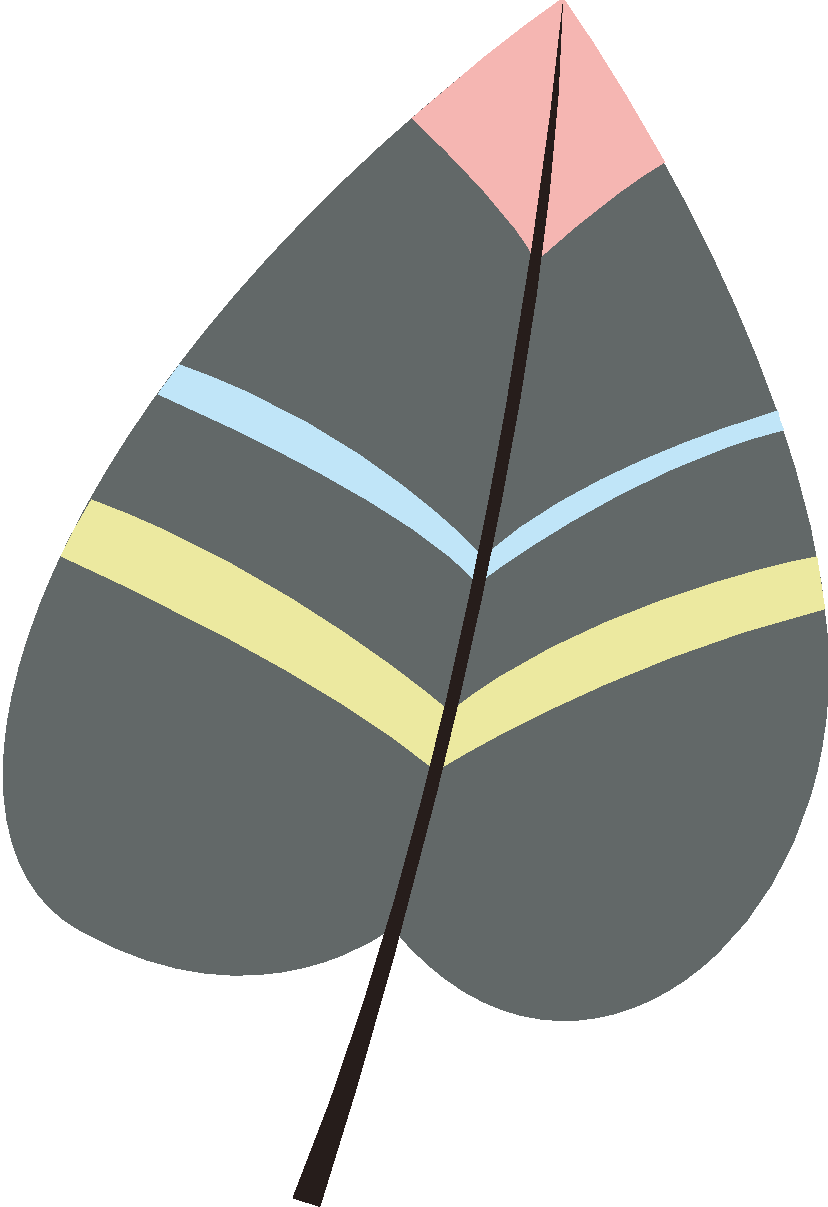 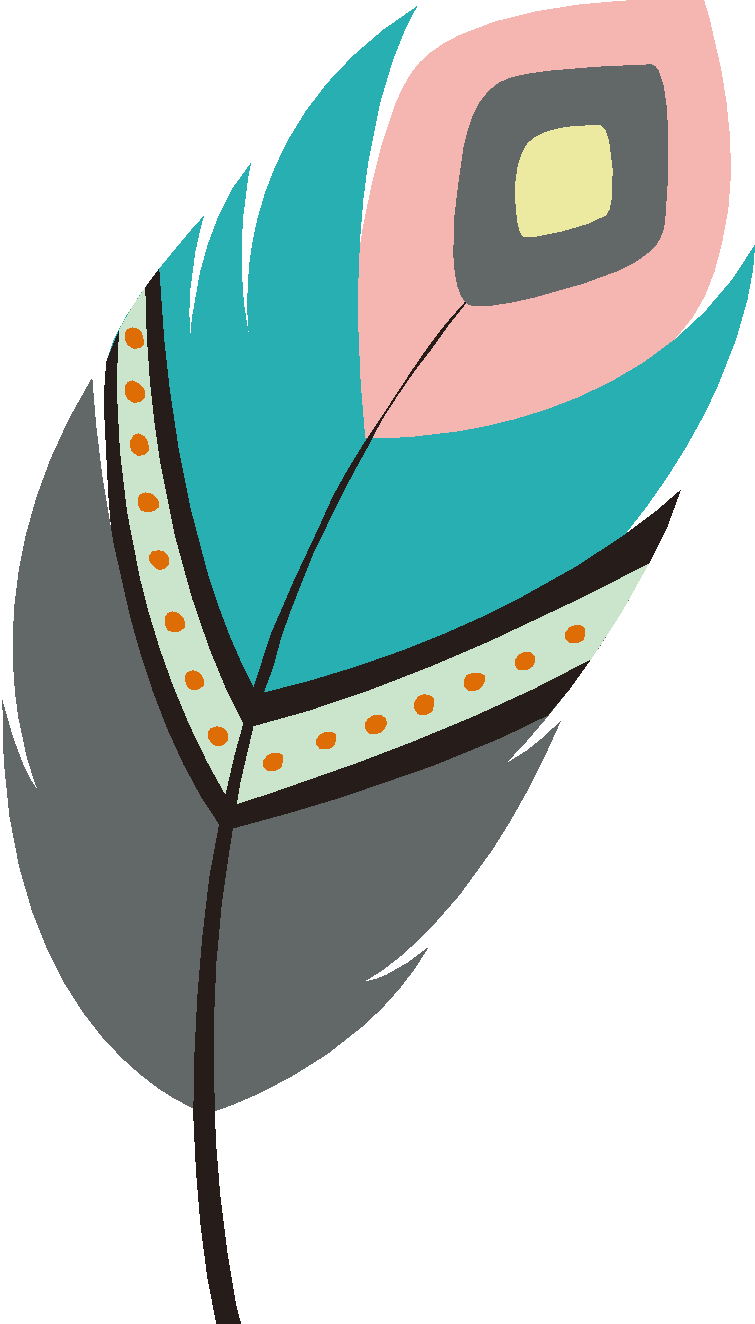 6,72 - 2,91
80 - 60,5
3,81
19,5
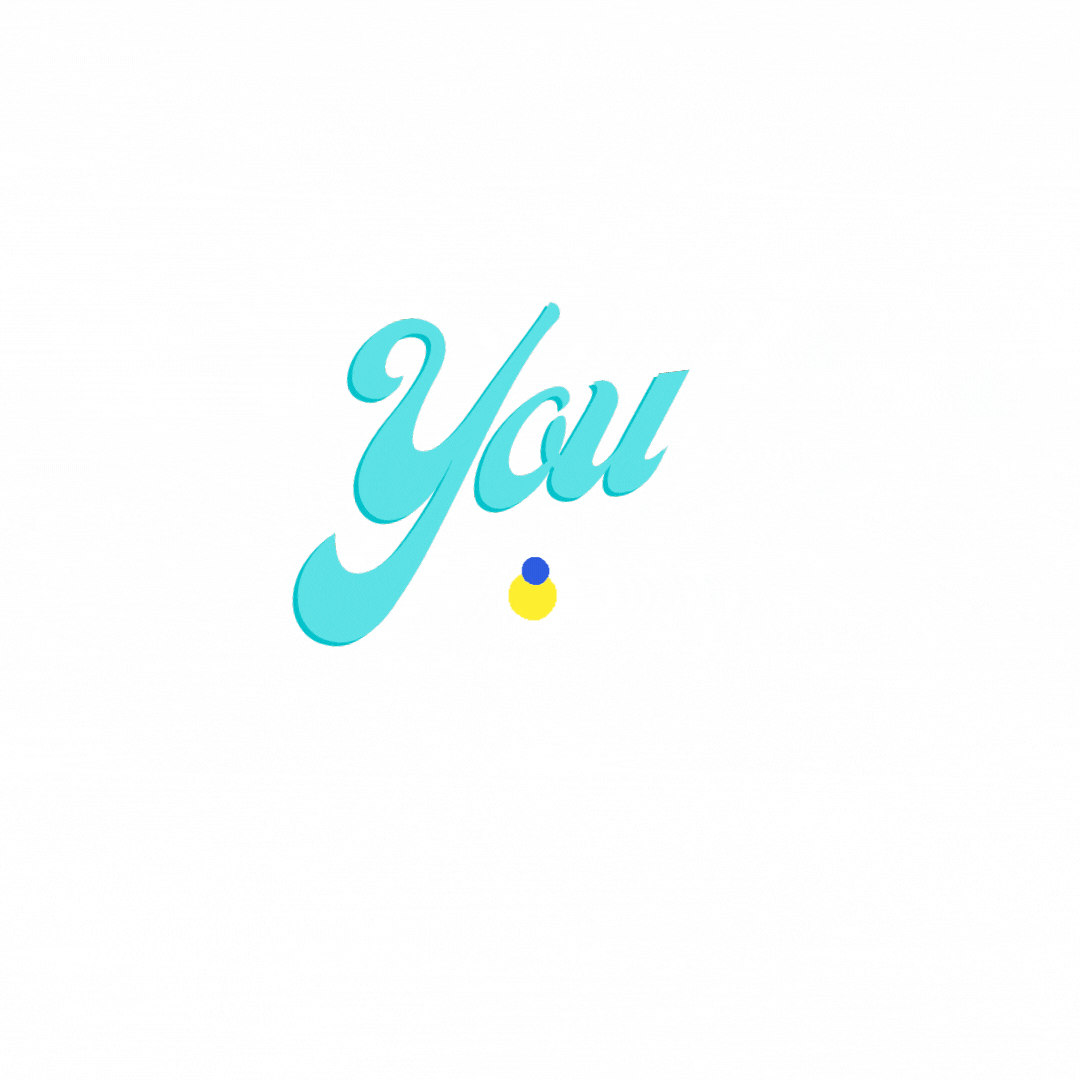 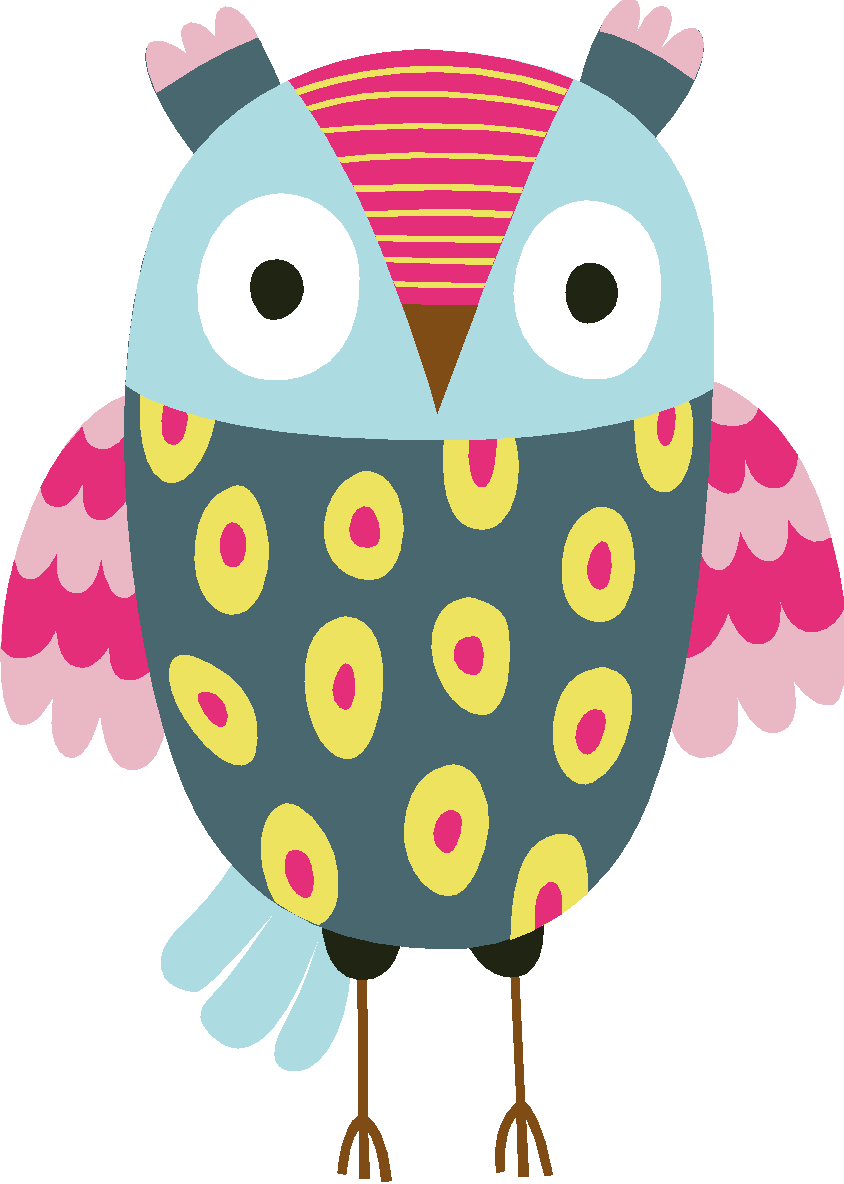 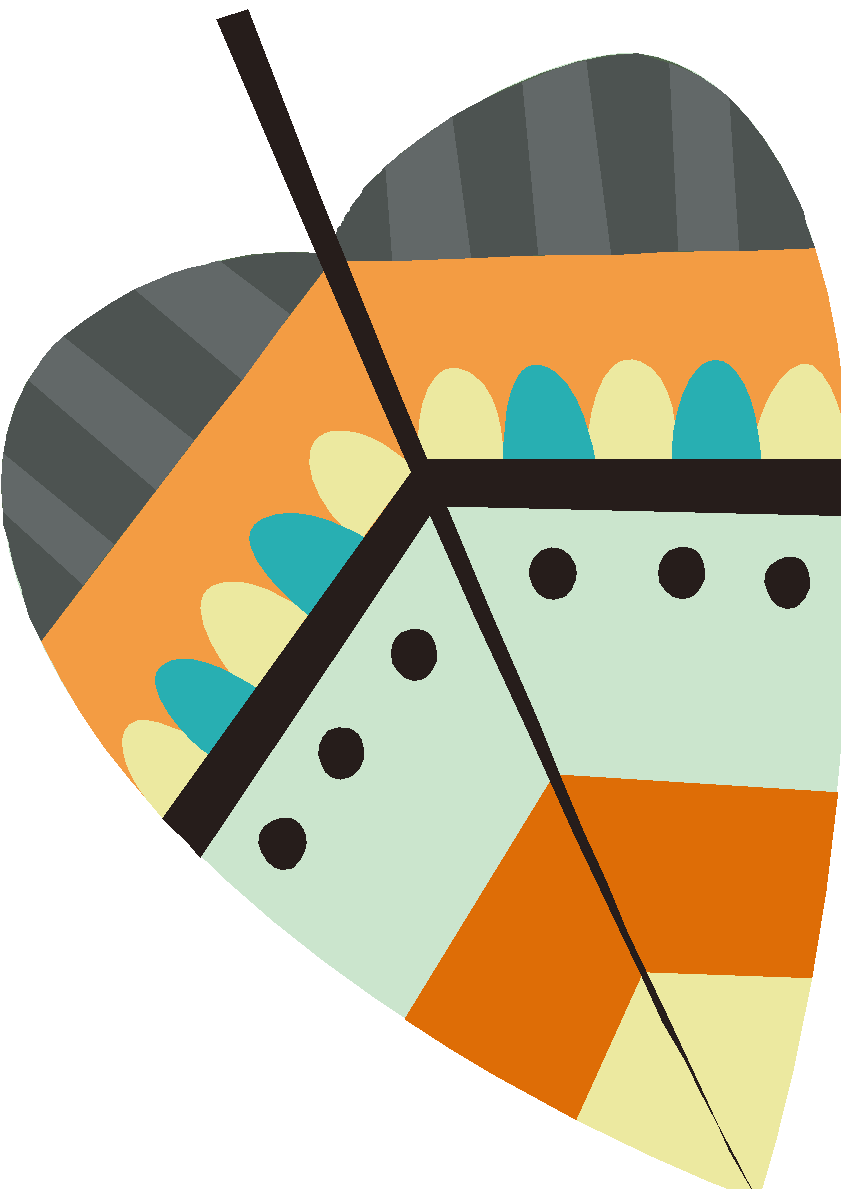 39,3
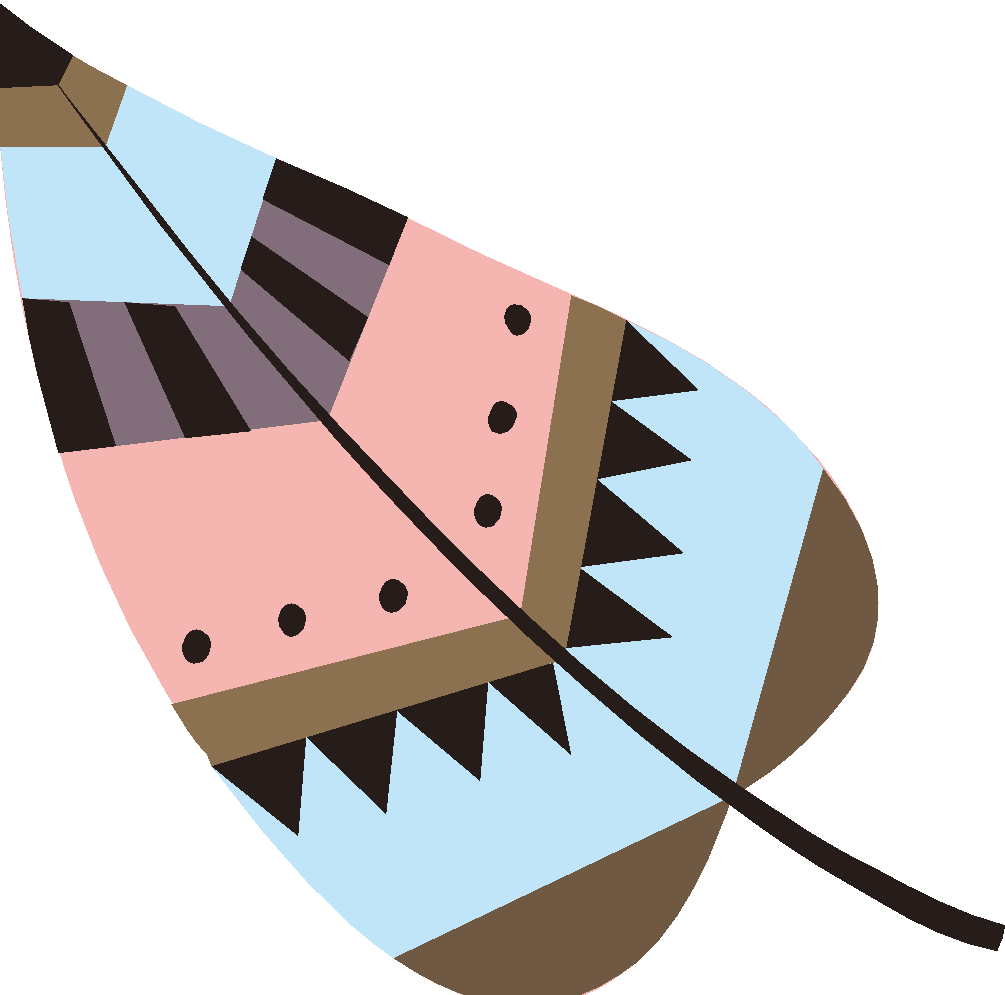 4,81
70 - 30,7
9,72 - 4,91
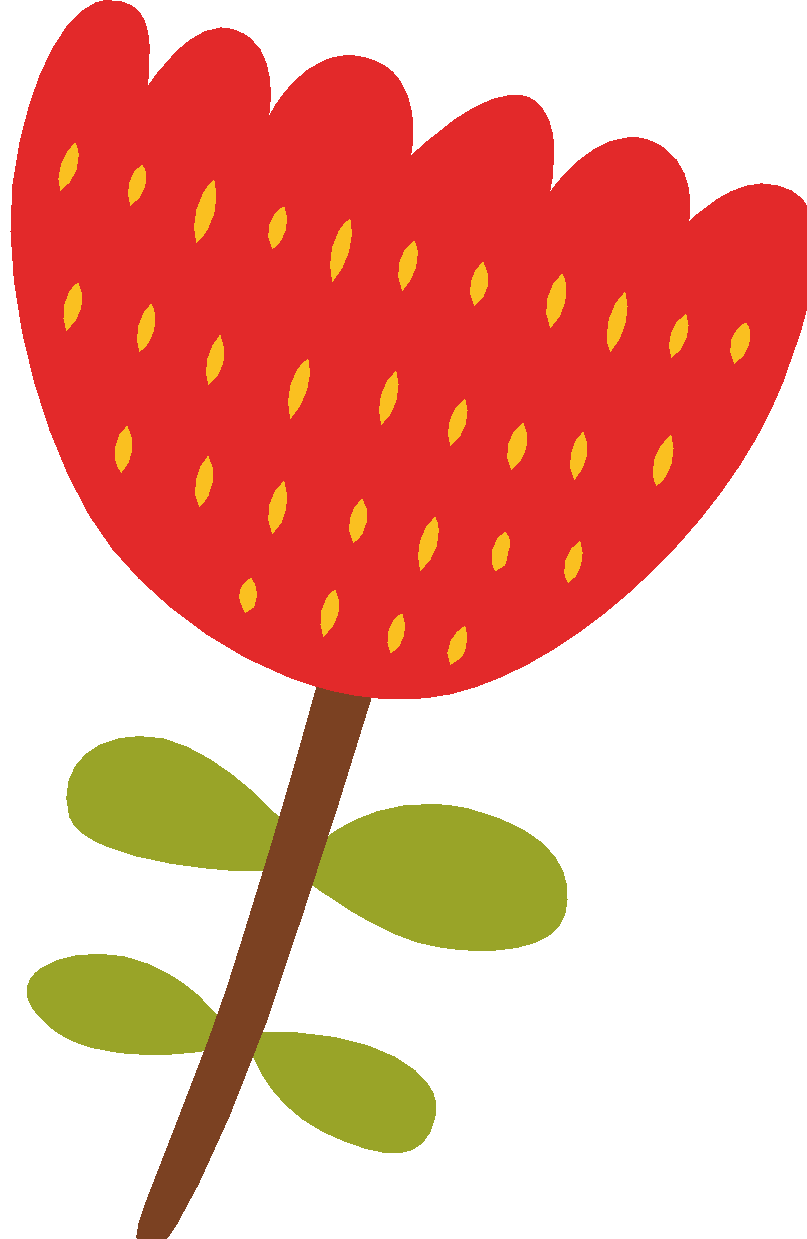 [Speaker Notes: -Click lông chim => bài tập 
- Click bài tập => đáp án.
- (nếu đúng) Click đáp án => Chim di chuyển.]
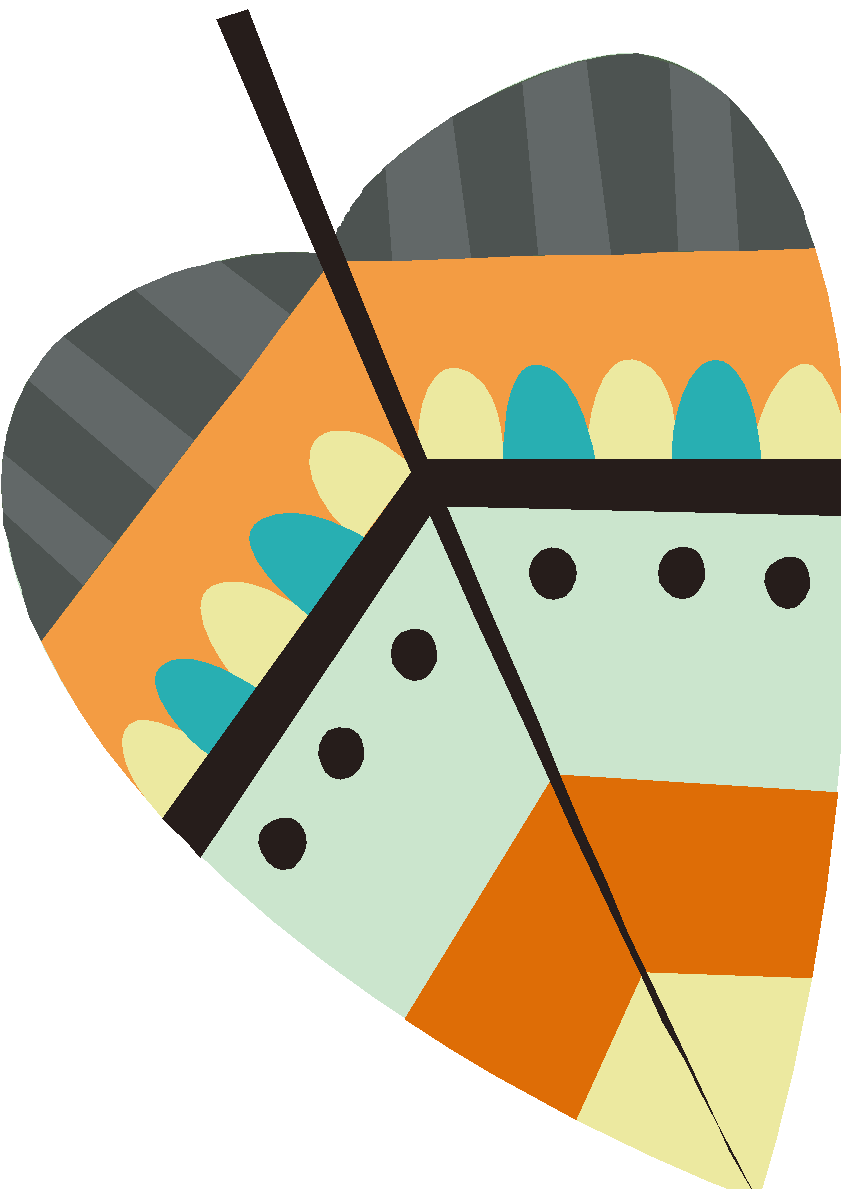 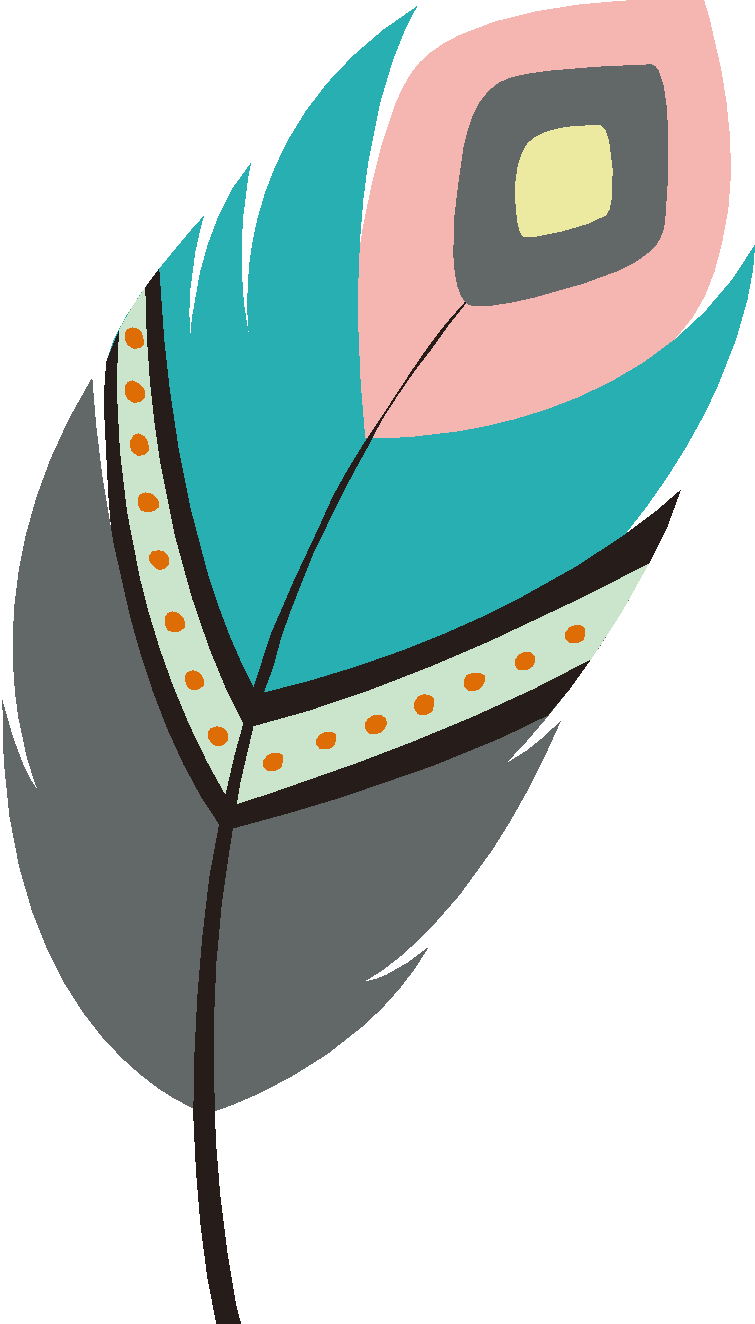 GHI NHỚ
Muốn trừ một số thập phân cho một số thập phân ta làm như thế nào?
Muốn trừ một số thập phân cho một số thập phân ta làm như sau: 
   - Viết số trừ dưới số bị trừ sao cho các chữ số ở cùng một hàng đặt thẳng cột với nhau.
   - Trừ như trừ các số tự nhiên.
   -  Viết dấu phẩy ở hiệu thẳng cột với các dấu phẩy của số bị trừ và số trừ.
Chú ý: Nếu số chữ số ở phần thập phân của số bị trừ ít hơn số chữ số ở phần thập phân của số trừ, thì ta có thể viết thêm chữ số 0 vào bên phải phần thập phân của số bị trừ, rồi trừ như trừ các số tự nhiên.
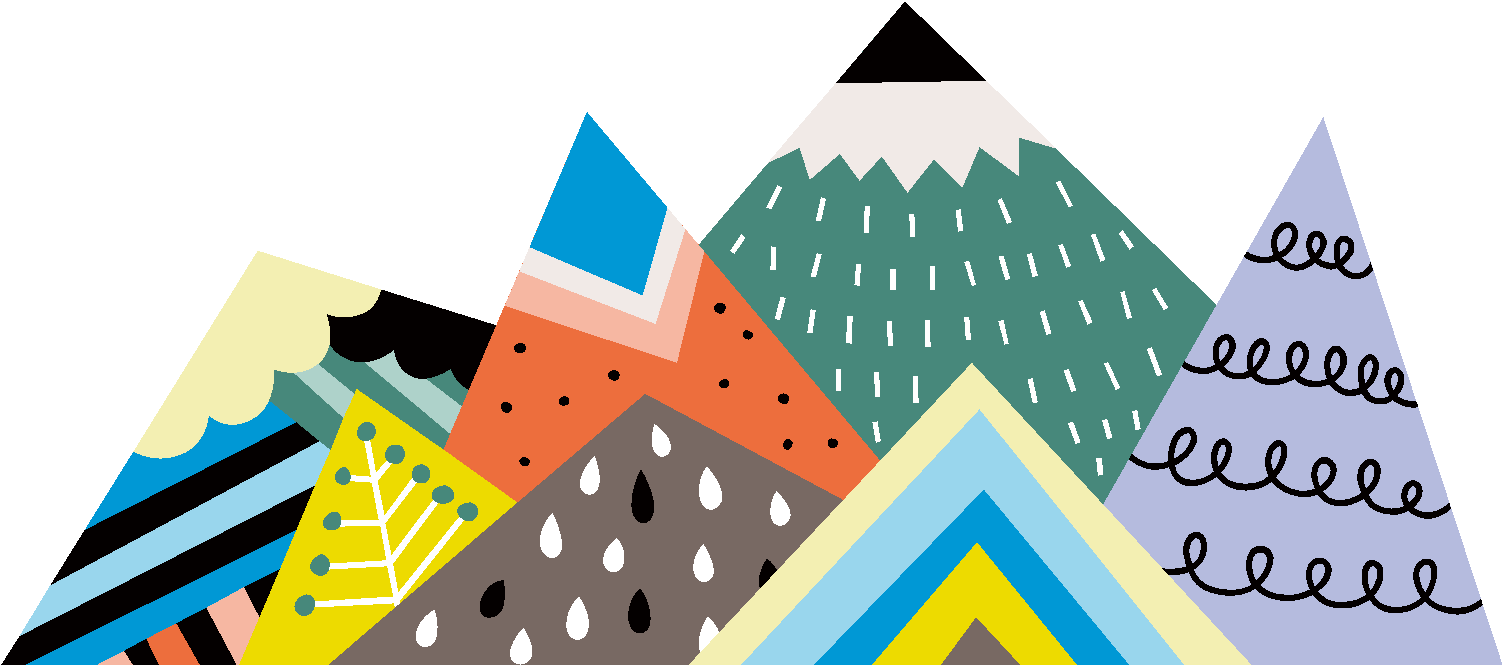 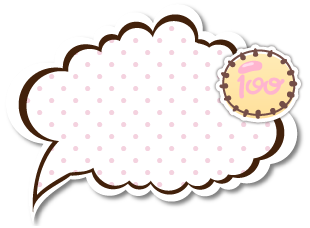 DẶN DÒ
Học cách trừ hai số thập phân.
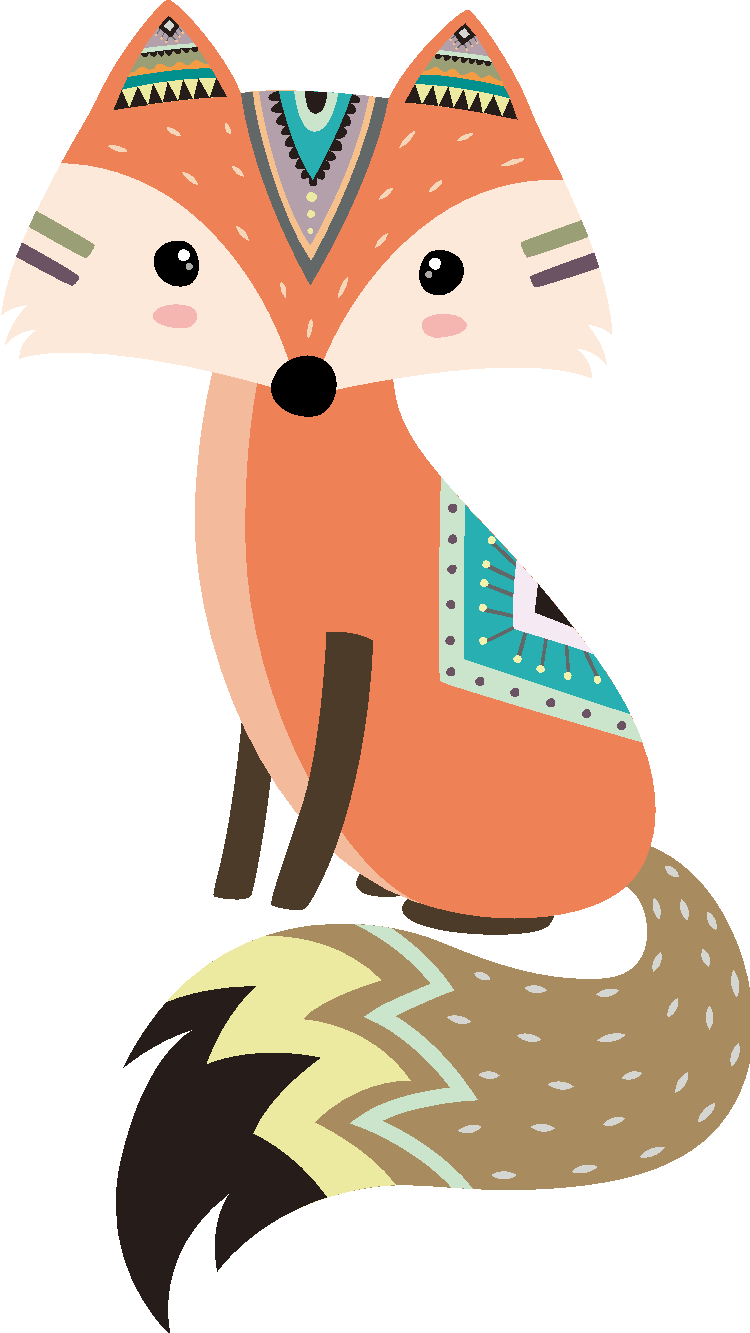 Chuẩn bị bài: Luyện tập
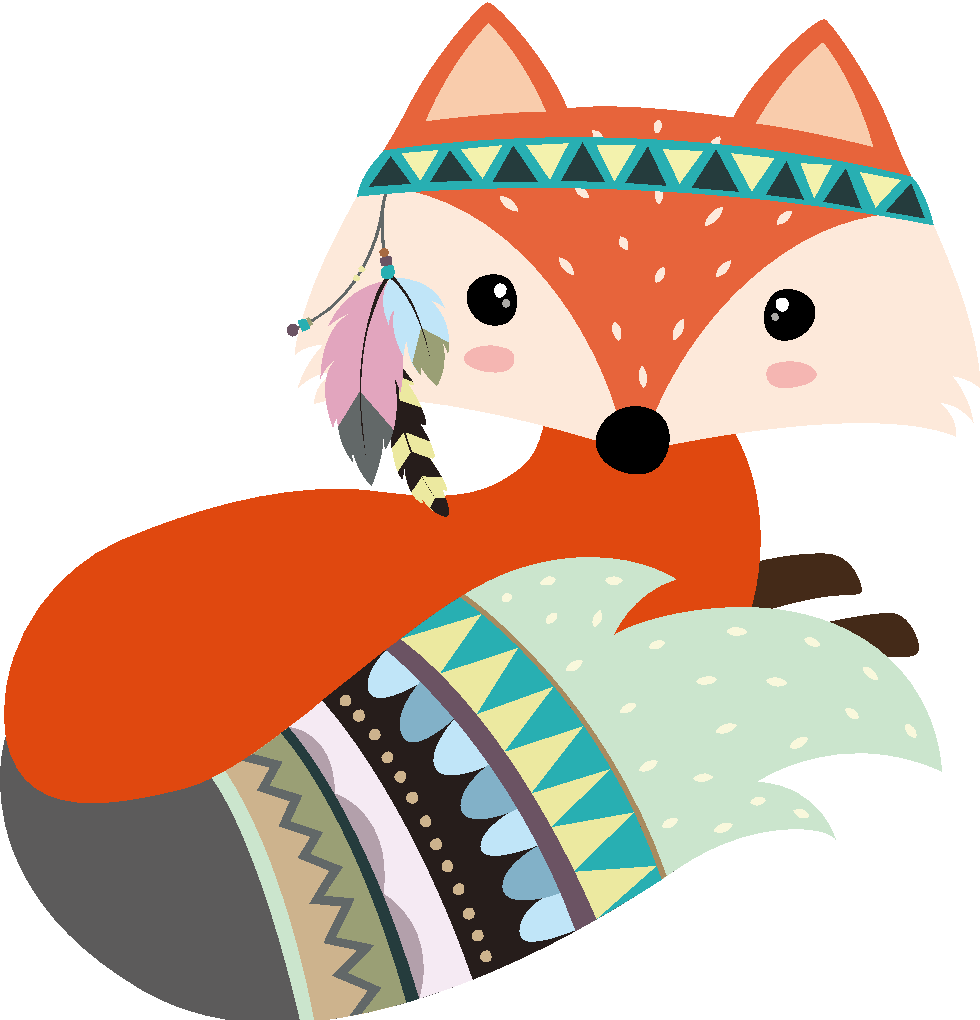 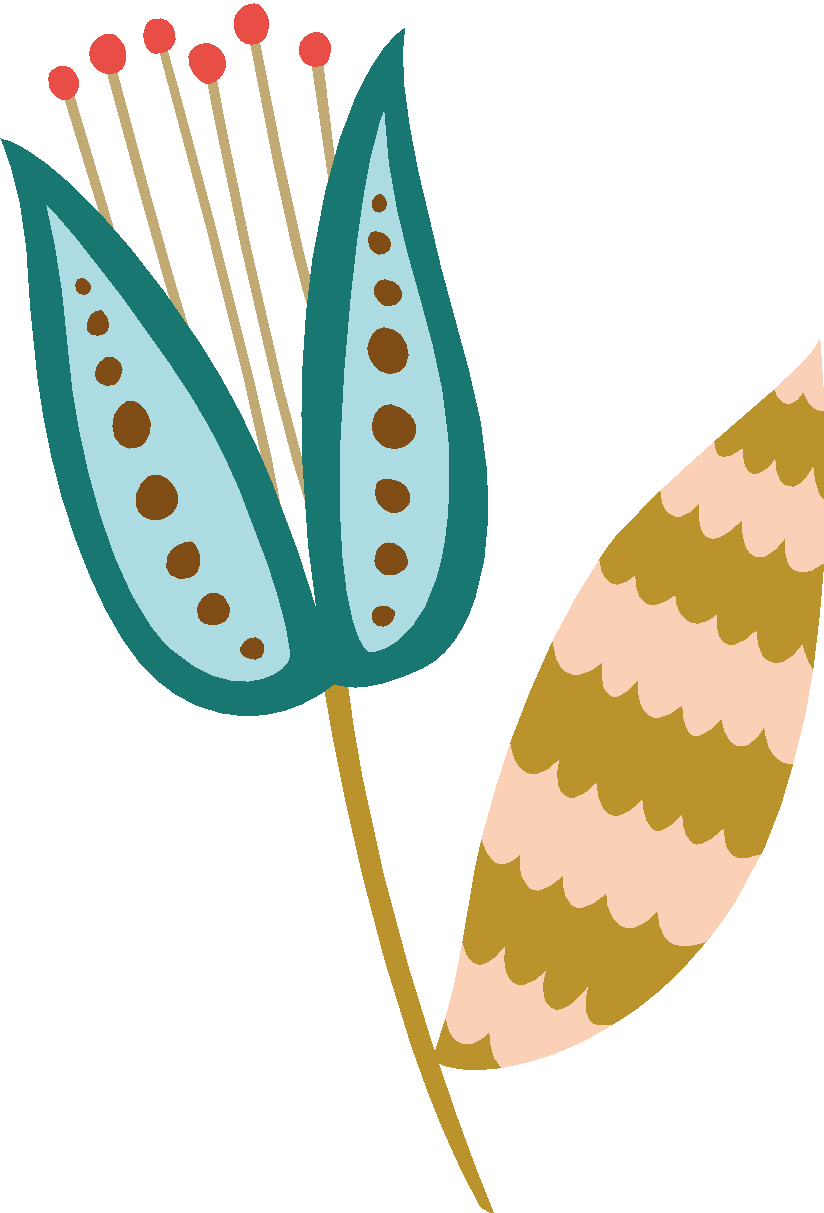 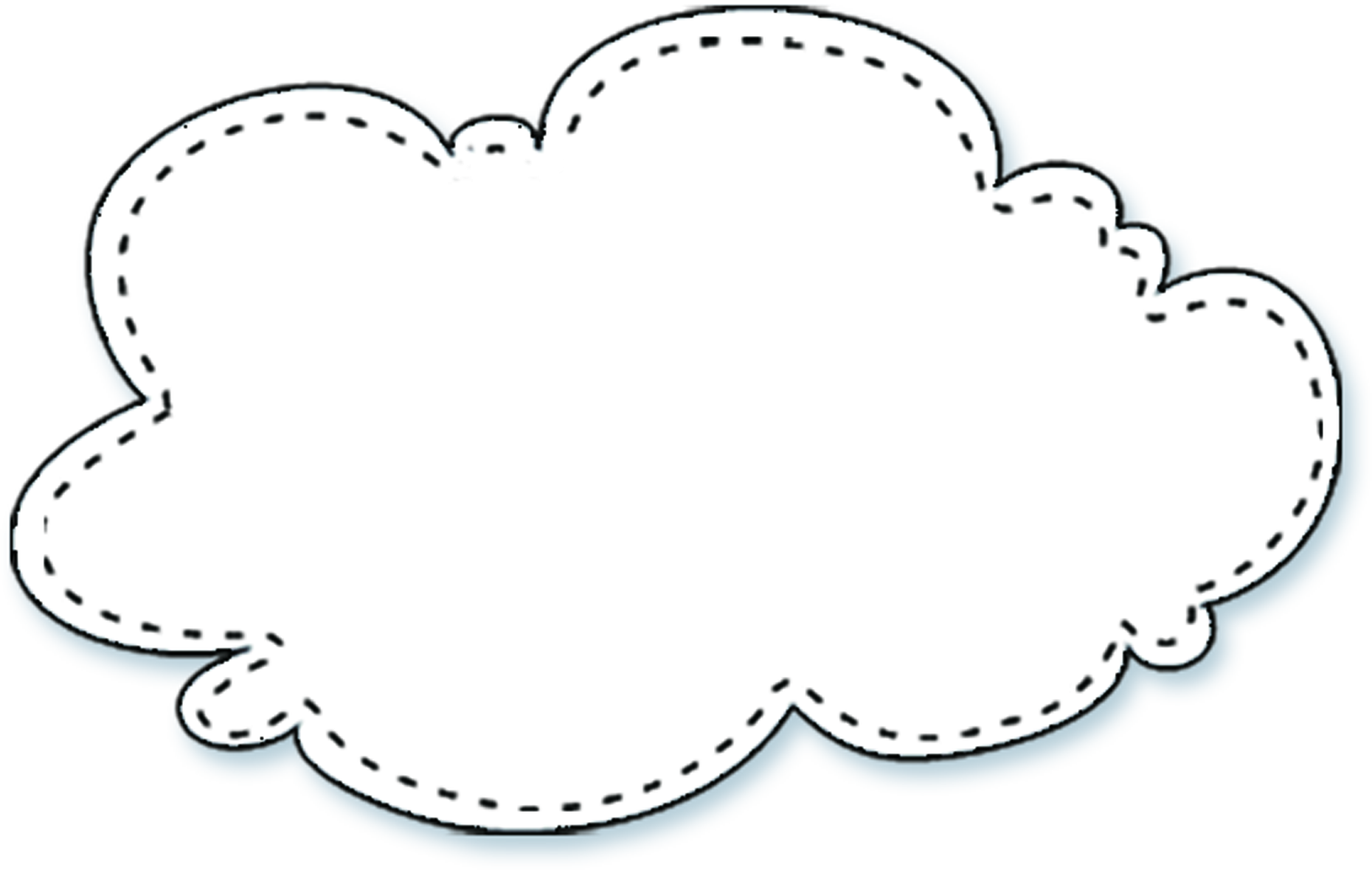 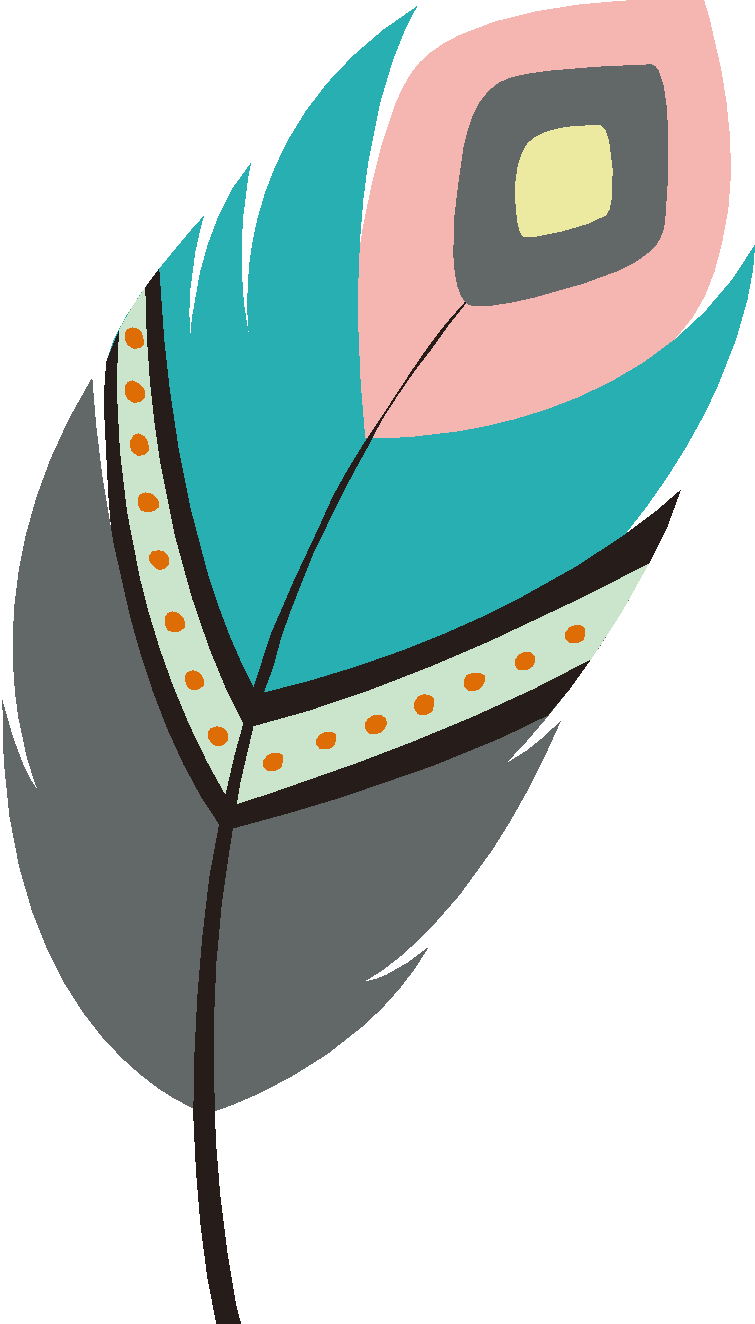 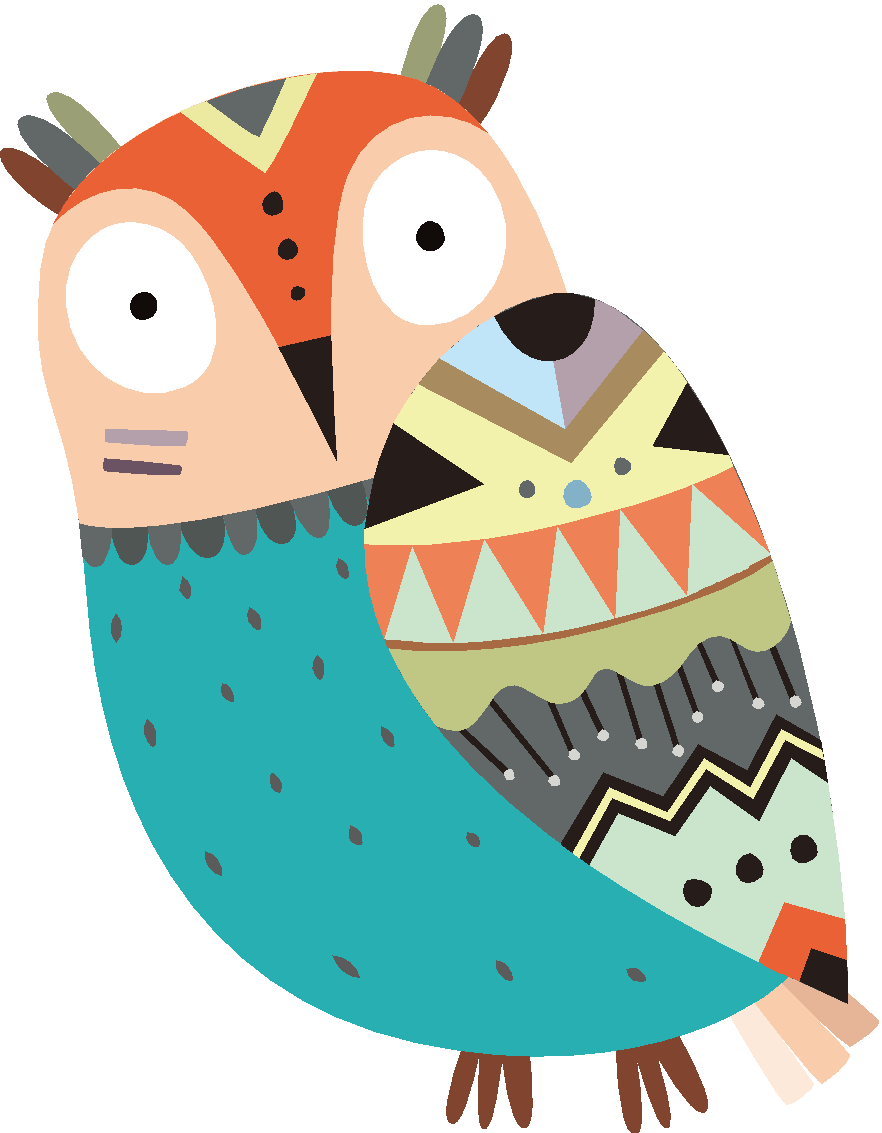 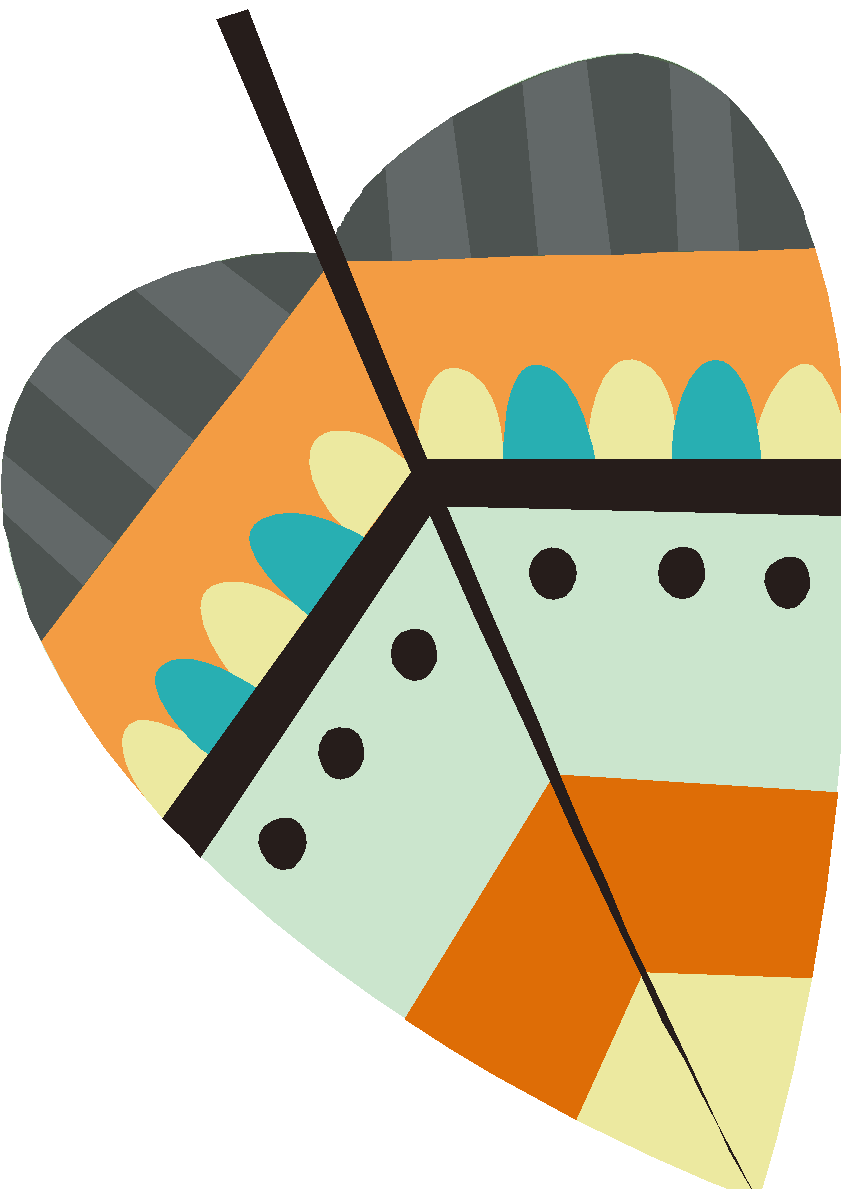 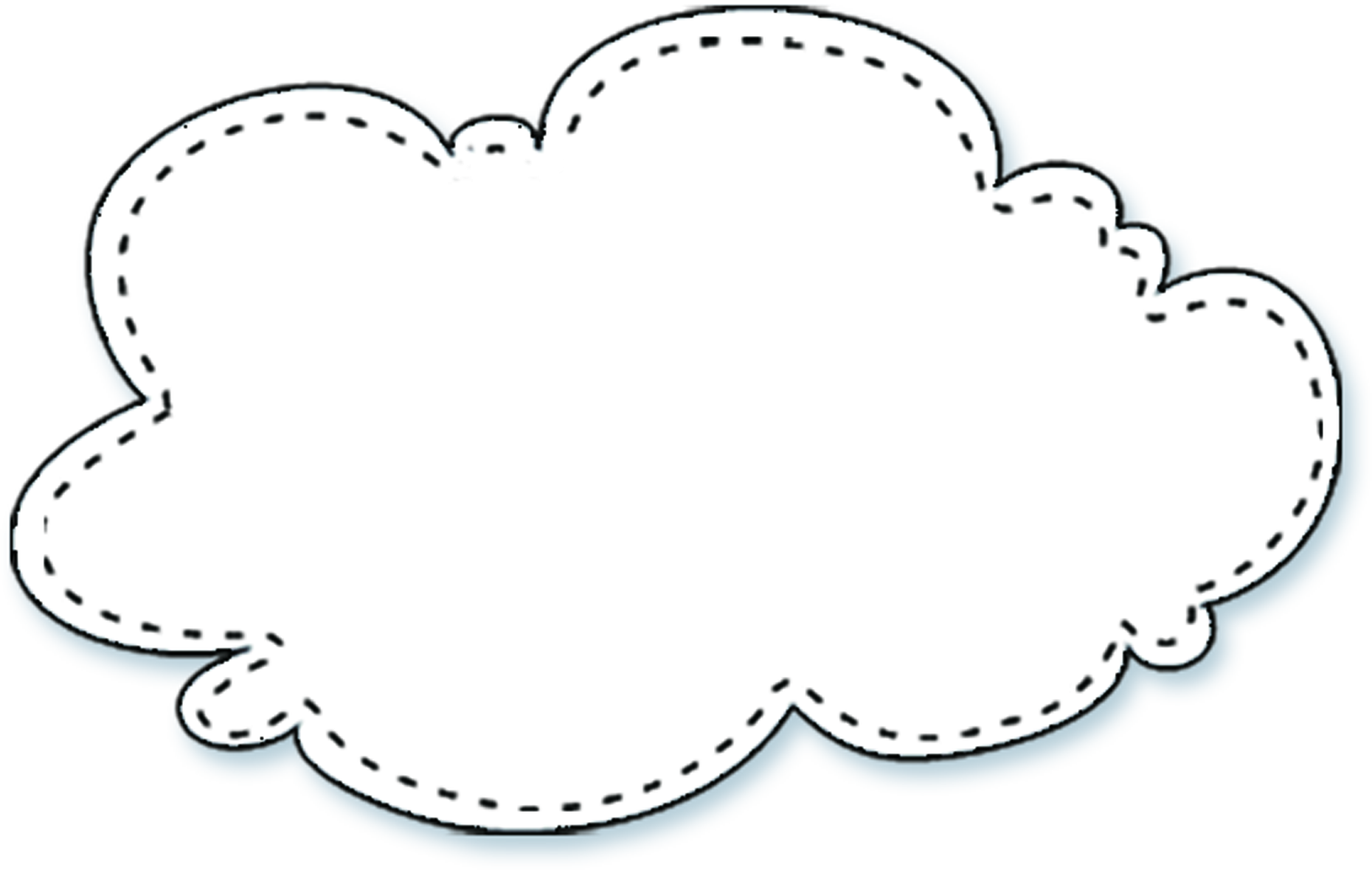 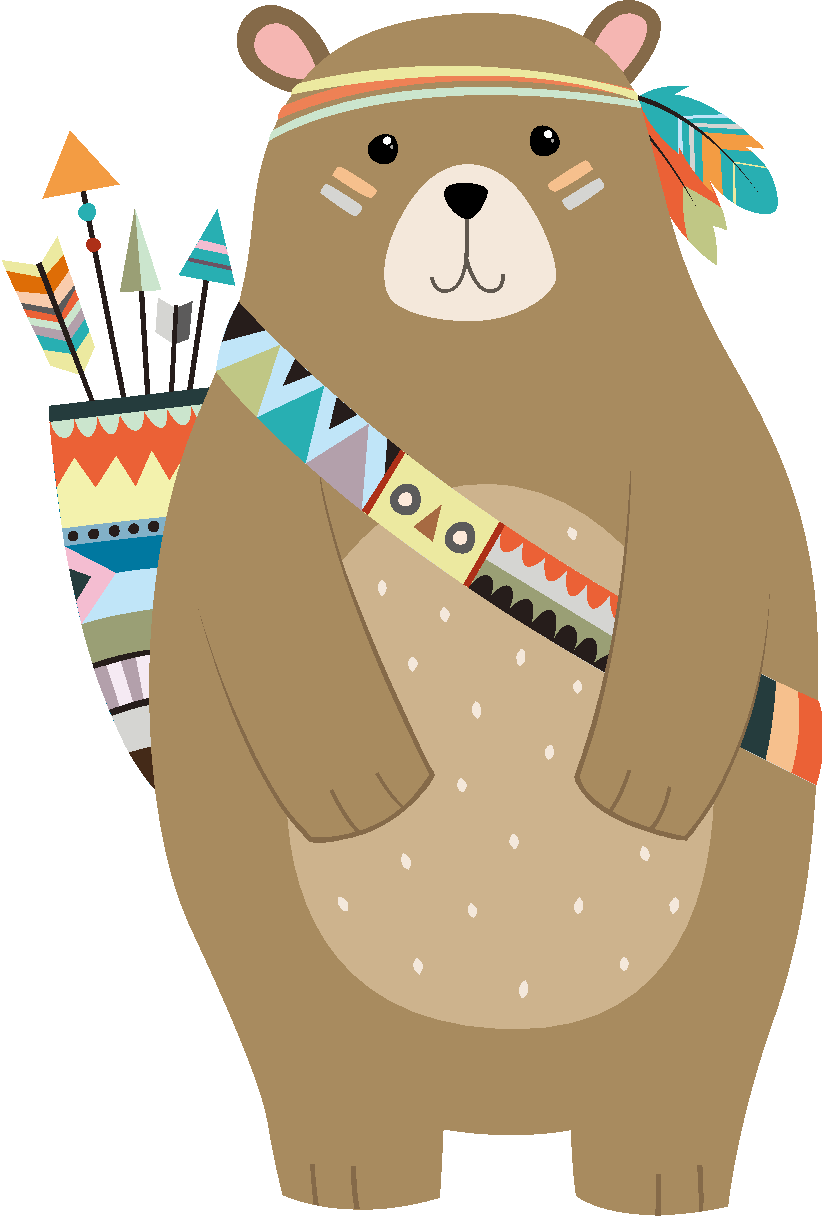 CHÚC CÁC EM
HỌC TỐT